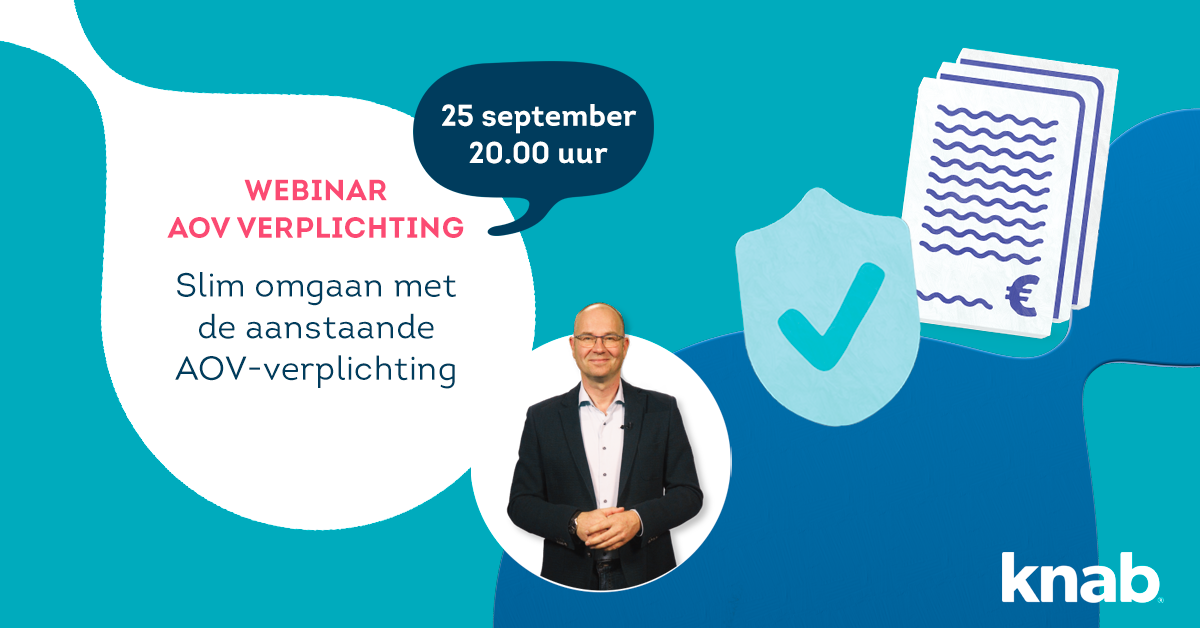 25-09-2023
(VERGEET NIET DE VOETTEKST AAN DE PASSEN!)
1
[Speaker Notes: https://knab.webinargeek.com/slim-omgaan-met-de-aanstaande-aov-verplichting-1]
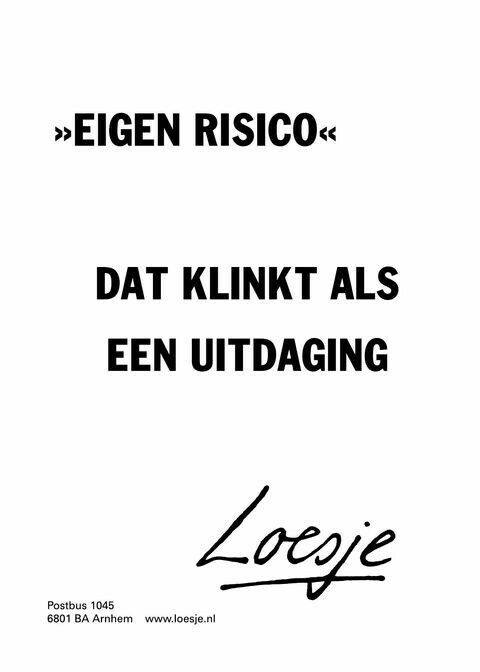 25-09-2023
(VERGEET NIET DE VOETTEKST AAN DE PASSEN!)
2
AOV voor zzp’ers - Slim omgaan met de aanstaande AOV-verplichting
Intro
Wie ben ik?

Oskar Barendse, Financieel Expert Knab en Cijferfluisteraar.nl
financieel life planner, financieel coach, trainer, spreker
https://nl.linkedin.com/in/oskarbarendse
25-09-2023
(VERGEET NIET DE VOETTEKST AAN DE PASSEN!)
3
AOV voor zzp’ers - Slim omgaan met de aanstaande AOV-verplichting
Intro
Wat zie je? 
Video – slides – ‘Privé en openbare chat’ – moderators (géén adviseurs)
25-09-2023
(VERGEET NIET DE VOETTEKST AAN DE PASSEN!)
4
[Speaker Notes: Privé
Openbaar
Sidebar sluiten
Volledig scherm inschakelen]
AOV voor zzp’ers - Slim omgaan met de aanstaande AOV-verplichting
Intro
Wat zie je? 
Video – slides – ‘Privé en openbare chat’ – moderators

Onderwerpen:
Prinsjesdag 2023 (kort)
Ontwikkelingen verplichte AOV (ArbeidsOngeschiktheidsVerzekering)
Zelf het risico van arbeidsongeschiktheid afdekken
Rekenvoorbeelden
Vraag maar raak!
25-09-2023
(VERGEET NIET DE VOETTEKST AAN DE PASSEN!)
5
AOV voor zzp’ers - Slim omgaan met de aanstaande AOV-verplichting
DISCLAIMER
Alle informatie op onze openbare website en in dit webinar (zoals resultaten van berekeningen) is bedoeld om je te informeren. 

Je kunt de informatie niet beschouwen als persoonlijk advies.
25-09-2023
(VERGEET NIET DE VOETTEKST AAN DE PASSEN!)
6
Poll 1Ben jij zakelijk klant bij Knab?
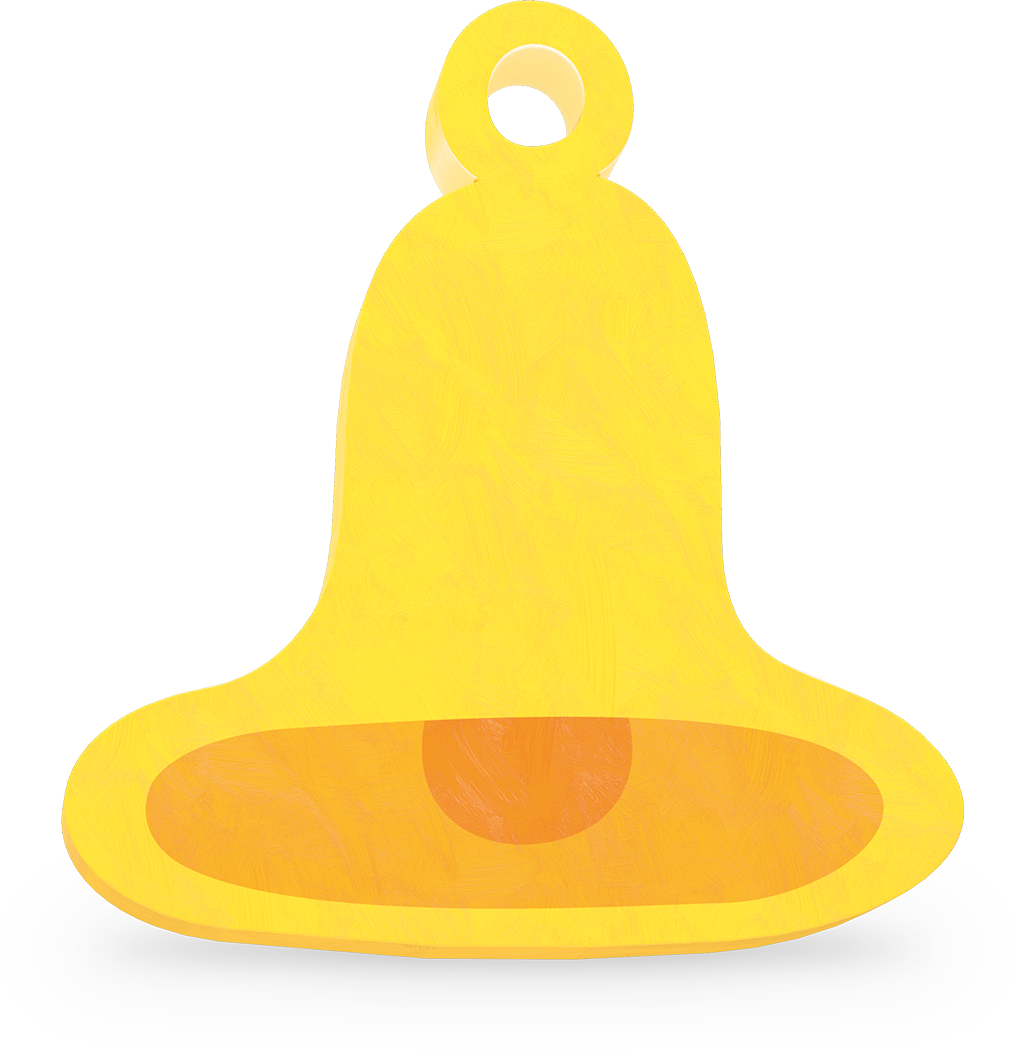 [Speaker Notes: Ja
Nee
Nee, ik overweeg het wel]
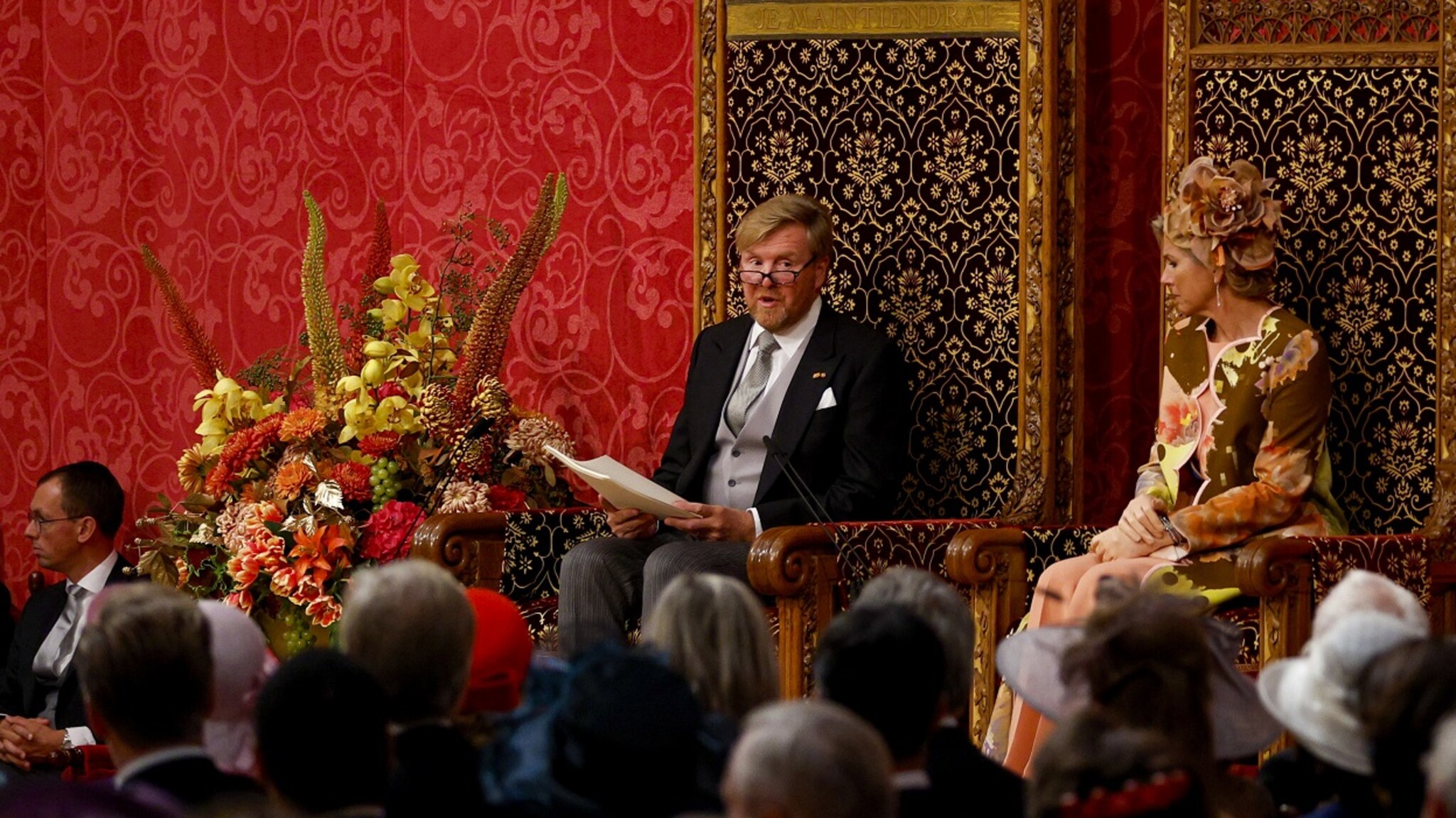 ‘Het zijn de ondernemers die zorgen voor de financiële mogelijkheden om de grote maatschappelijke kwesties te kunnen aanpakken. Het kabinet blijft streven naar een zo aantrekkelijk mogelijk ondernemingsklimaat, met oog voor de problemen waar ondernemers mee kampen, zoals de krappe arbeidsmarkt.’












Koning Willem-Alexander, troonrede 2023
25-09-2023
(VERGEET NIET DE VOETTEKST AAN DE PASSEN!)
8
AOV voor zzp’ers - Slim omgaan met de aanstaande AOV-verplichting
Prinsjesdag 2023
Wijzigingen voor ondernemers:
Zelfstandigenaftrek verder omlaag naar € 3.750 (2023: € 5.030)
https://www.rijksoverheid.nl/onderwerpen/prinsjesdag https://www.rijksoverheid.nl/onderwerpen/belastingplan
25-09-2023
(VERGEET NIET DE VOETTEKST AAN DE PASSEN!)
9
AOV voor zzp’ers - Slim omgaan met de aanstaande AOV-verplichting
Prinsjesdag 2023
Wijzigingen voor ondernemers:
Zelfstandigenaftrek verder omlaag naar € 3.750 (2023: € 5.030)
Mkb-winstvrijstelling verlaagd naar 12,7% (2023: 14%)
https://www.rijksoverheid.nl/onderwerpen/prinsjesdag https://www.rijksoverheid.nl/onderwerpen/belastingplan
25-09-2023
(VERGEET NIET DE VOETTEKST AAN DE PASSEN!)
10
AOV voor zzp’ers - Slim omgaan met de aanstaande AOV-verplichting
Prinsjesdag 2023
Wijzigingen voor ondernemers:
Zelfstandigenaftrek verder omlaag naar € 3.750 (2023: € 5.030)
MKB winstvrijstelling verlaagd naar 12,7% (2023: 14%)
2e belastingschijf wordt minder geïndexeerd (3,55% in plaats van 9,9%)
https://www.rijksoverheid.nl/onderwerpen/prinsjesdag https://www.rijksoverheid.nl/onderwerpen/belastingplan
25-09-2023
(VERGEET NIET DE VOETTEKST AAN DE PASSEN!)
11
AOV voor zzp’ers - Slim omgaan met de aanstaande AOV-verplichting
Prinsjesdag 2023
Wijzigingen voor ondernemers:
Zelfstandigenaftrek verder omlaag naar € 3.750 (2023: € 5.030)
MKB winstvrijstelling verlaagd naar 12,7% (2023: 14%)
2e belastingschijf wordt minder geïndexeerd (3,55% in plaats van 9,9%)
Tot € 40.000 hogere arbeidskorting
https://www.rijksoverheid.nl/onderwerpen/prinsjesdag https://www.rijksoverheid.nl/onderwerpen/belastingplan
25-09-2023
(VERGEET NIET DE VOETTEKST AAN DE PASSEN!)
12
AOV voor zzp’ers - Slim omgaan met de aanstaande AOV-verplichting
Prinsjesdag 2023
Wijzigingen voor ondernemers:
Zelfstandigenaftrek verder omlaag naar € 3.750 (2023: € 5.030)
MKB winstvrijstelling verlaagd naar 12,7% (2023: 14%)
2e belastingschijf wordt minder geïndexeerd (3,55% in plaats van 9,9%)
Tot € 40.000 hogere arbeidskorting
Indexatie van heffingskortingen en schijfgrenzen met 9,9%
https://www.rijksoverheid.nl/onderwerpen/prinsjesdag https://www.rijksoverheid.nl/onderwerpen/belastingplan
25-09-2023
(VERGEET NIET DE VOETTEKST AAN DE PASSEN!)
13
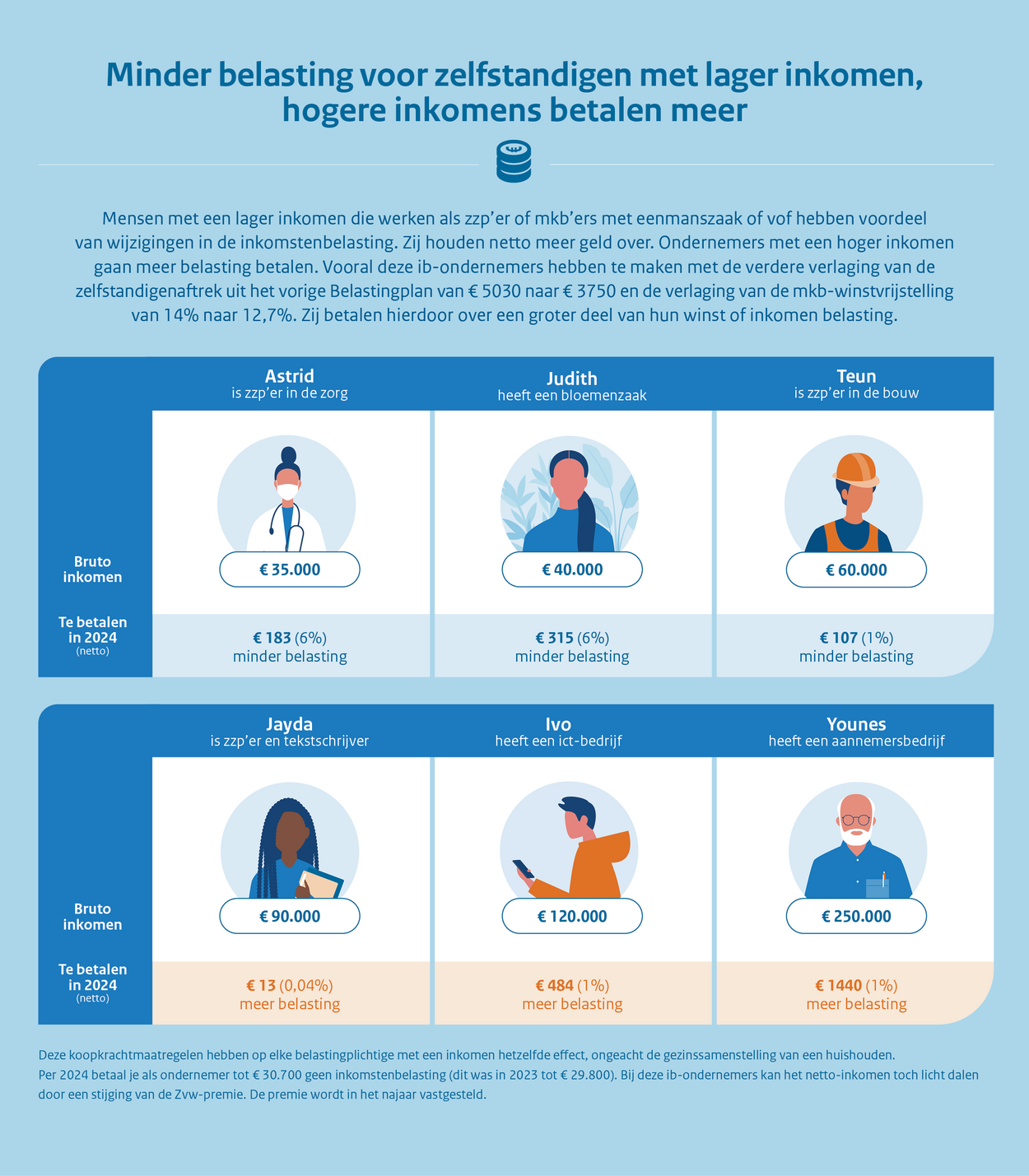 25-09-2023
(VERGEET NIET DE VOETTEKST AAN DE PASSEN!)
14
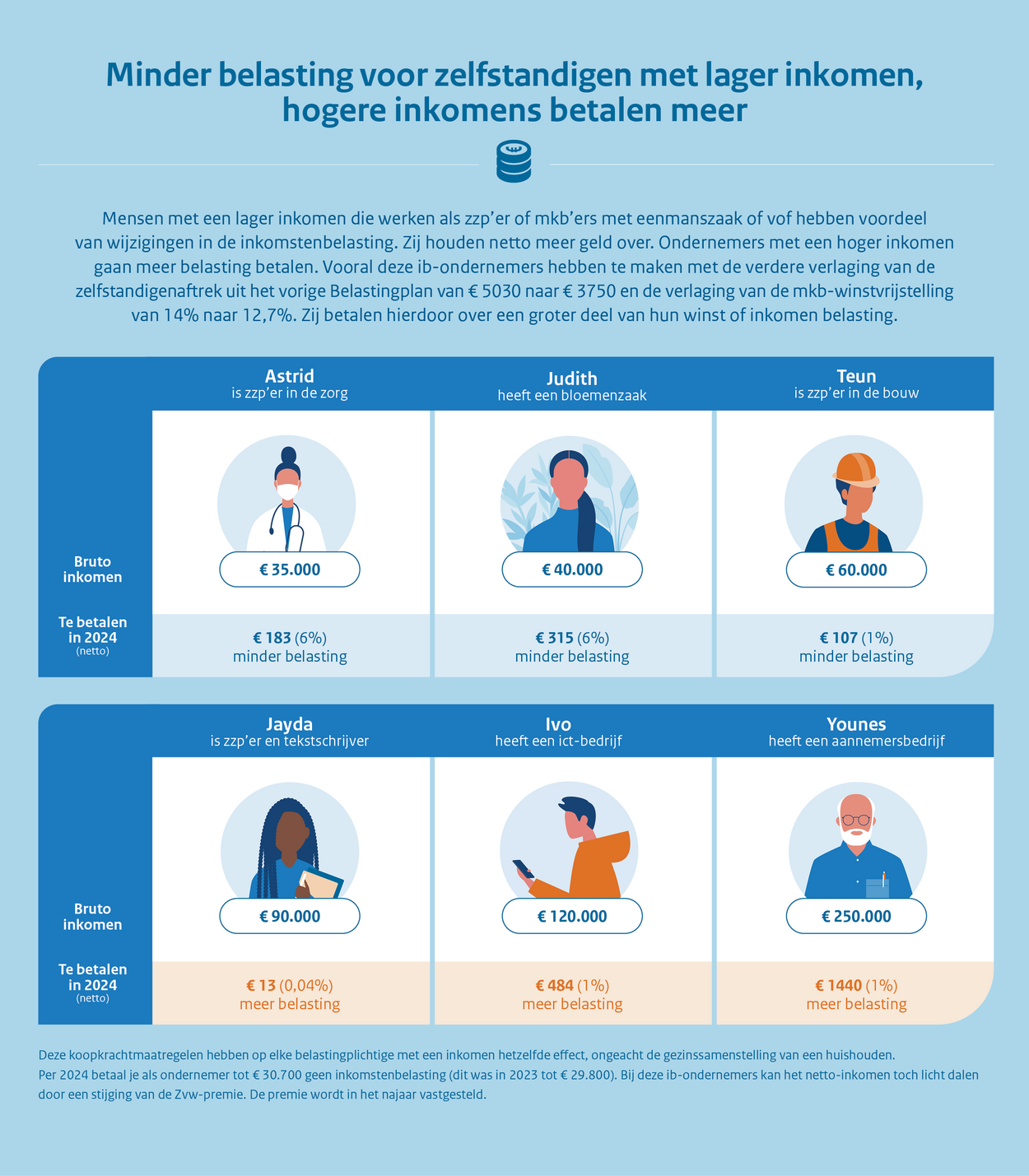 25-09-2023
(VERGEET NIET DE VOETTEKST AAN DE PASSEN!)
15
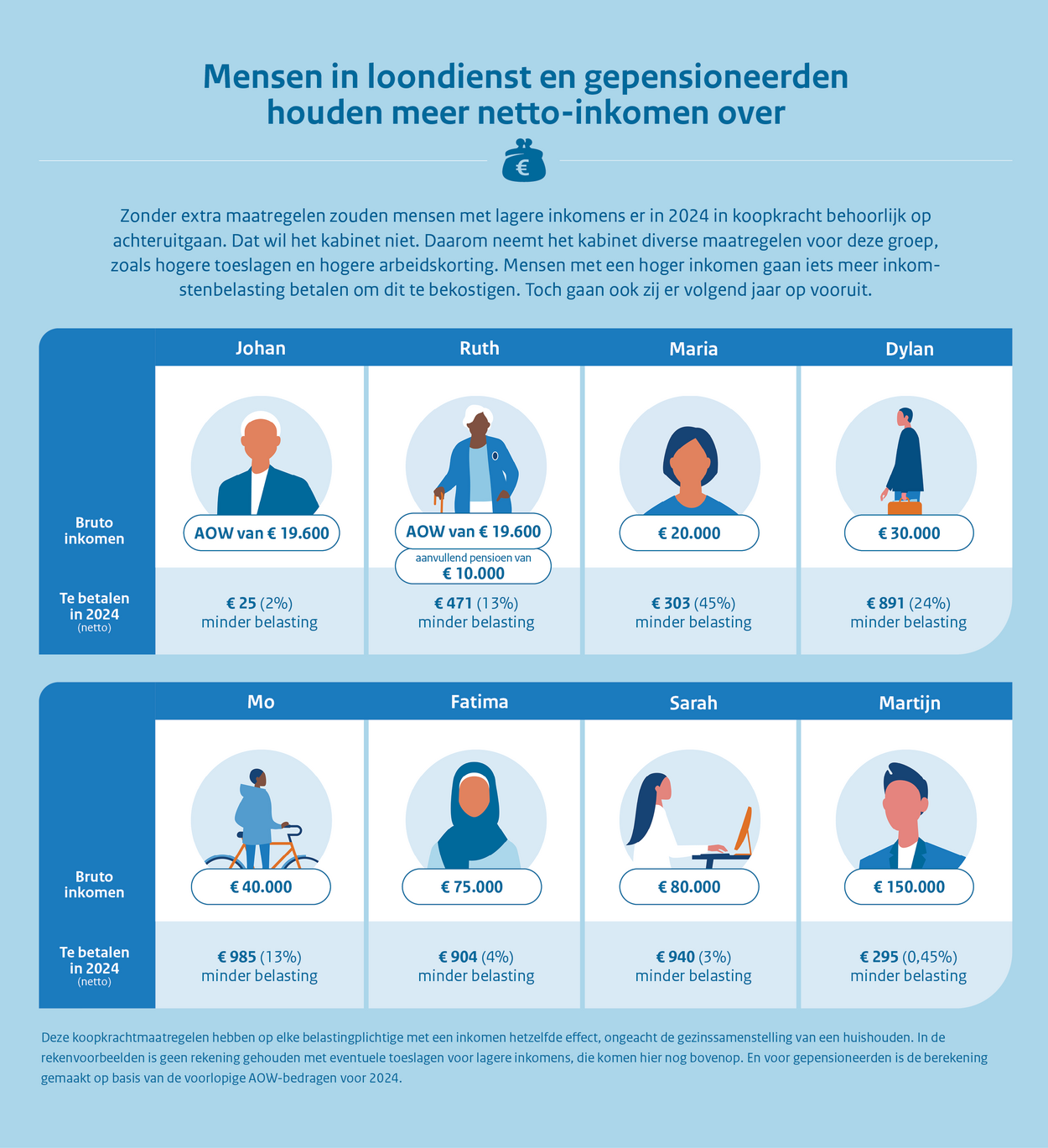 25-09-2023
(VERGEET NIET DE VOETTEKST AAN DE PASSEN!)
16
AOV voor zzp’ers - Slim omgaan met de aanstaande AOV-verplichting
Prinsjesdag 2023
Overige wijzigingen:
Geen indexatie voor vrijstelling Box 3 (€ 57.000)
https://www.rijksoverheid.nl/onderwerpen/prinsjesdag https://www.rijksoverheid.nl/onderwerpen/belastingplanhttps://www.businessinsider.nl/energiebelasting-vanaf-2024-met-90-euro-omhoog-gas-duurder/
25-09-2023
(VERGEET NIET DE VOETTEKST AAN DE PASSEN!)
17
AOV voor zzp’ers - Slim omgaan met de aanstaande AOV-verplichting
Prinsjesdag 2023
Overige wijzigingen:
Geen indexatie voor vrijstelling Box 3 (€ 57.000)
Belastingtarief Box 3 eerder omhoog naar 34% (2023: 32%)
https://www.rijksoverheid.nl/onderwerpen/prinsjesdag https://www.rijksoverheid.nl/onderwerpen/belastingplanhttps://www.businessinsider.nl/energiebelasting-vanaf-2024-met-90-euro-omhoog-gas-duurder/
25-09-2023
(VERGEET NIET DE VOETTEKST AAN DE PASSEN!)
18
AOV voor zzp’ers - Slim omgaan met de aanstaande AOV-verplichting
Prinsjesdag 2023
Overige wijzigingen:
Geen indexatie voor vrijstelling Box 3 (€ 57.000)
Belastingtarief Box 3 eerder omhoog naar 34% (2023: 32%)
Kilometervergoeding naar € 0,23 in 2024 (2023: € 0,21 per kilometer)
https://www.rijksoverheid.nl/onderwerpen/prinsjesdag https://www.rijksoverheid.nl/onderwerpen/belastingplanhttps://www.businessinsider.nl/energiebelasting-vanaf-2024-met-90-euro-omhoog-gas-duurder/
25-09-2023
(VERGEET NIET DE VOETTEKST AAN DE PASSEN!)
19
AOV voor zzp’ers - Slim omgaan met de aanstaande AOV-verplichting
Prinsjesdag 2023
Overige wijzigingen:
Geen indexatie voor vrijstelling Box 3 (€ 57.000)
Belastingtarief Box 3 eerder omhoog naar 34% (2023: 32%)
Kilometervergoeding naar € 0,23 in 2024 (2023: € 0,21 per kilometer)
Energiebelasting in 2024 omhoog (gas)
https://www.rijksoverheid.nl/onderwerpen/prinsjesdag https://www.rijksoverheid.nl/onderwerpen/belastingplanhttps://www.businessinsider.nl/energiebelasting-vanaf-2024-met-90-euro-omhoog-gas-duurder/
25-09-2023
(VERGEET NIET DE VOETTEKST AAN DE PASSEN!)
20
AOV voor zzp’ers - Slim omgaan met de aanstaande AOV-verplichting
Prinsjesdag 2023
Overige wijzigingen:
Geen indexatie voor vrijstelling Box 3 (€ 57.000)
Belastingtarief Box 3 eerder omhoog naar 34% (2023: 32%)
Kilometervergoeding naar € 0,23 in 2024 (2023: € 0,21 per kilometer)
Energiebelasting in 2024 omhoog (gas)
Zorgpremie gaat omhoog
https://www.rijksoverheid.nl/onderwerpen/prinsjesdag https://www.rijksoverheid.nl/onderwerpen/belastingplanhttps://www.businessinsider.nl/energiebelasting-vanaf-2024-met-90-euro-omhoog-gas-duurder/
25-09-2023
(VERGEET NIET DE VOETTEKST AAN DE PASSEN!)
21
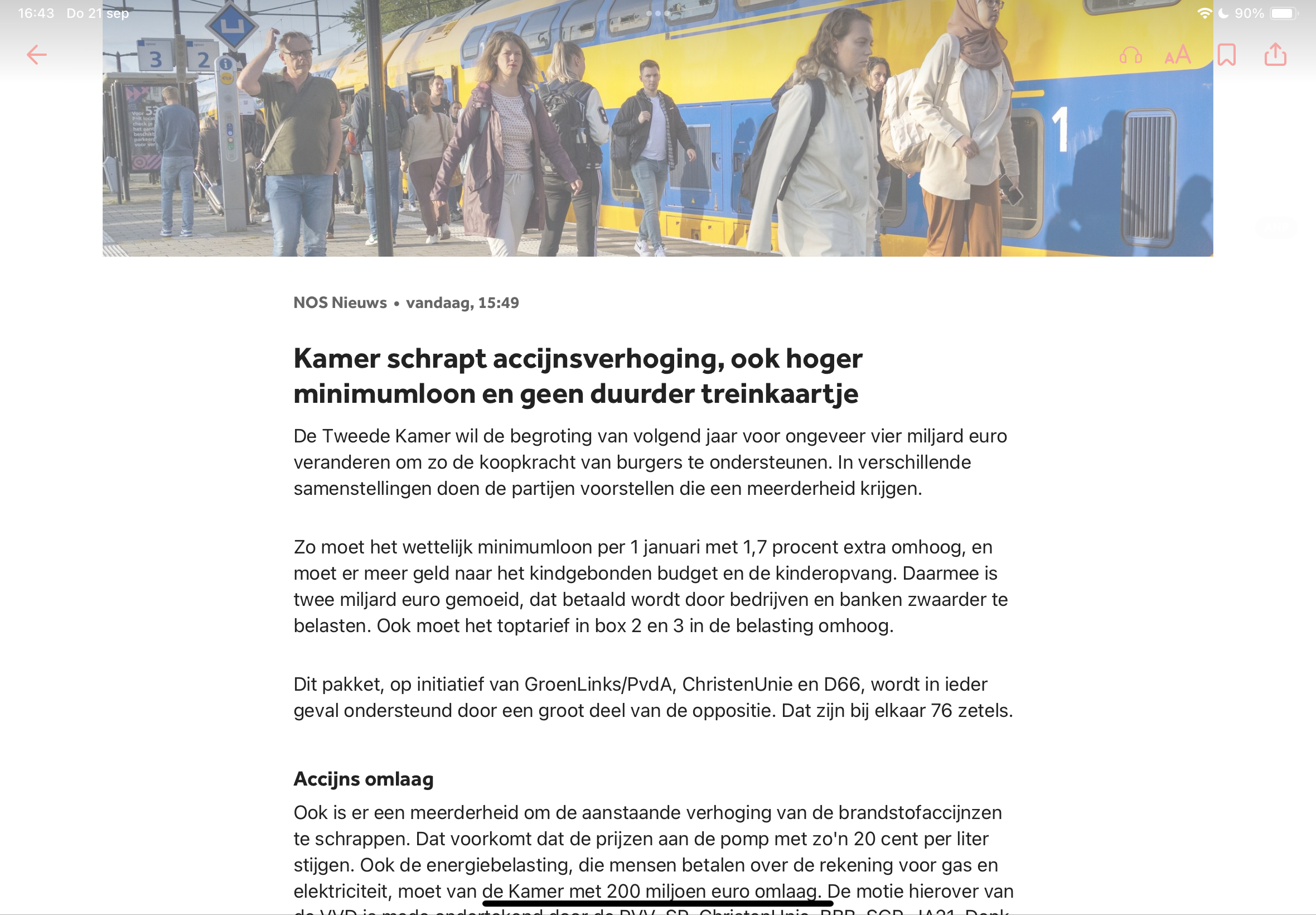 25-09-2023
(VERGEET NIET DE VOETTEKST AAN DE PASSEN!)
22
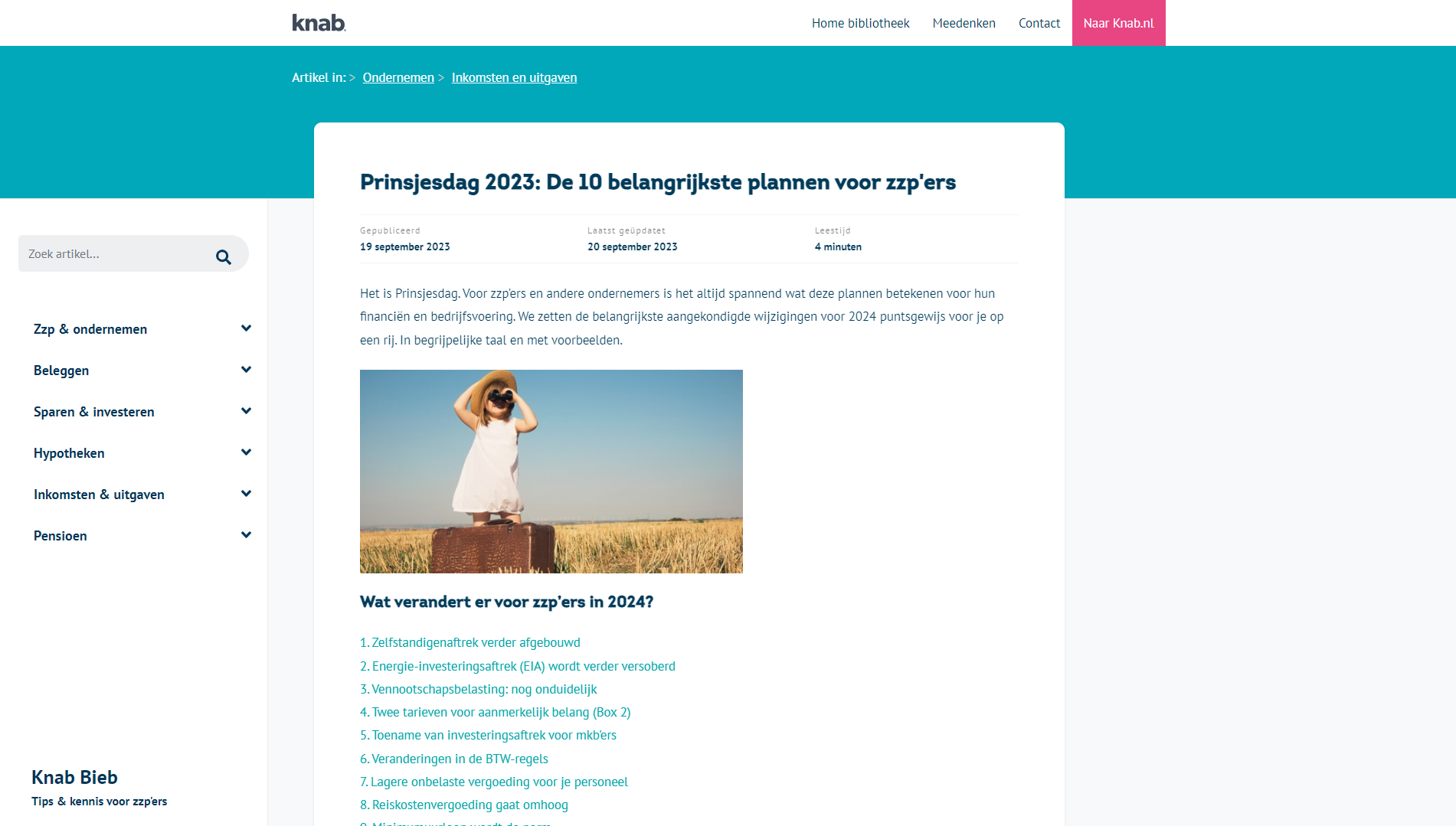 https://bieb.knab.nl/ondernemen/prinsjesdag-2023-de-10-belangrijkste-plannen-voor-zzpers
25-09-2023
(VERGEET NIET DE VOETTEKST AAN DE PASSEN!)
23
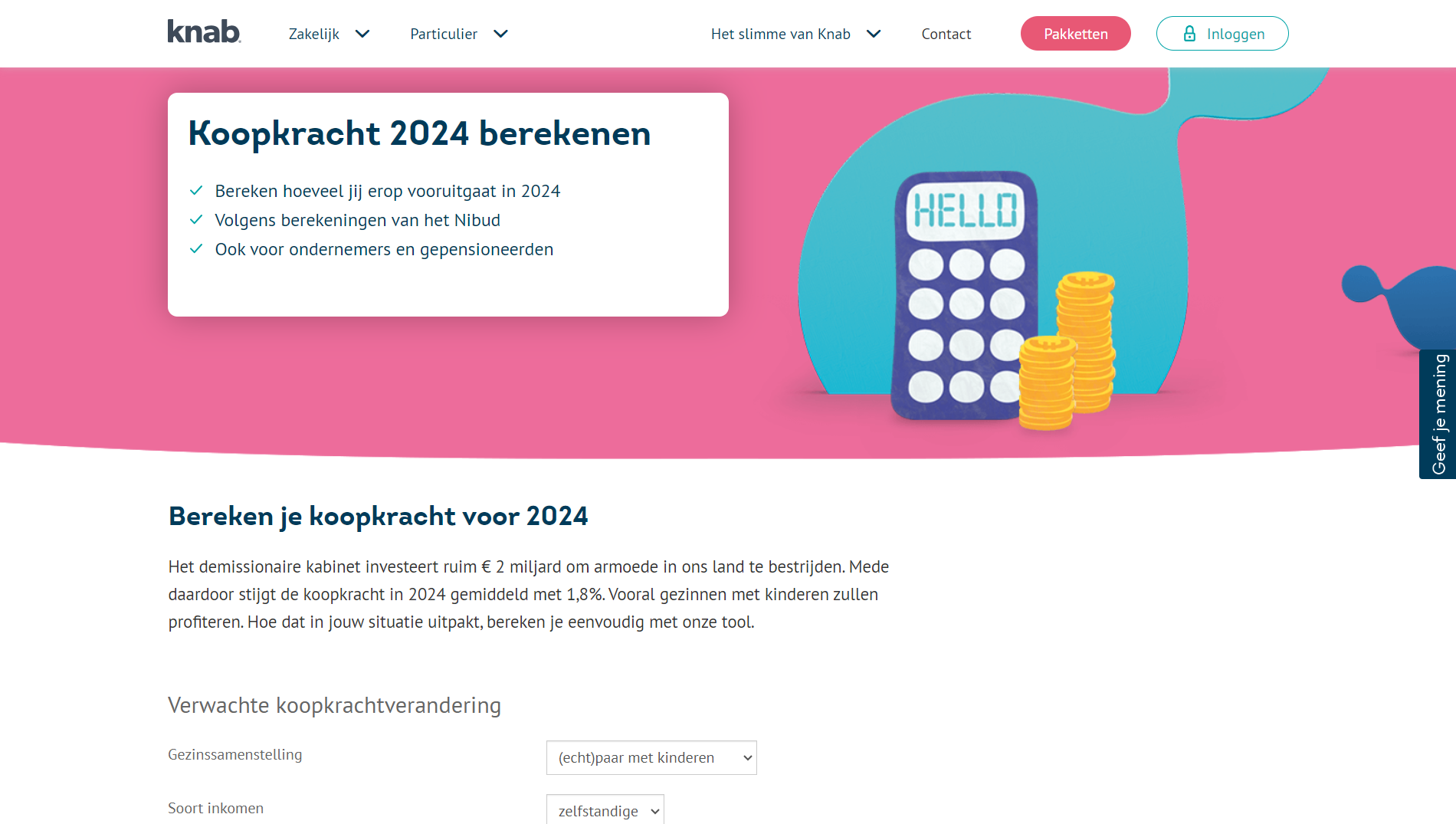 https://www.knab.nl/financieel-overzicht/koopkracht-2024
25-09-2023
(VERGEET NIET DE VOETTEKST AAN DE PASSEN!)
24
Poll 2Hoe heb jij het risico van arbeidsongeschiktheid afgedekt?
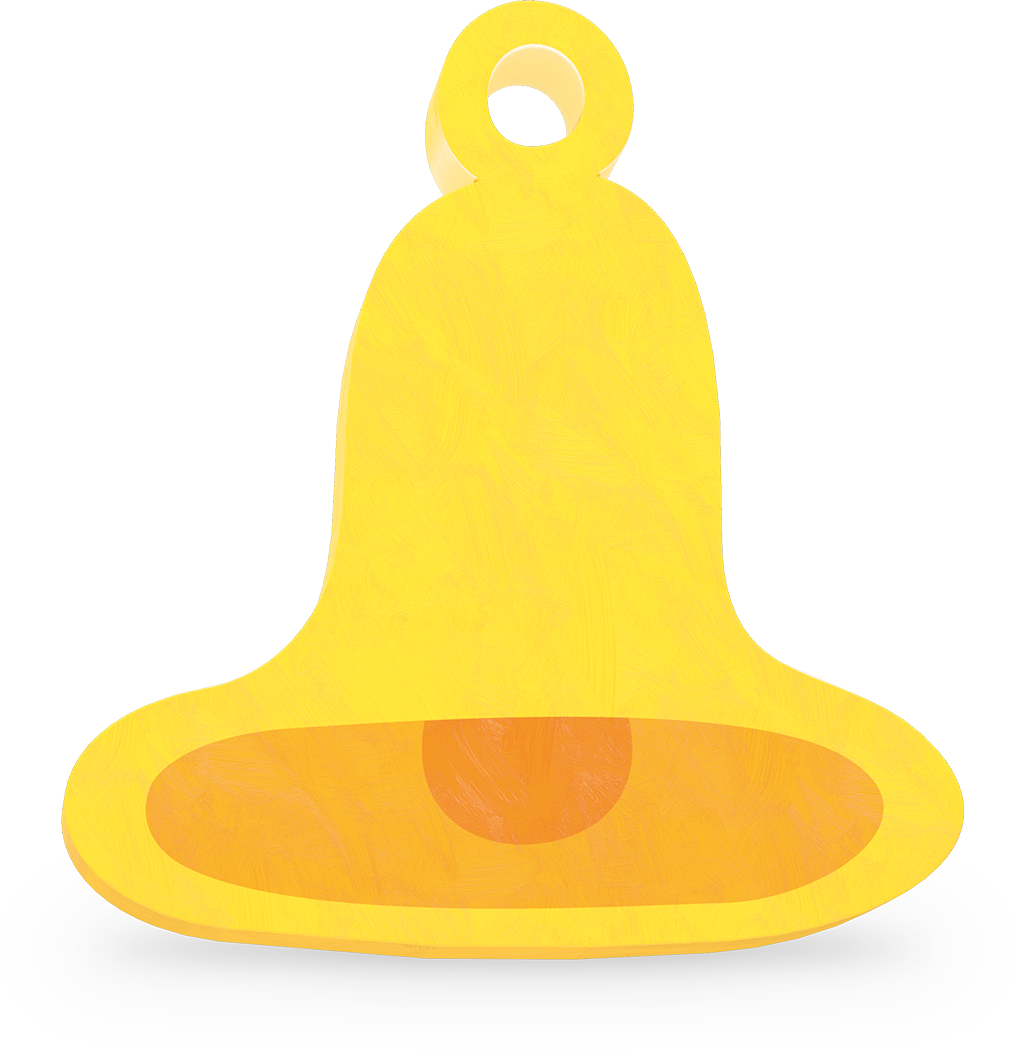 [Speaker Notes: Niet
Arbeidsongeschikheidsverzekering
Broodfonds / schenkkring
Crowdsurance
UWV
Deel in loondienst 
Vermogen / inkomen partner
Eigen vermogen]
AOV voor zzp’ers - Slim omgaan met de aanstaande AOV-verplichting
Uitkomsten onderzoek Knab
25-09-2023
(VERGEET NIET DE VOETTEKST AAN DE PASSEN!)
26
AOV voor zzp’ers - Slim omgaan met de aanstaande AOV-verplichting
Uitkomsten onderzoek Knab
25-09-2023
(VERGEET NIET DE VOETTEKST AAN DE PASSEN!)
27
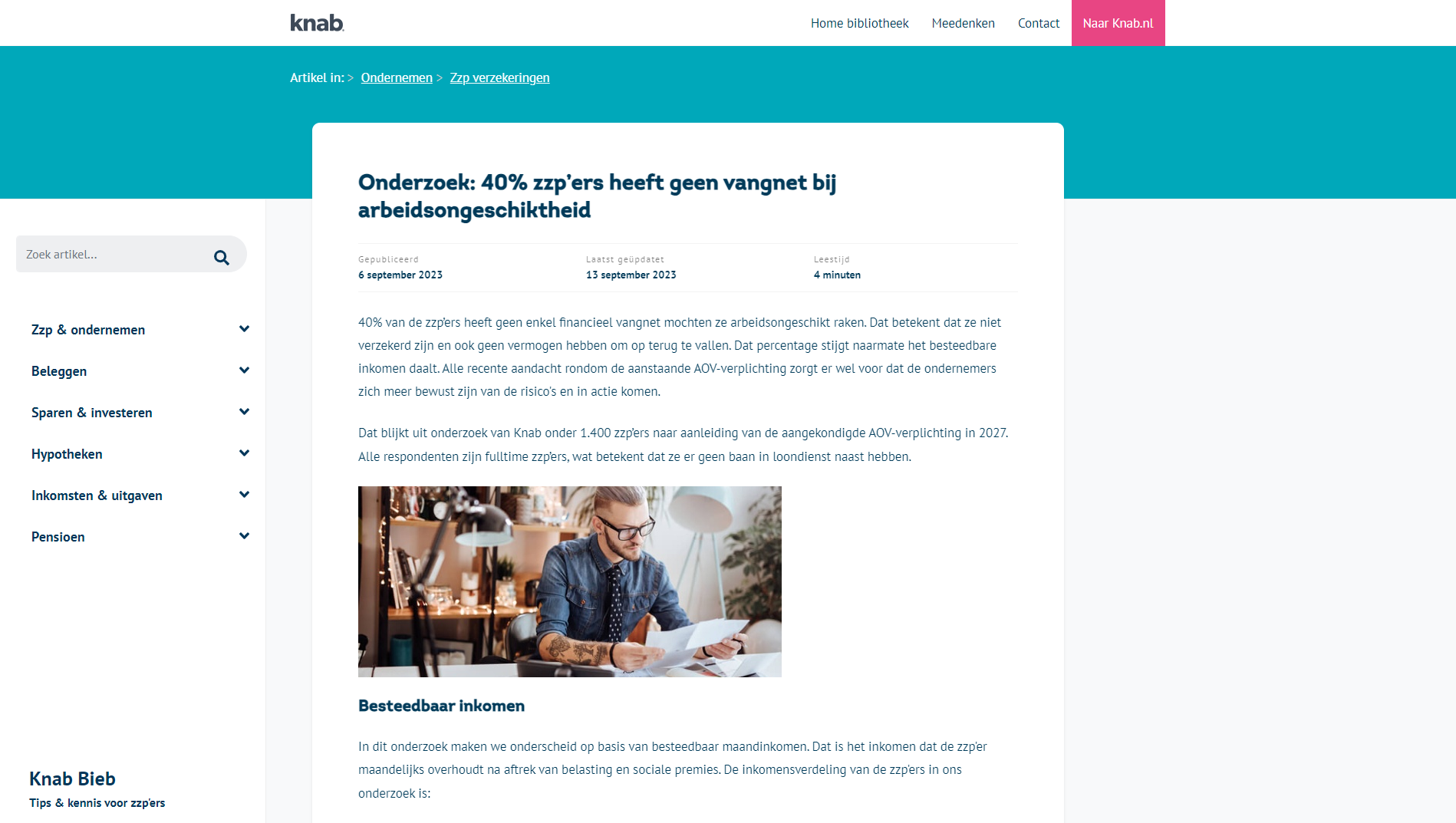 https://bieb.knab.nl/ondernemen/onderzoek-40procent-zzpers-regelt-niks-tegen-arbeidsongeschiktheid
25-09-2023
(VERGEET NIET DE VOETTEKST AAN DE PASSEN!)
28
Poll 3Een (verplichte) arbeidsongeschiktheids-verzekering is te duur voor mij.
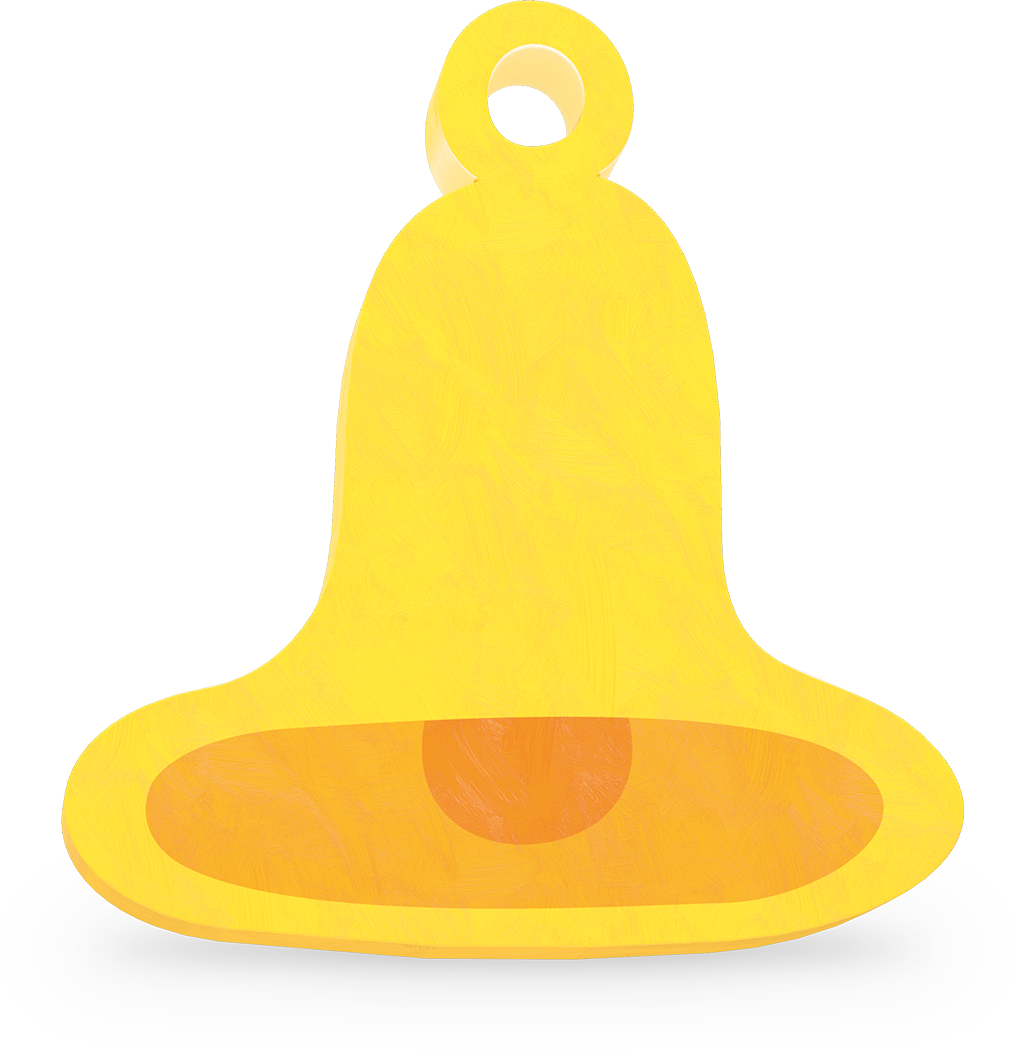 [Speaker Notes: Eens
Oneens
Weet ik niet, geen mening]
AOV voor zzp’ers - Slim omgaan met de aanstaande AOV-verplichting
Uitkomsten onderzoek Knab
25-09-2023
(VERGEET NIET DE VOETTEKST AAN DE PASSEN!)
30
AOV voor zzp’ers - Slim omgaan met de aanstaande AOV-verplichting
Plannen verplichte AOV
Pensioenakkoord - juni 2019
25-09-2023
(VERGEET NIET DE VOETTEKST AAN DE PASSEN!)
31
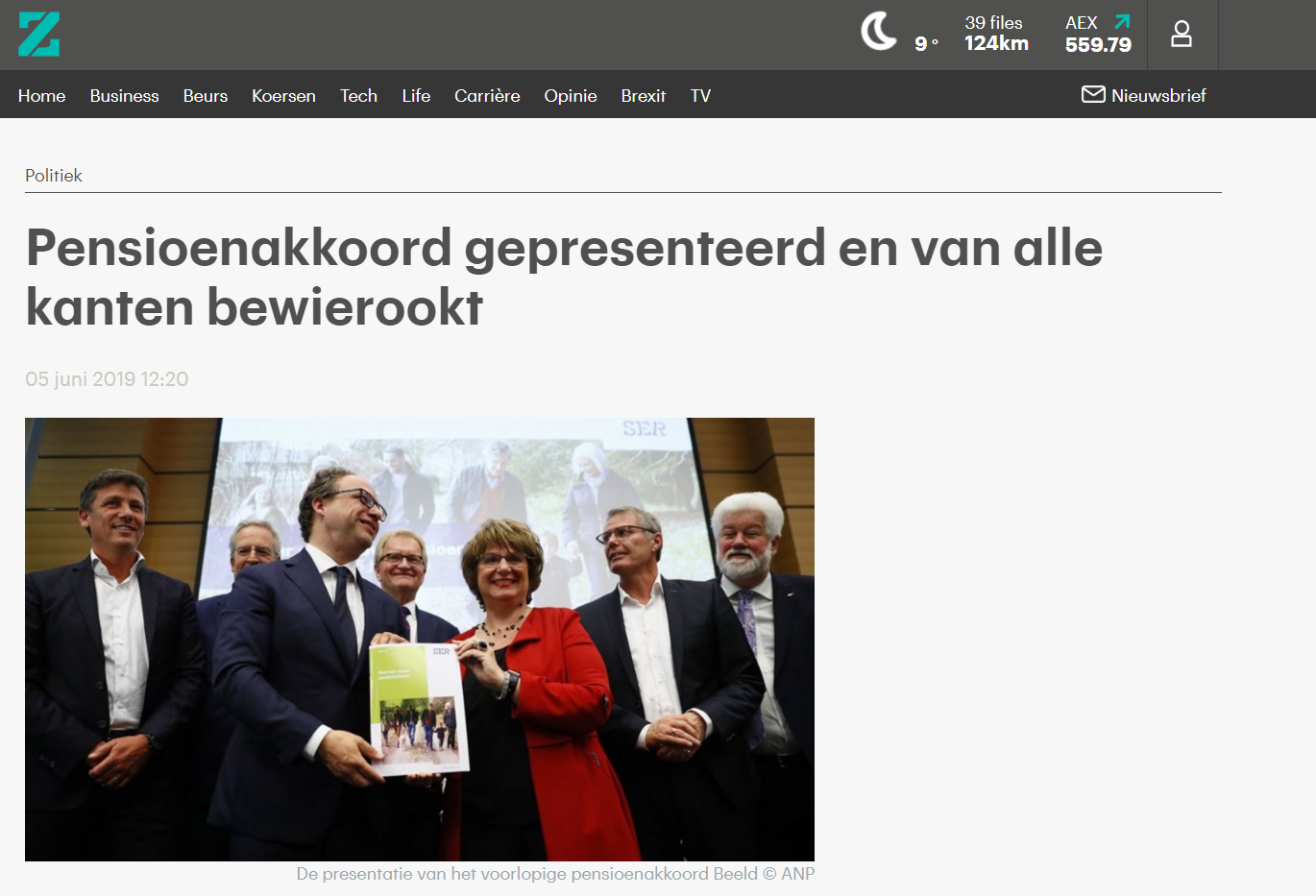 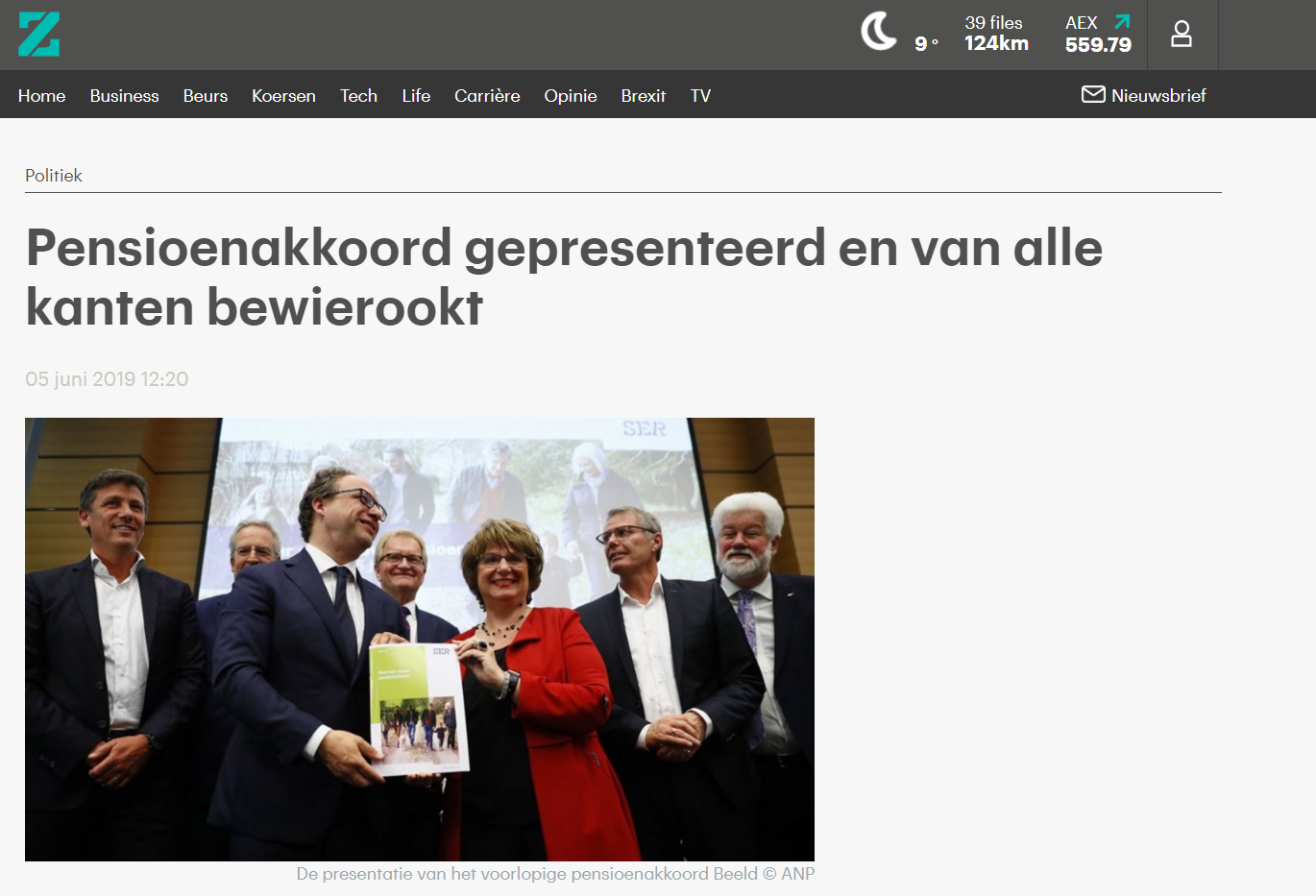 https://www.rtlnieuws.nl/nieuws/nederland/artikel/4735701/pensioenakkoord-koolmees-cnv-fnv-werkgevers
25-09-2023
(VERGEET NIET DE VOETTEKST AAN DE PASSEN!)
32
[Speaker Notes: https://bufferberekenaar.nibud.nl/#/panel/0]
AOV voor zzp’ers - Slim omgaan met de aanstaande AOV-verplichting
Plannen verplichte AOV
Pensioenakkoord - juni 2019
Voorstel ‘Keuze voor zekerheid’ van Stichting van de Arbeid - maart 2020
https://www.stvda.nl/nl/thema/sociale-zekerheid-en-zorg/aov-zelfstandigen
25-09-2023
(VERGEET NIET DE VOETTEKST AAN DE PASSEN!)
33
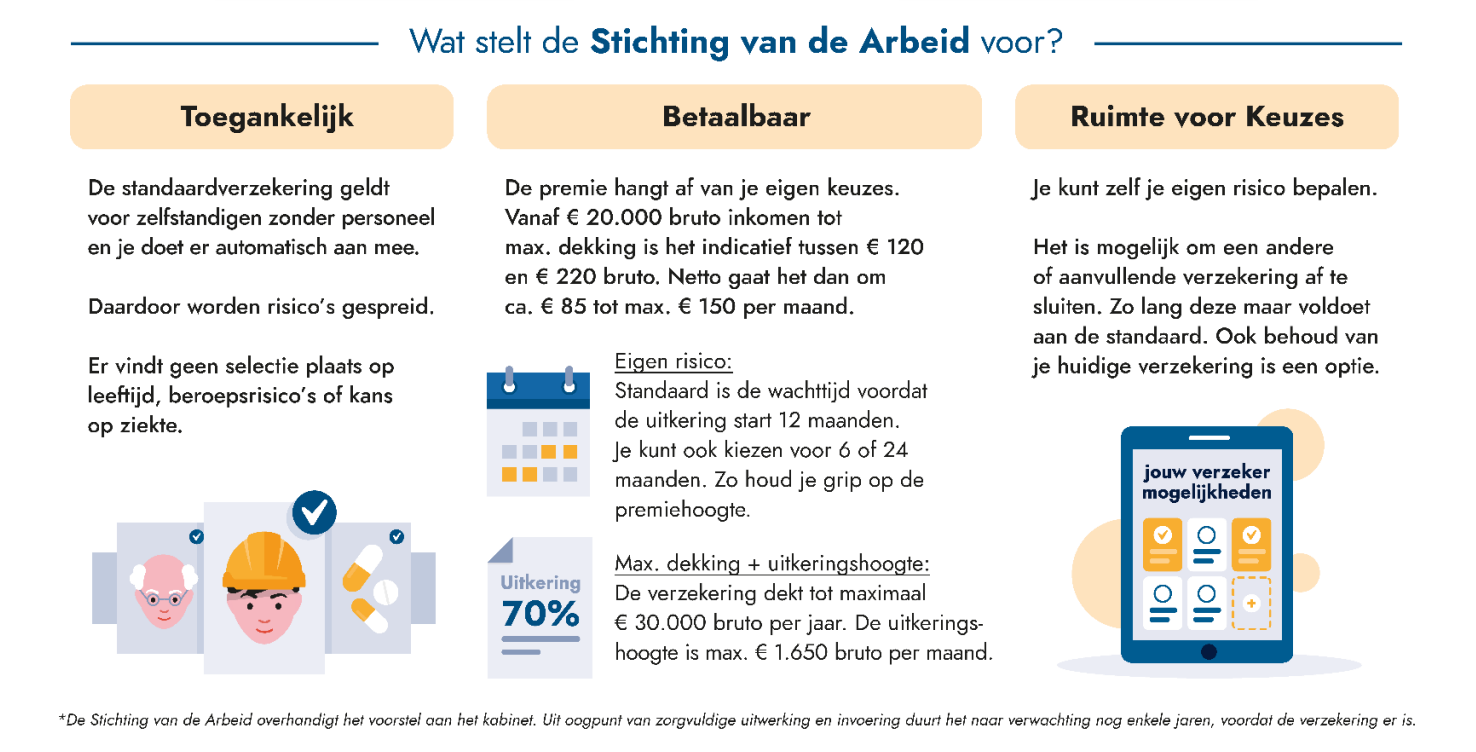 https://www.stvda.nl/nl/thema/sociale-zekerheid-en-zorg/aov-zelfstandigen
25-09-2023
(VERGEET NIET DE VOETTEKST AAN DE PASSEN!)
34
AOV voor zzp’ers - Slim omgaan met de aanstaande AOV-verplichting
Plannen verplichte AOV
Pensioenakkoord - juni 2019
Voorstel ‘Keuze voor zekerheid’ van Stichting van de Arbeid - maart 2020
Kamerbrief over voortgang uitwerking arbeidsmarktpakket - april 2023
25-09-2023
(VERGEET NIET DE VOETTEKST AAN DE PASSEN!)
35
Poll 4 Werk je ook nog in loondienst?
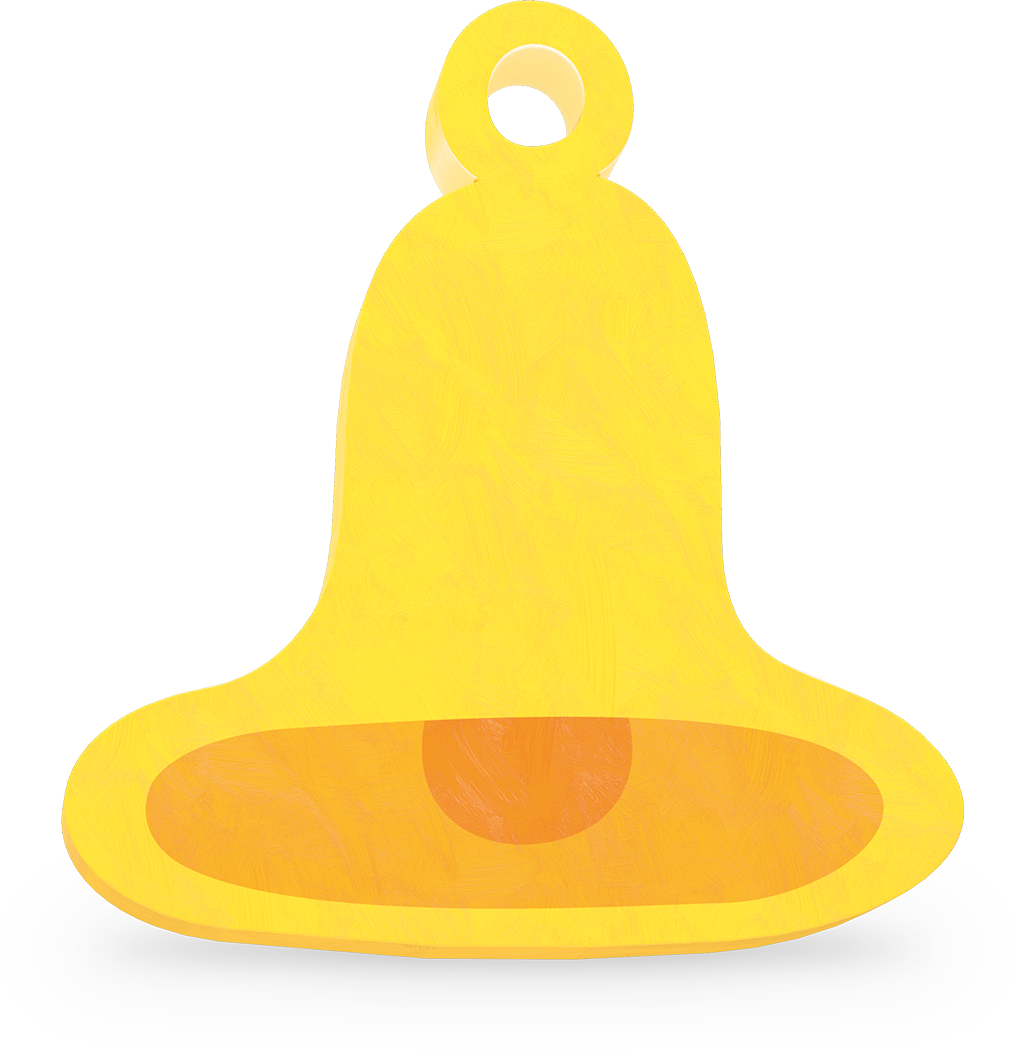 [Speaker Notes: Nee
Ja, meer dan 20 uur per week
Ja, minder dan 20 uur per week]
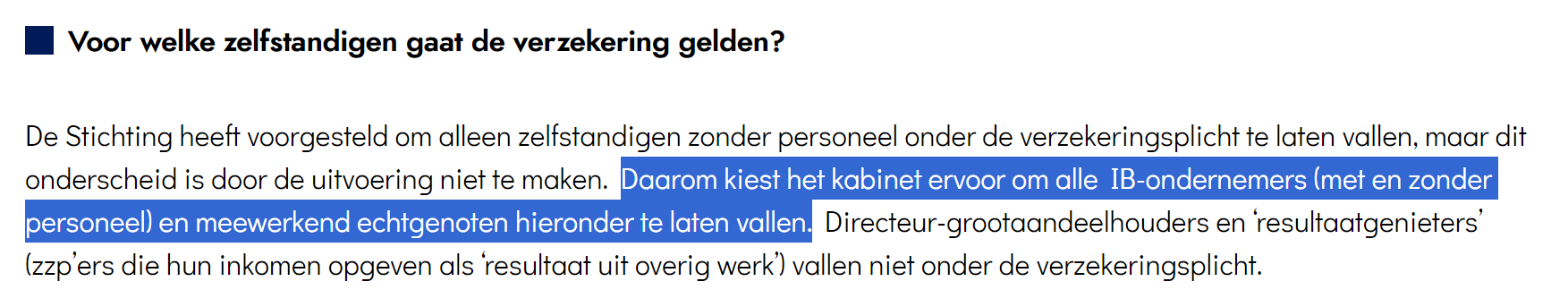 https://www.stvda.nl/nl/thema/sociale-zekerheid-en-zorg/aov-zelfstandigen
25-09-2023
(VERGEET NIET DE VOETTEKST AAN DE PASSEN!)
37
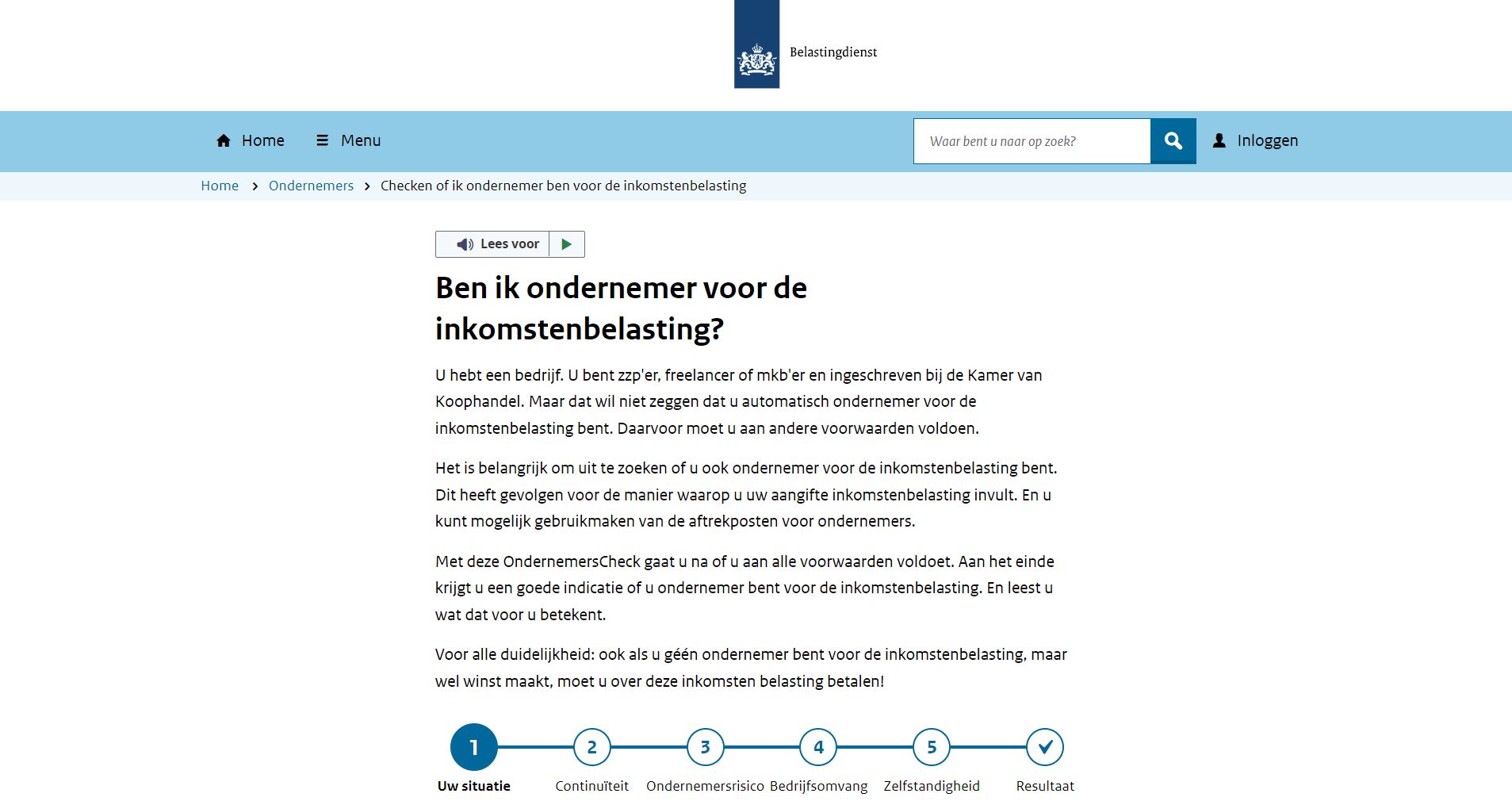 https://www.belastingdienst.nl/wps/wcm/connect/nl/ondernemers/content/hulpmiddel-checken-of-ik-ondernemer-ben-voor-de-inkomstenbelasting
25-09-2023
(VERGEET NIET DE VOETTEKST AAN DE PASSEN!)
38
Tips bij je aangifte
Wanneer geen IB-ondernemer?
Heel kleine winst of structureel verlies
 Anderen bepalen hoe je jouw onderneming moet inrichten en hoe je jouw werkzaamheden uitvoert
 Veel tijd aan activiteit zonder dat het rendement oplevert
 Weinig opdrachtgevers
 In combinatie met werknemer zijn
Tips bij je aangifte
Wanneer geen IB-ondernemer?
Heel kleine winst of structureel verlies
 Anderen bepalen hoe je jouw onderneming moet inrichten en hoe je jouw werkzaamheden uitvoert
 Veel tijd aan activiteit zonder dat het rendement oplevert
 Weinig opdrachtgevers
 In combinatie met werknemer zijn


 Resultaat uit overige werkzaamheden/'resultaatgenieter'
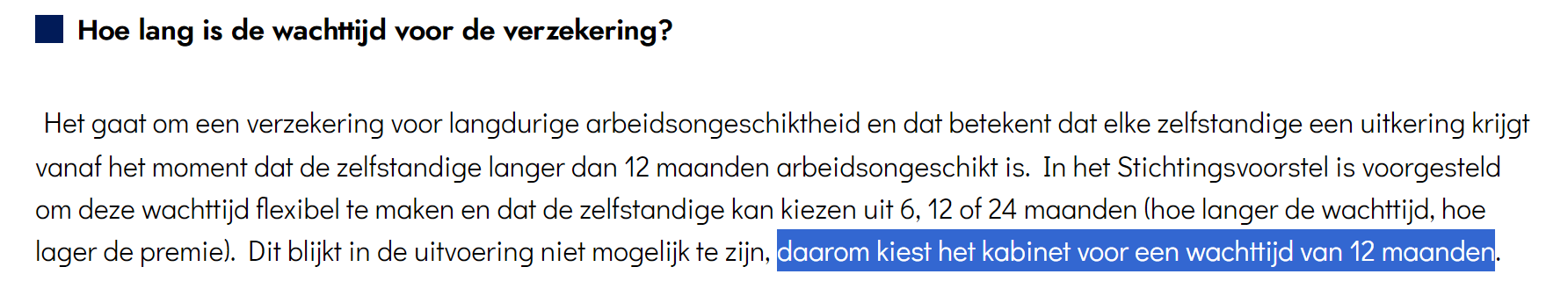 https://www.stvda.nl/nl/thema/sociale-zekerheid-en-zorg/aov-zelfstandigen
25-09-2023
(VERGEET NIET DE VOETTEKST AAN DE PASSEN!)
41
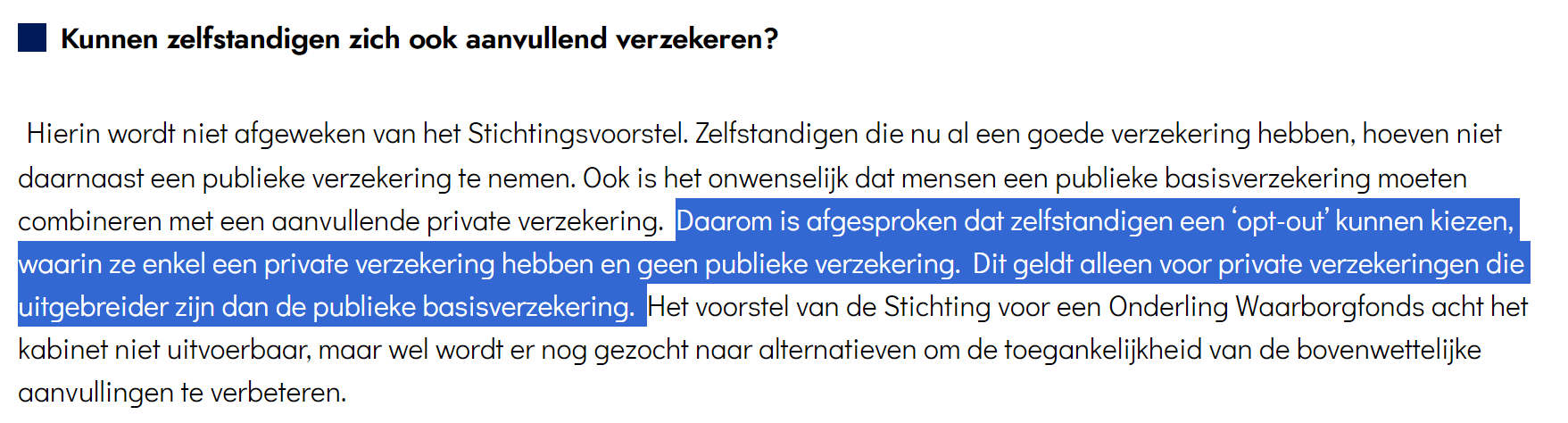 https://www.stvda.nl/nl/thema/sociale-zekerheid-en-zorg/aov-zelfstandigen
25-09-2023
(VERGEET NIET DE VOETTEKST AAN DE PASSEN!)
42
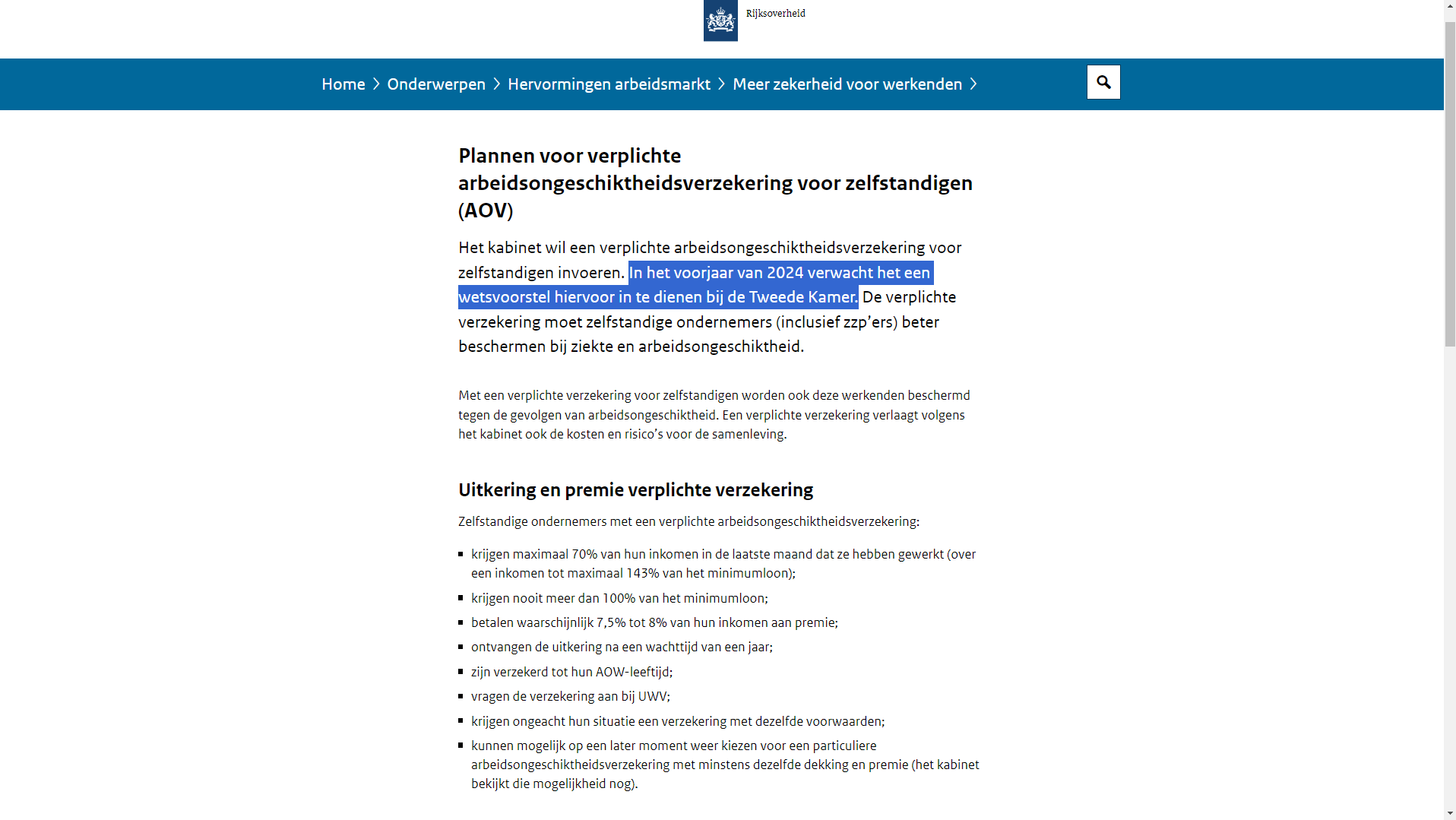 https://www.rijksoverheid.nl/onderwerpen/hervormingen-arbeidsmarkt/meer-zekerheid-voor-werkenden/verplichte-arbeidsongeschiktheidsverzekering-voor-zelfstandigen
25-09-2023
(VERGEET NIET DE VOETTEKST AAN DE PASSEN!)
43
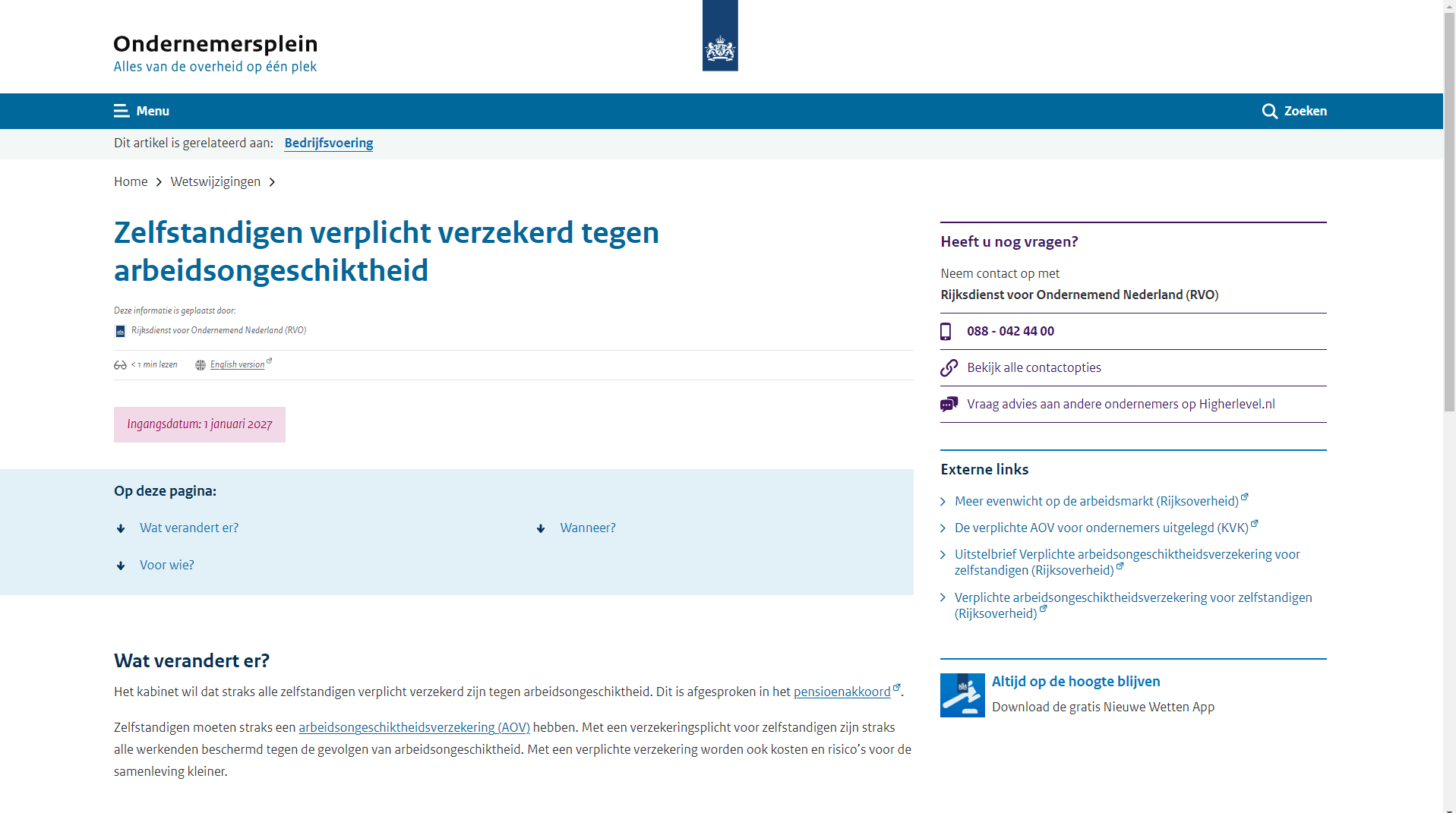 https://ondernemersplein.kvk.nl/zelfstandigen-verplicht-verzekerd-tegen-arbeidsongeschiktheid/
25-09-2023
(VERGEET NIET DE VOETTEKST AAN DE PASSEN!)
44
AOV voor zzp’ers - Slim omgaan met de aanstaande AOV-verplichting
Plannen verplichte AOV
Pensioenakkoord - juni 2019
Voorstel ‘Keuze voor zekerheid’ van Stichting van de Arbeid - maart 2020
Kamerbrief over voortgang uitwerking arbeidsmarktpakket - april 2023
UWV en Belastingdienst geplande uitvoerders
25-09-2023
(VERGEET NIET DE VOETTEKST AAN DE PASSEN!)
45
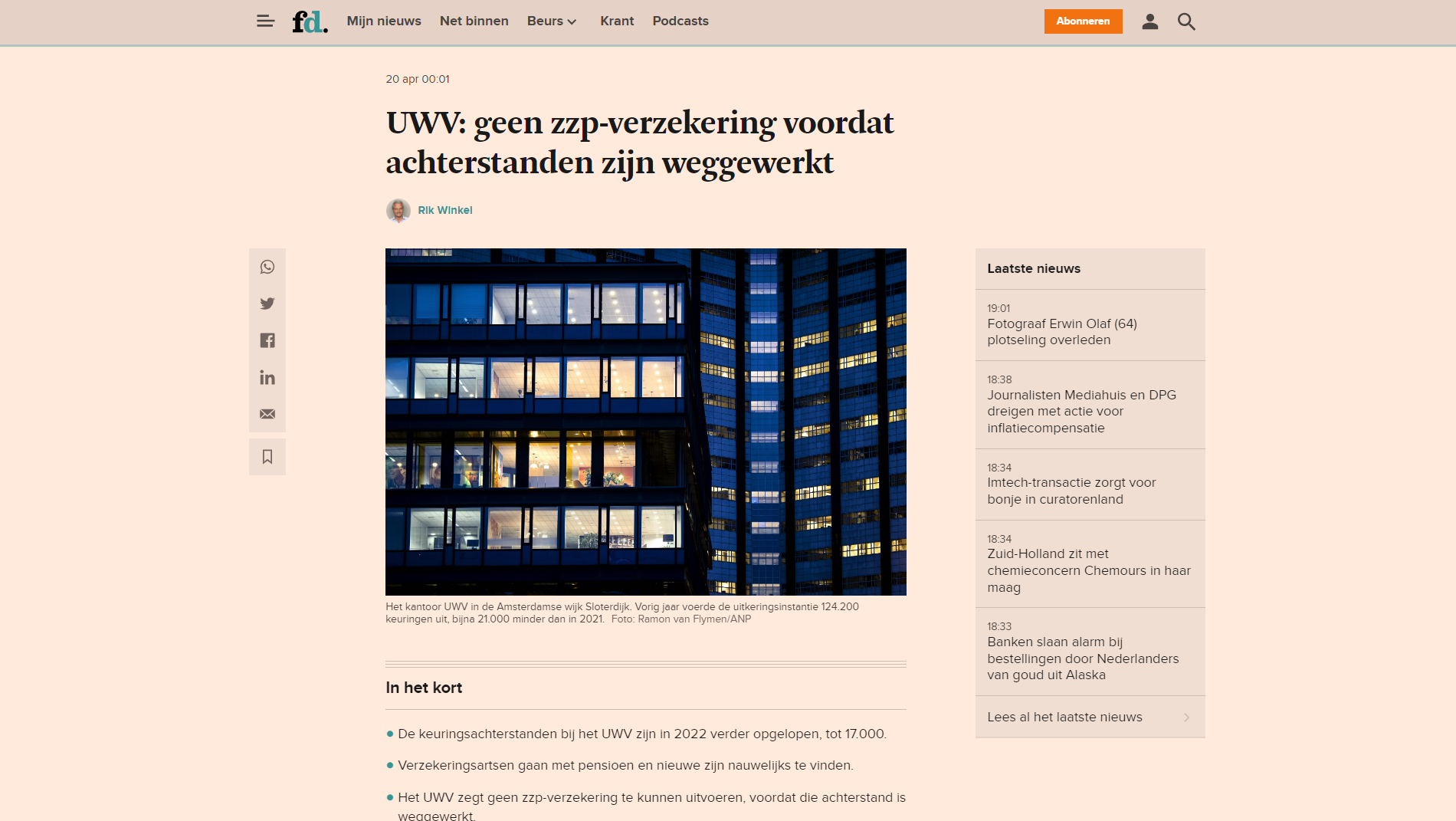 https://fd.nl/economie/1473940/uwv-geen-zzp-verzekering-voordat-achterstanden-zijn-weggewerkt
25-09-2023
(VERGEET NIET DE VOETTEKST AAN DE PASSEN!)
46
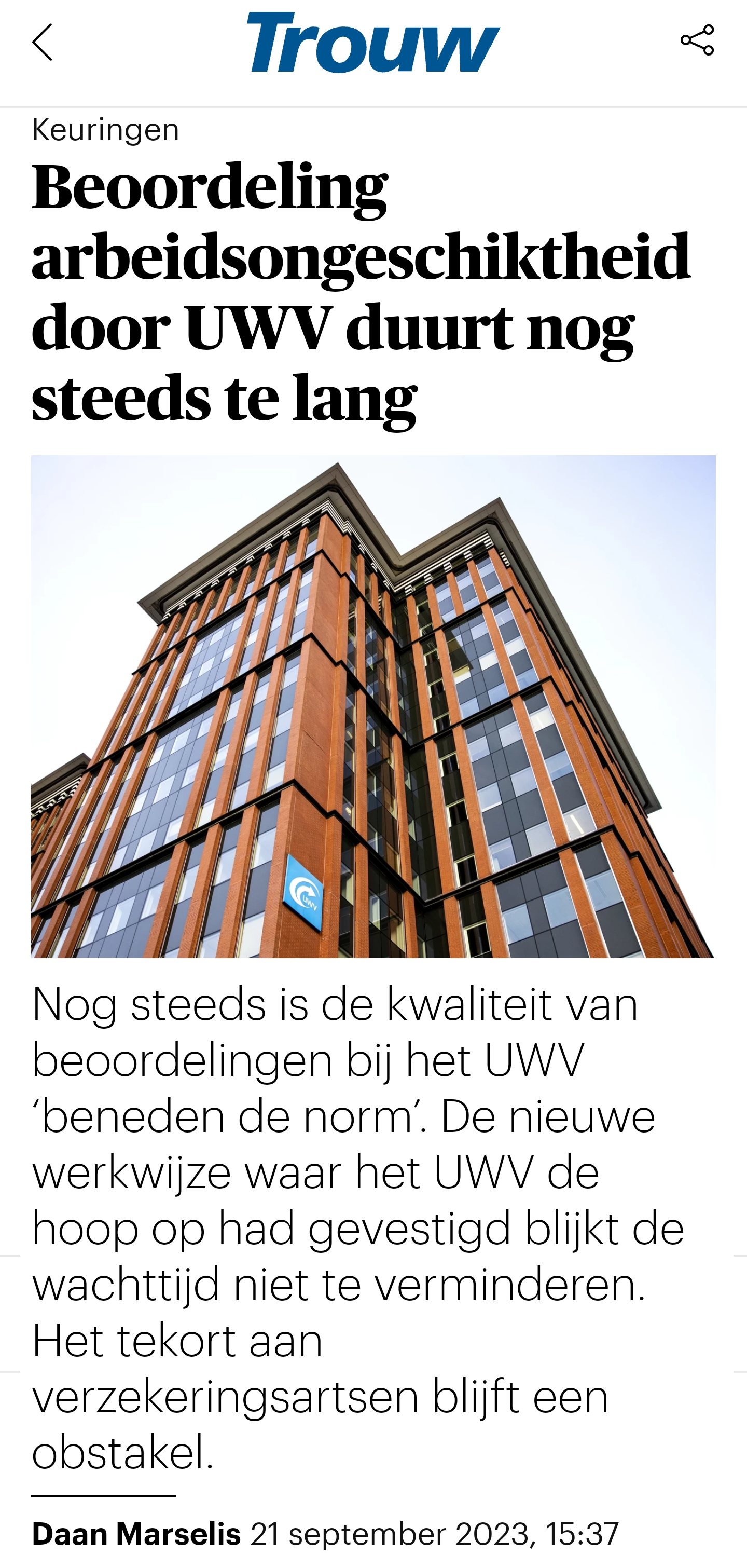 https://www.trouw.nl/duurzaamheid-economie/beoordeling-arbeidsongeschiktheid-door-uwv-duurt-nog-steeds-te-lang~b4e6dd3b/
25-09-2023
(VERGEET NIET DE VOETTEKST AAN DE PASSEN!)
47
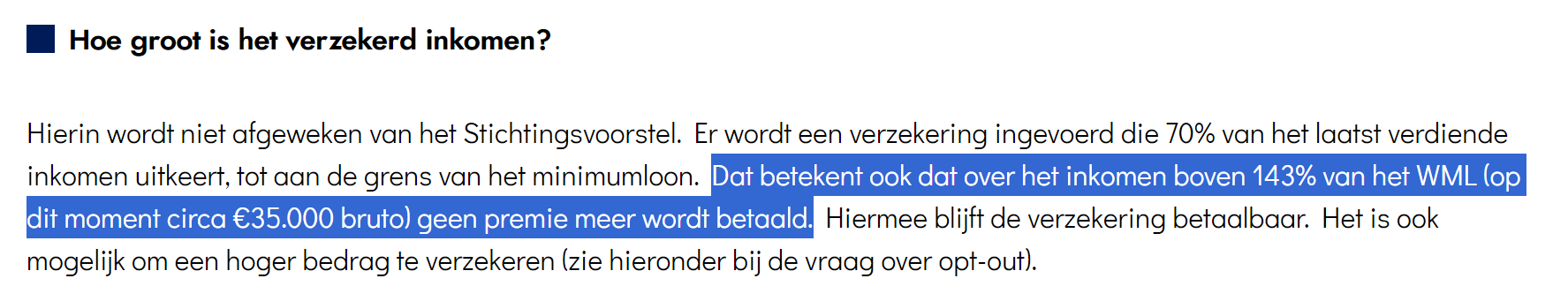 https://www.stvda.nl/nl/thema/sociale-zekerheid-en-zorg/aov-zelfstandigen
25-09-2023
(VERGEET NIET DE VOETTEKST AAN DE PASSEN!)
48
AOV voor zzp’ers - Slim omgaan met de aanstaande AOV-verplichting
Plannen verplichte AOV
Pensioenakkoord - juni 2019
Voorstel ‘Keuze voor zekerheid’ van Stichting van de Arbeid - maart 2020
Kamerbrief over voortgang uitwerking arbeidsmarktpakket - april 2023
UWV en Belastingdienst geplande uitvoerders
Maximale uitkering € 1.995 bruto per maand / € 25.855 per jaar (incl. vakantiegeld)
25-09-2023
(VERGEET NIET DE VOETTEKST AAN DE PASSEN!)
49
AOV voor zzp’ers - Slim omgaan met de aanstaande AOV-verplichting
Plannen verplichte AOV
Pensioenakkoord - juni 2019
Voorstel ‘Keuze voor zekerheid’ van Stichting van de Arbeid - maart 2020
Kamerbrief over voortgang uitwerking arbeidsmarktpakket - april 2023
UWV en Belastingdienst geplande uitvoerders
Maximale uitkering € 1.995 bruto per maand / € 25.855 per jaar (incl. vak.geld)
Premie 7,5% - 8% over maximaal € 36.973 (ondernemersinkomen / winst)
https://www.zipconomy.nl/2023/04/dit-gaat-de-verplichte-aov-voor-zelfstandigen-kosten-en-uitkeren/
25-09-2023
(VERGEET NIET DE VOETTEKST AAN DE PASSEN!)
50
AOV voor zzp’ers - Slim omgaan met de aanstaande AOV-verplichting
Plannen verplichte AOV
Pensioenakkoord - juni 2019
Voorstel ‘Keuze voor zekerheid’ van Stichting van de Arbeid - maart 2020
Kamerbrief over voortgang uitwerking arbeidsmarktpakket - april 2023
UWV en Belastingdienst geplande uitvoerders
Maximale uitkering € 1.995 bruto per maand / € 25.855 per jaar (incl. vak.geld) 
Premie 7,5% - 8% over maximaal € 36.973 (ondernemersinkomen / winst)
 
				Premie € 231 - € 246 per maand (fiscaal aftrekbaar)
https://www.zipconomy.nl/2023/04/dit-gaat-de-verplichte-aov-voor-zelfstandigen-kosten-en-uitkeren/ 
https://radi-aov.nl/wp-content/uploads/2023/06/Kennisdocument_RADI_AOV_Verplichte-_AOV_versie_1.0.pdf
25-09-2023
(VERGEET NIET DE VOETTEKST AAN DE PASSEN!)
51
AOV voor zzp’ers - Slim omgaan met de aanstaande AOV-verplichting
Netto kosten (1e belastingschijf)
Voorbeeld:
Bruto inkomen 2027: € 45.000
[Speaker Notes: 4400]
AOV voor zzp’ers - Slim omgaan met de aanstaande AOV-verplichting
Netto kosten (1e belastingschijf)
Voorbeeld:
Bruto inkomen 2027: € 45.000
Verplichte AOV-premie: € 246 per maand / € 2.952 per jaar
[Speaker Notes: 4400]
AOV voor zzp’ers - Slim omgaan met de aanstaande AOV-verplichting
Netto kosten (1e belastingschijf)
Voorbeeld:
Bruto inkomen 2027: € 45.000
Verplichte AOV-premie: € 246 per maand / € 2.952 per jaar
Minder/Retour inkomstenbelasting: 36,97% x € 2.952 = € 1.092
[Speaker Notes: 4400]
AOV voor zzp’ers - Slim omgaan met de aanstaande AOV-verplichting
Netto kosten (1e belastingschijf)
Voorbeeld:
Bruto inkomen 2027: € 45.000
Verplichte AOV-premie: € 246 per maand / € 2.952 per jaar
Minder/Retour inkomstenbelasting: 36,97% x € 2.952 = € 1.092
Netto kosten: € 2.952 -/- € 1.092 =	€ 1.860 per jaar													€    155 per maand
[Speaker Notes: 4400]
AOV voor zzp’ers - Slim omgaan met de aanstaande AOV-verplichting
Netto kosten (2e belastingschijf)
Voorbeeld:
Bruto inkomen 2027: € 90.000
[Speaker Notes: 4400]
AOV voor zzp’ers - Slim omgaan met de aanstaande AOV-verplichting
Netto kosten (2e belastingschijf)
Voorbeeld:
Bruto inkomen 2027: € 90.000
Verplichte AOV-premie: € 246 per maand / € 2.952 per jaar
[Speaker Notes: 4400]
AOV voor zzp’ers - Slim omgaan met de aanstaande AOV-verplichting
Netto kosten (2e belastingschijf)
Voorbeeld:
Bruto inkomen 2027: € 90.000
Verplichte AOV-premie: € 246 per maand / € 2.952 per jaar
Minder/Retour inkomstenbelasting: 49,5% x € 2.952 = € 1.462
[Speaker Notes: 4400]
AOV voor zzp’ers - Slim omgaan met de aanstaande AOV-verplichting
Netto kosten (2e belastingschijf)
Voorbeeld:
Bruto inkomen 2027: € 90.000
Verplichte AOV-premie: € 246 per maand / € 2.952 per jaar
Minder/Retour inkomstenbelasting: 49,5% x € 2.952 = € 1.462
Netto kosten: € 2.952 -/- € 1.462 =	€ 1.490 per jaar													€    124 per maand
[Speaker Notes: 4400]
AOV voor zzp’ers - Slim omgaan met de aanstaande AOV-verplichting
Netto kosten (2e belastingschijf)*
Voorbeeld:
Bruto inkomen 2027: € 90.000
Verplichte AOV-premie: € 246 per maand / € 2.952 per jaar
Minder/Retour inkomstenbelasting: 49,5% x € 2.952 = € 1.462
Netto kosten: € 2.952 -/- € 1.462 =	€ 1.490 per jaar													€    124 per maand


*Begin 2e schijf inkomstenbelasting 2024: € 75.624
[Speaker Notes: 4400]
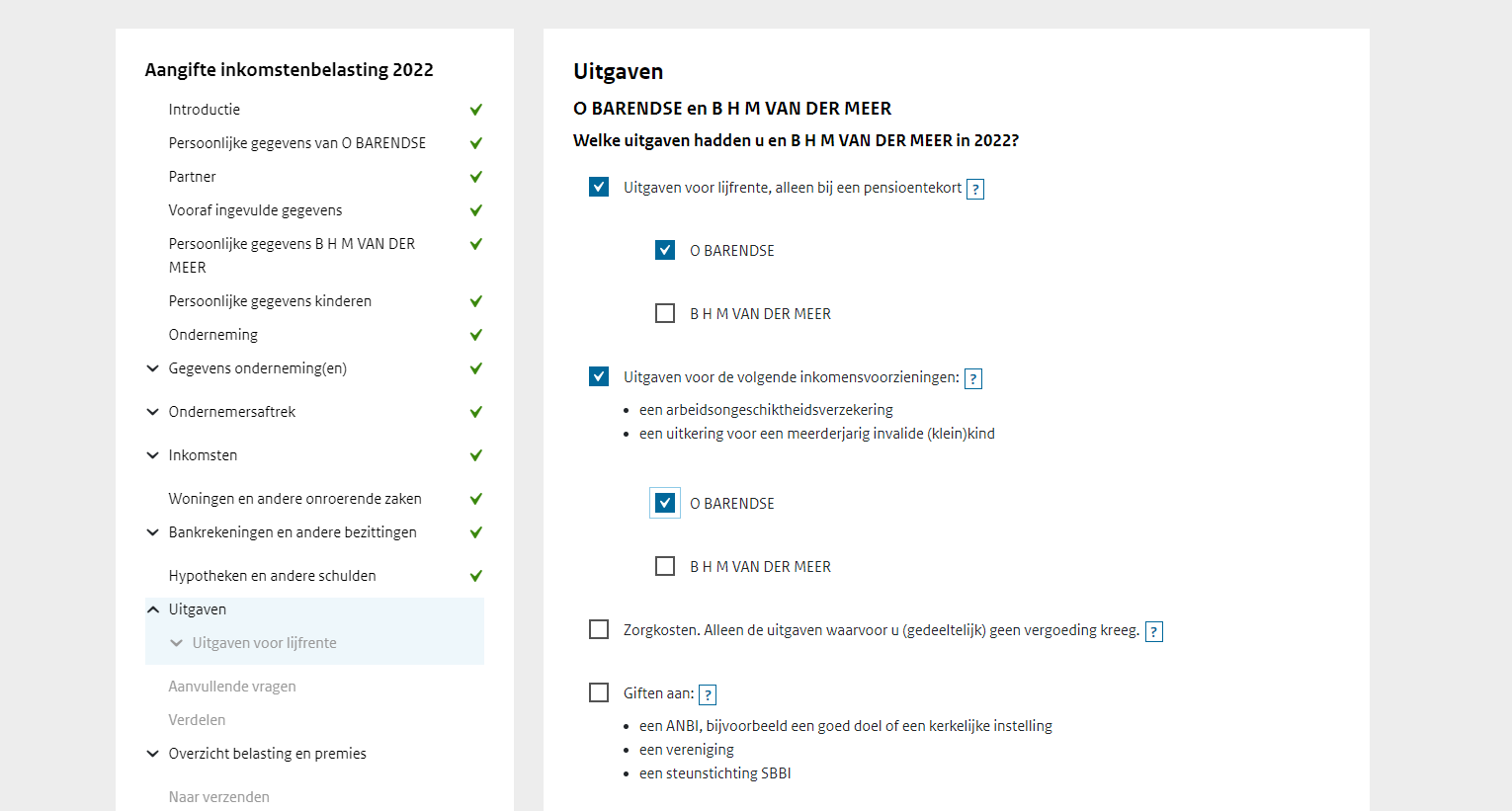 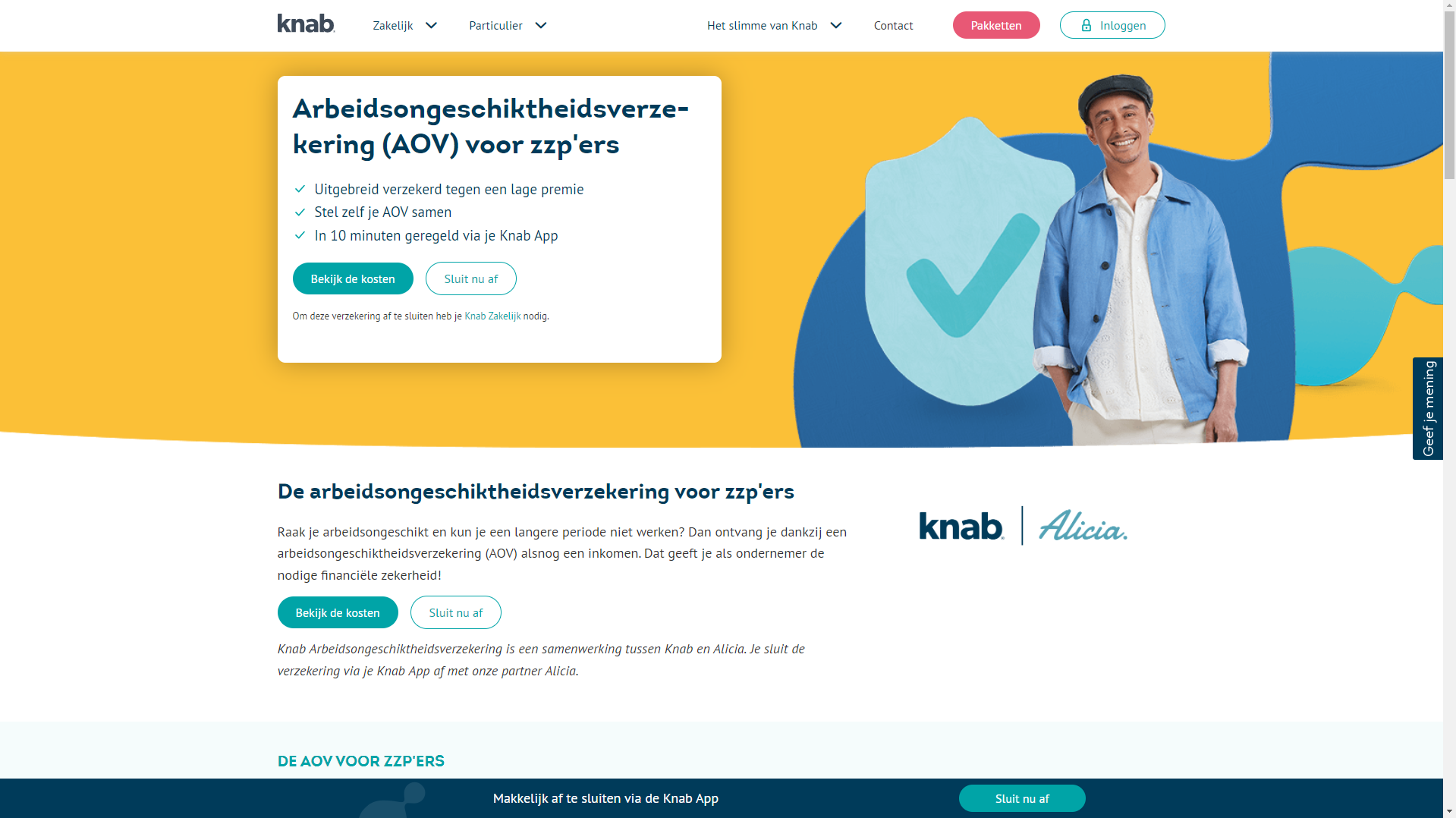 https://www.knab.nl/zakelijk/verzekeren/arbeidsongeschiktheidsverzekering
25-09-2023
(VERGEET NIET DE VOETTEKST AAN DE PASSEN!)
62
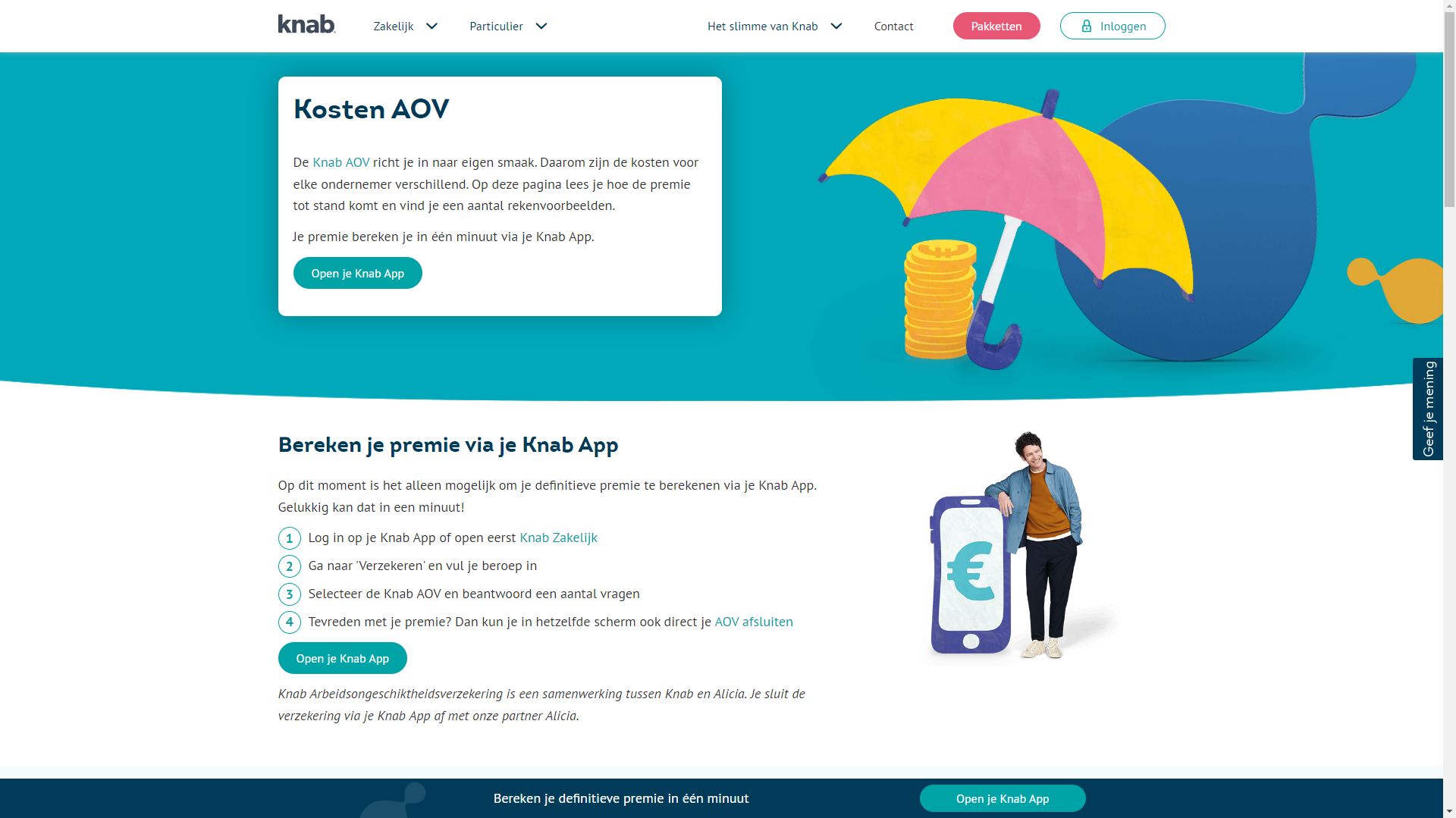 https://www.knab.nl/zakelijk/verzekeren/arbeidsongeschiktheidsverzekering/kosten
25-09-2023
(VERGEET NIET DE VOETTEKST AAN DE PASSEN!)
63
AOV voor zzp’ers - Slim omgaan met de aanstaande AOV-verplichting
Berekening kosten zelf regelen AOV
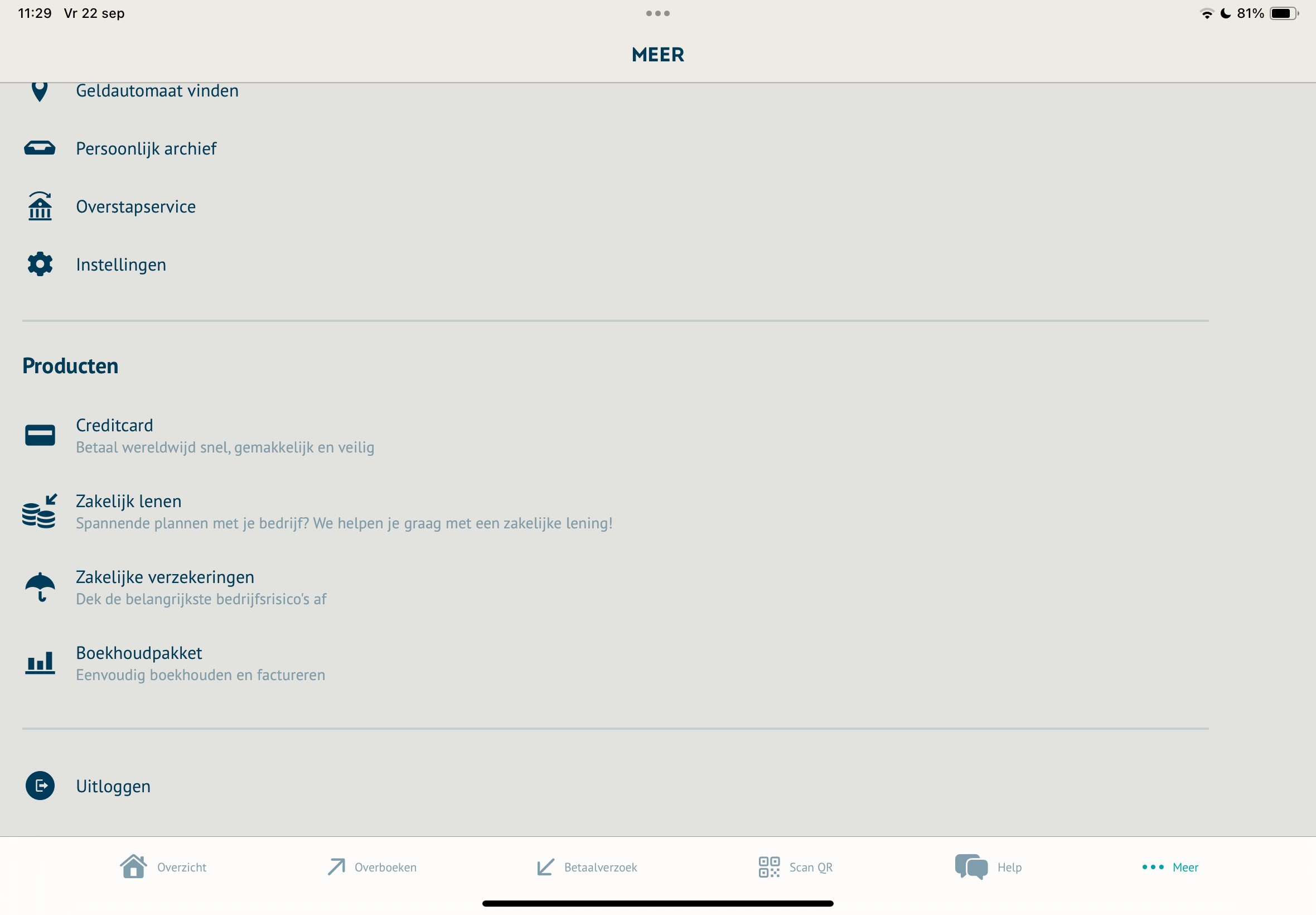 25-09-2023
(VERGEET NIET DE VOETTEKST AAN DE PASSEN!)
64
AOV voor zzp’ers - Slim omgaan met de aanstaande AOV-verplichting
Berekening kosten zelf regelen AOV (1978)
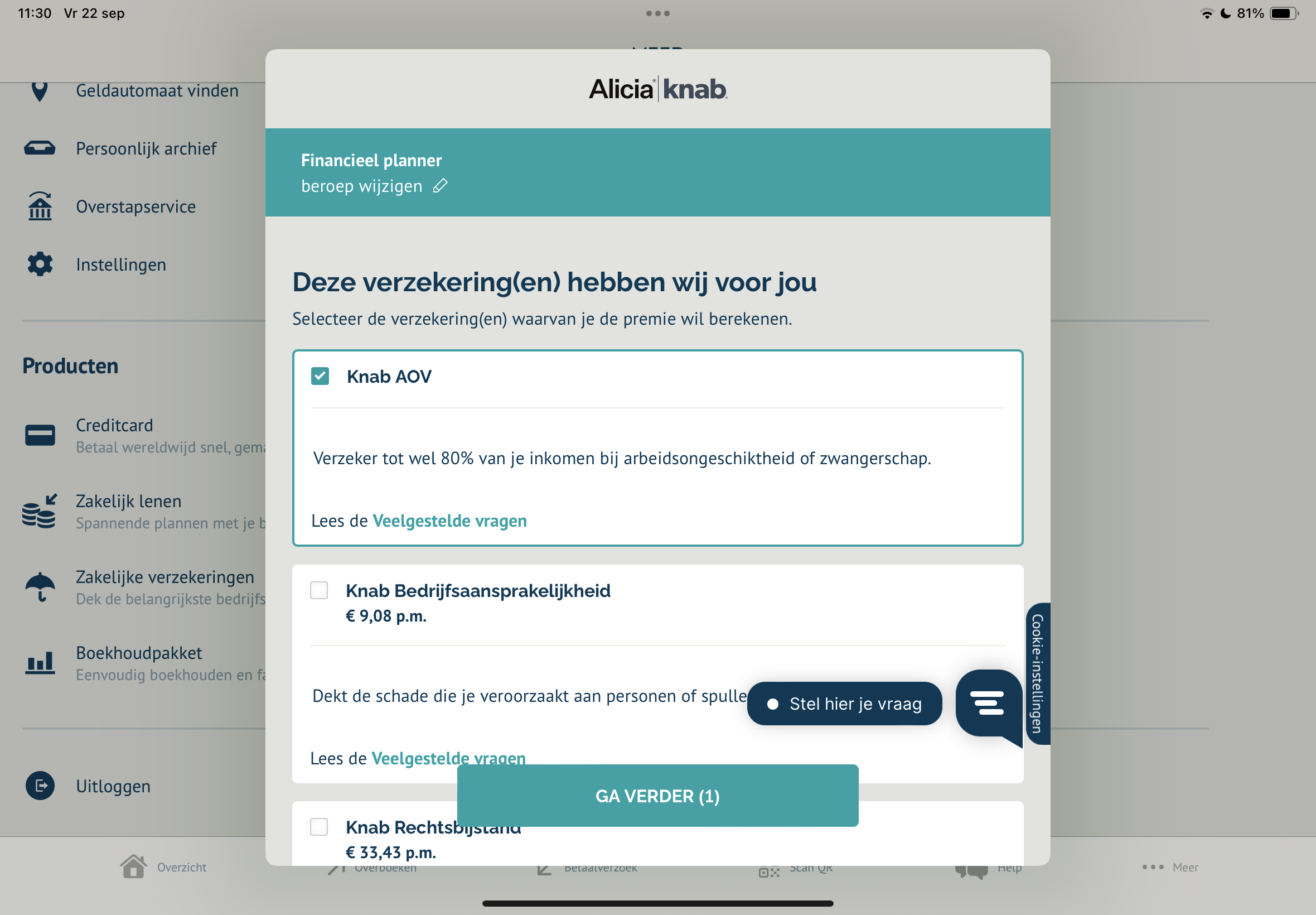 25-09-2023
(VERGEET NIET DE VOETTEKST AAN DE PASSEN!)
65
AOV voor zzp’ers - Slim omgaan met de aanstaande AOV-verplichting
Berekening kosten zelf regelen AOV (1978)
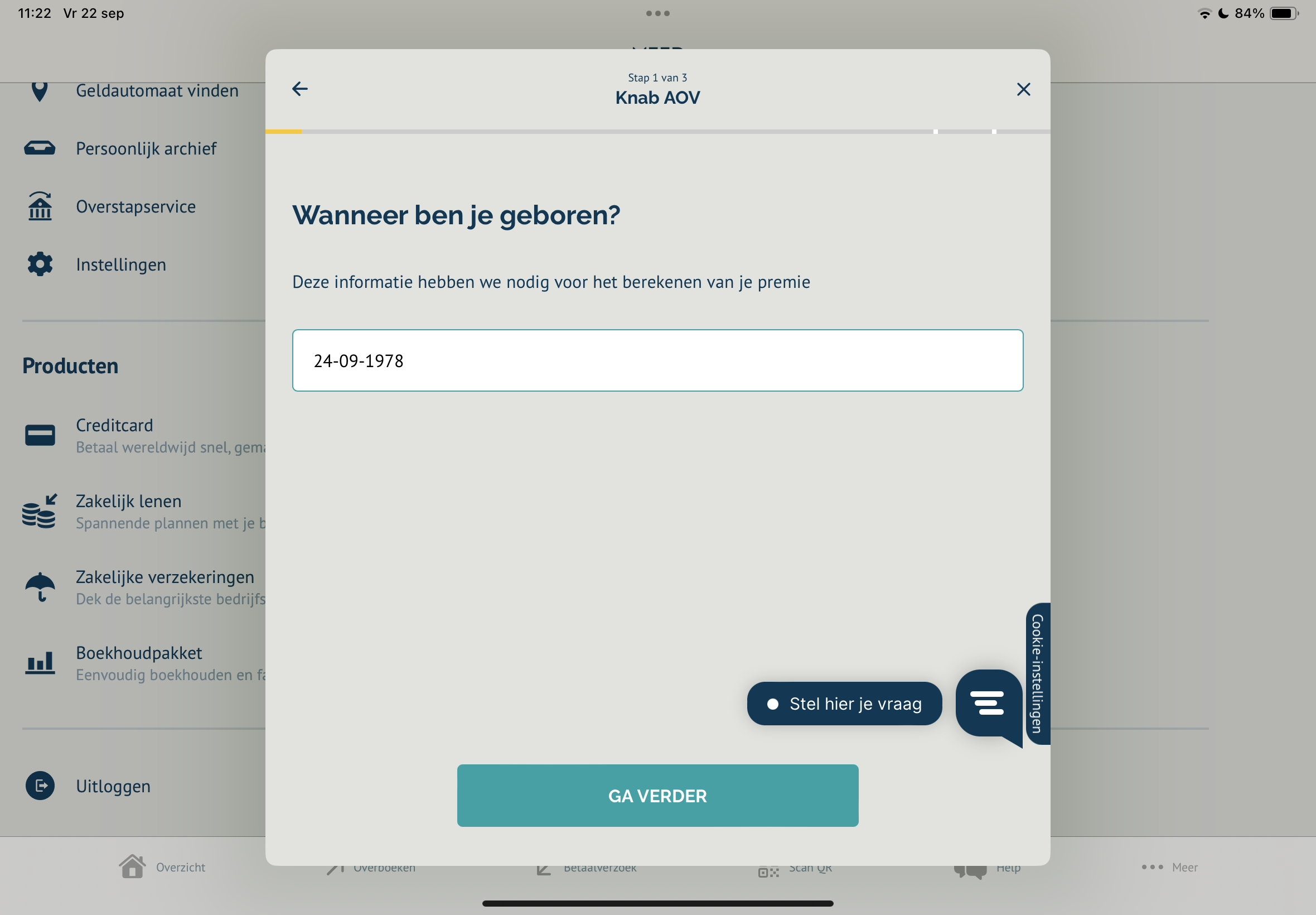 25-09-2023
(VERGEET NIET DE VOETTEKST AAN DE PASSEN!)
66
AOV voor zzp’ers - Slim omgaan met de aanstaande AOV-verplichting
Berekening kosten zelf regelen AOV (1978)
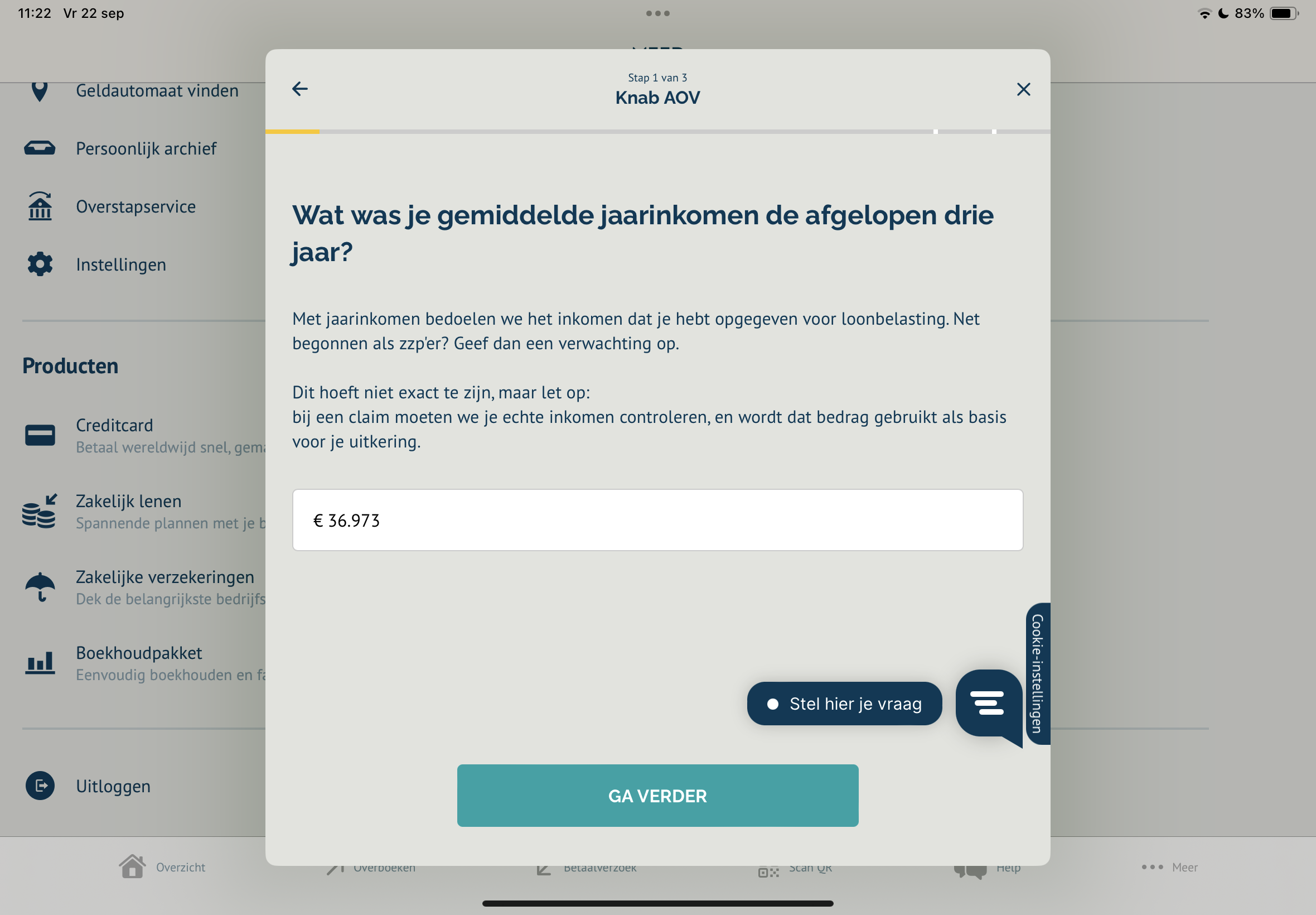 25-09-2023
(VERGEET NIET DE VOETTEKST AAN DE PASSEN!)
67
AOV voor zzp’ers - Slim omgaan met de aanstaande AOV-verplichting
Berekening kosten zelf regelen AOV (1978)
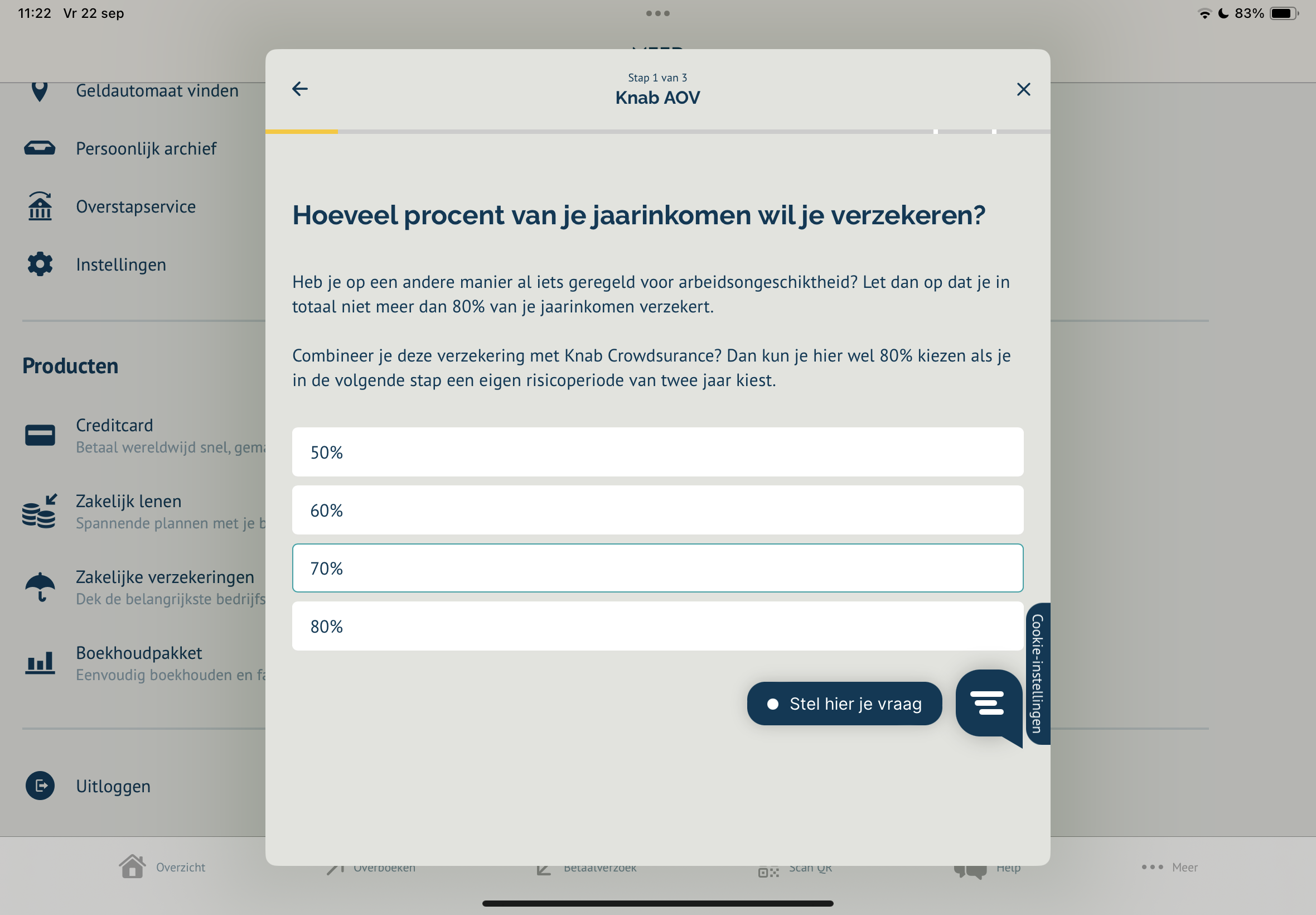 25-09-2023
(VERGEET NIET DE VOETTEKST AAN DE PASSEN!)
68
AOV voor zzp’ers - Slim omgaan met de aanstaande AOV-verplichting
Berekening kosten zelf regelen AOV (1978)
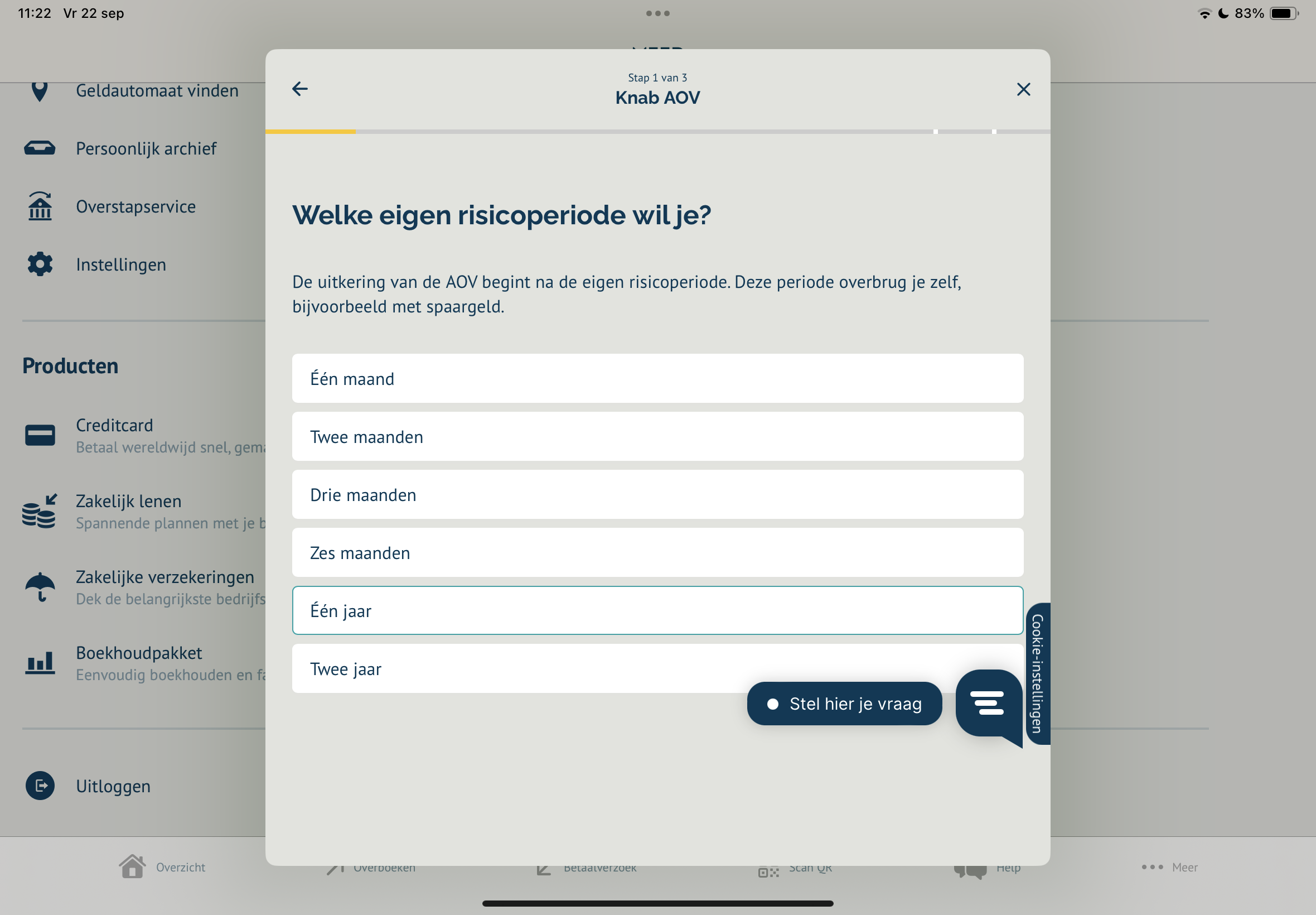 25-09-2023
(VERGEET NIET DE VOETTEKST AAN DE PASSEN!)
69
AOV voor zzp’ers - Slim omgaan met de aanstaande AOV-verplichting
Berekening kosten zelf regelen AOV (1978)
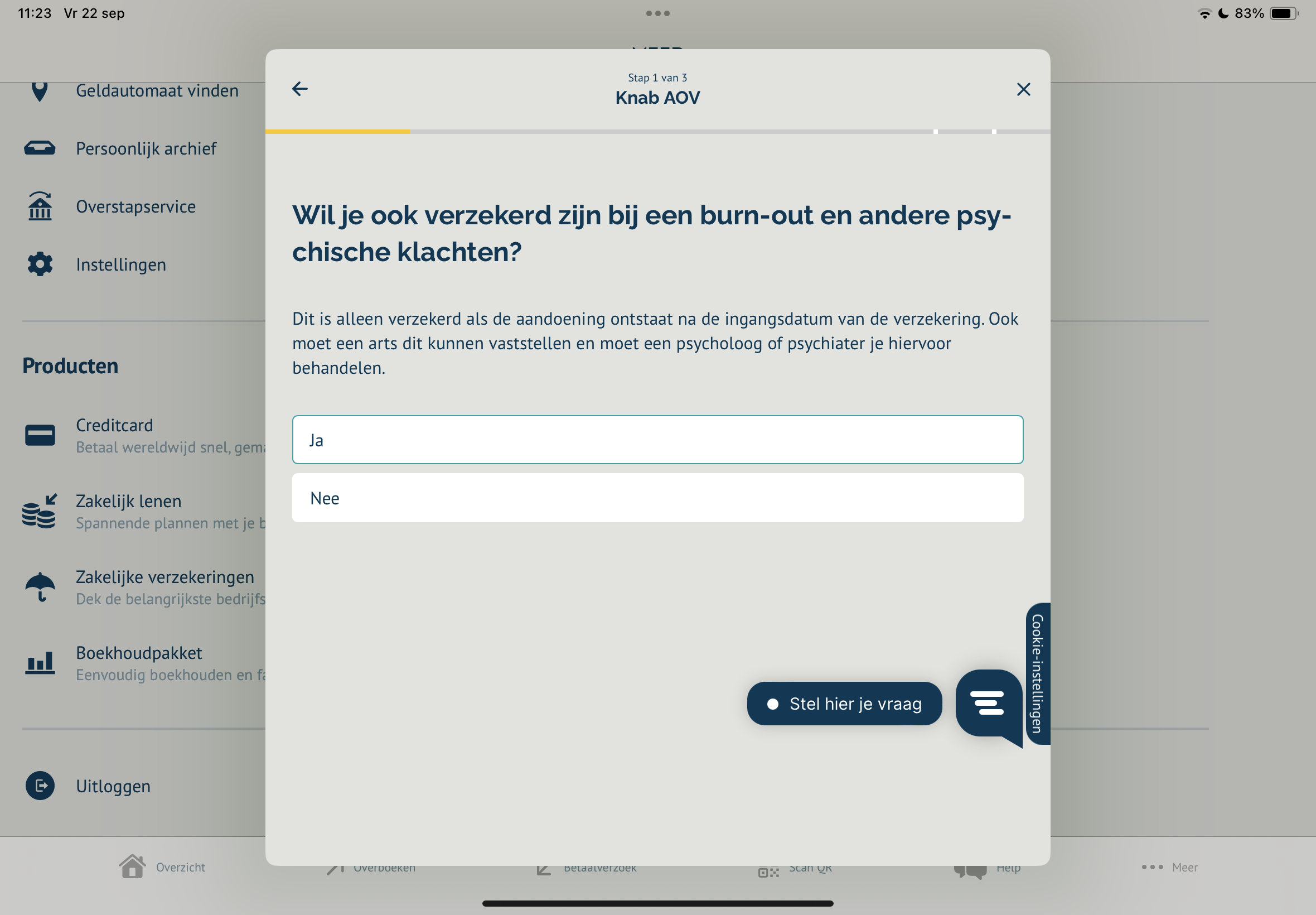 25-09-2023
(VERGEET NIET DE VOETTEKST AAN DE PASSEN!)
70
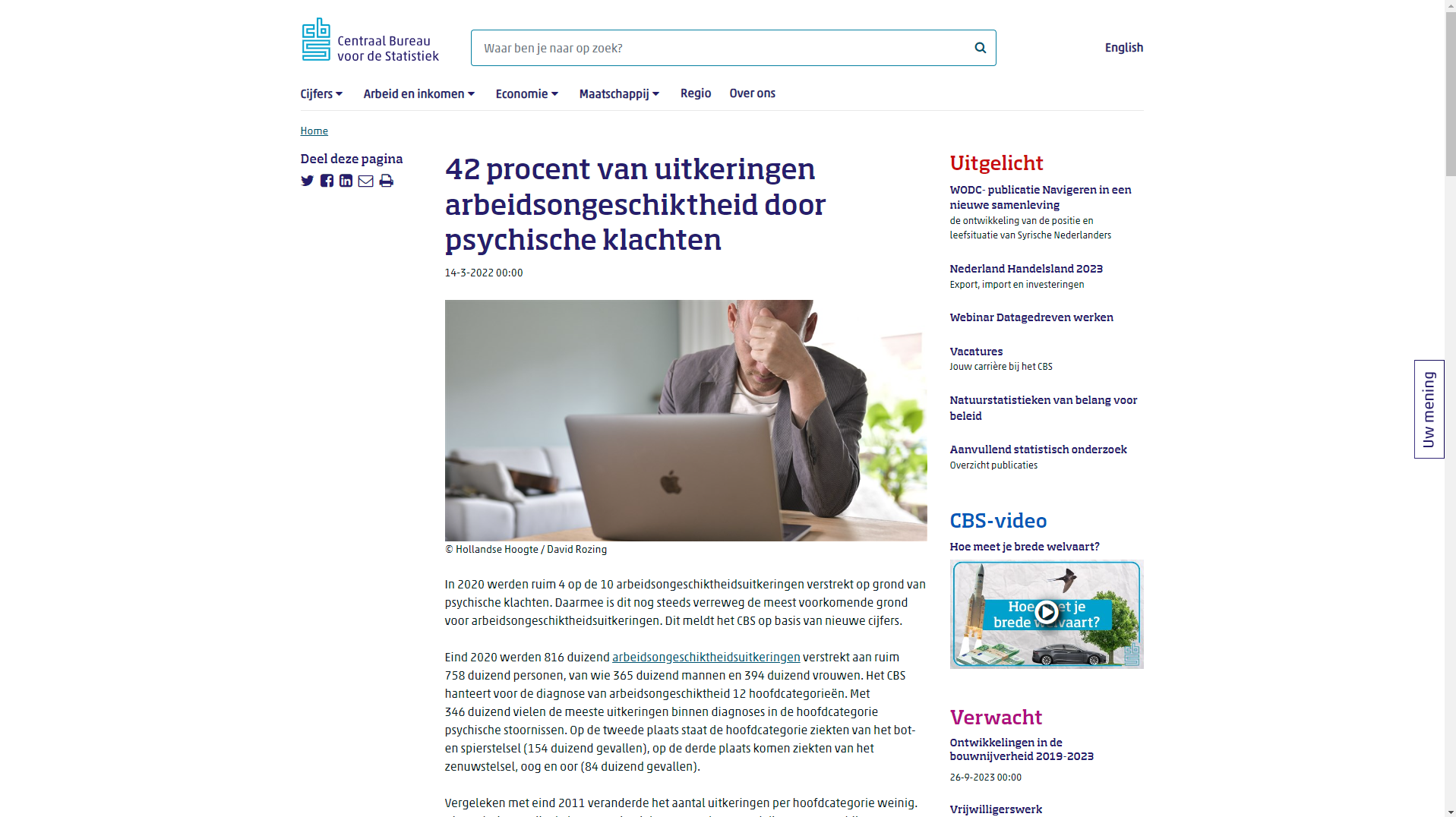 https://www.cbs.nl/nl-nl/nieuws/2022/11/42-procent-van-uitkeringen-arbeidsongeschiktheid-door-psychische-klachten
25-09-2023
(VERGEET NIET DE VOETTEKST AAN DE PASSEN!)
71
AOV voor zzp’ers - Slim omgaan met de aanstaande AOV-verplichting
Berekening kosten zelf regelen AOV (1978)
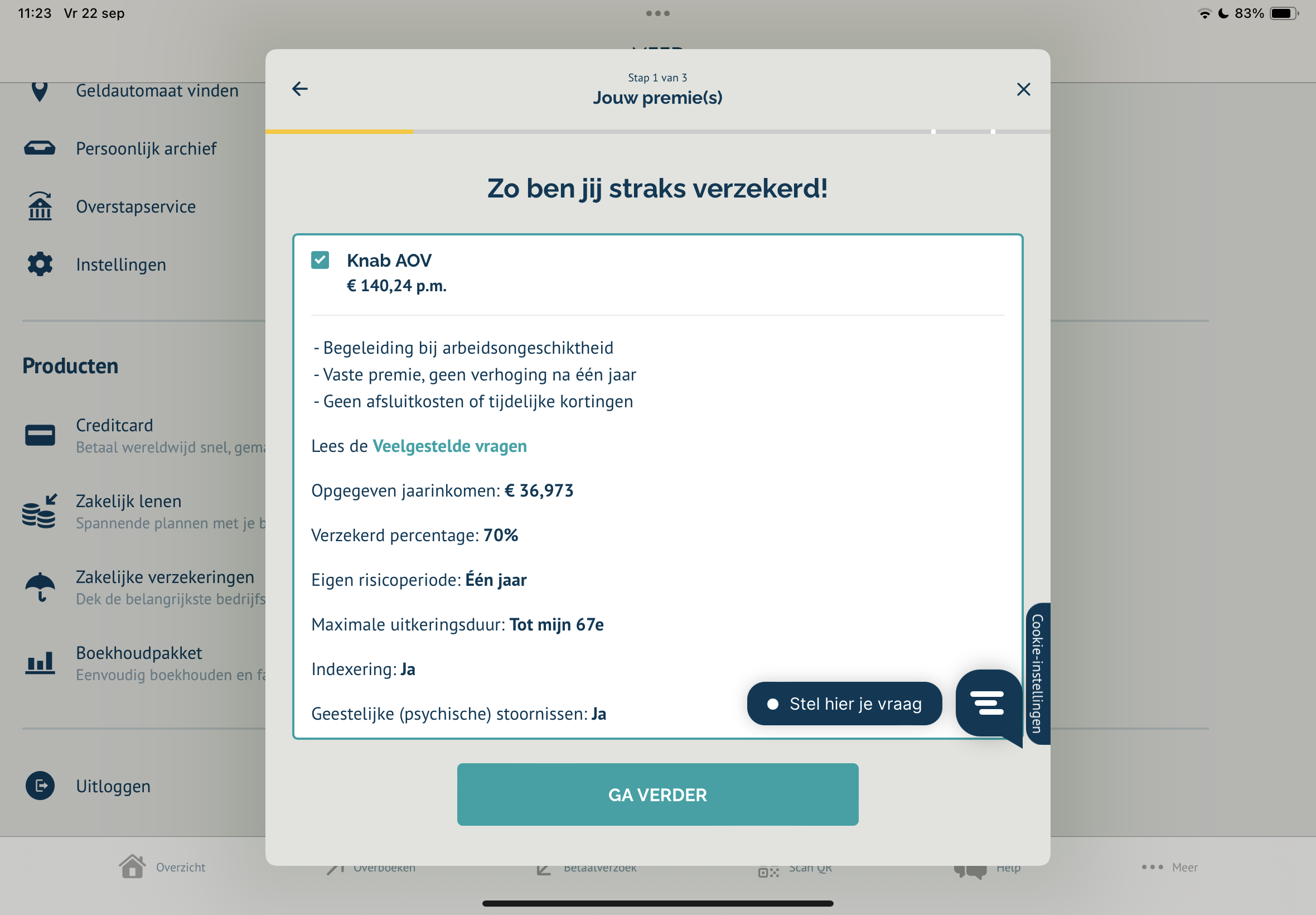 25-09-2023
(VERGEET NIET DE VOETTEKST AAN DE PASSEN!)
72
AOV voor zzp’ers - Slim omgaan met de aanstaande AOV-verplichting
Berekening kosten zelf regelen AOV (1968)
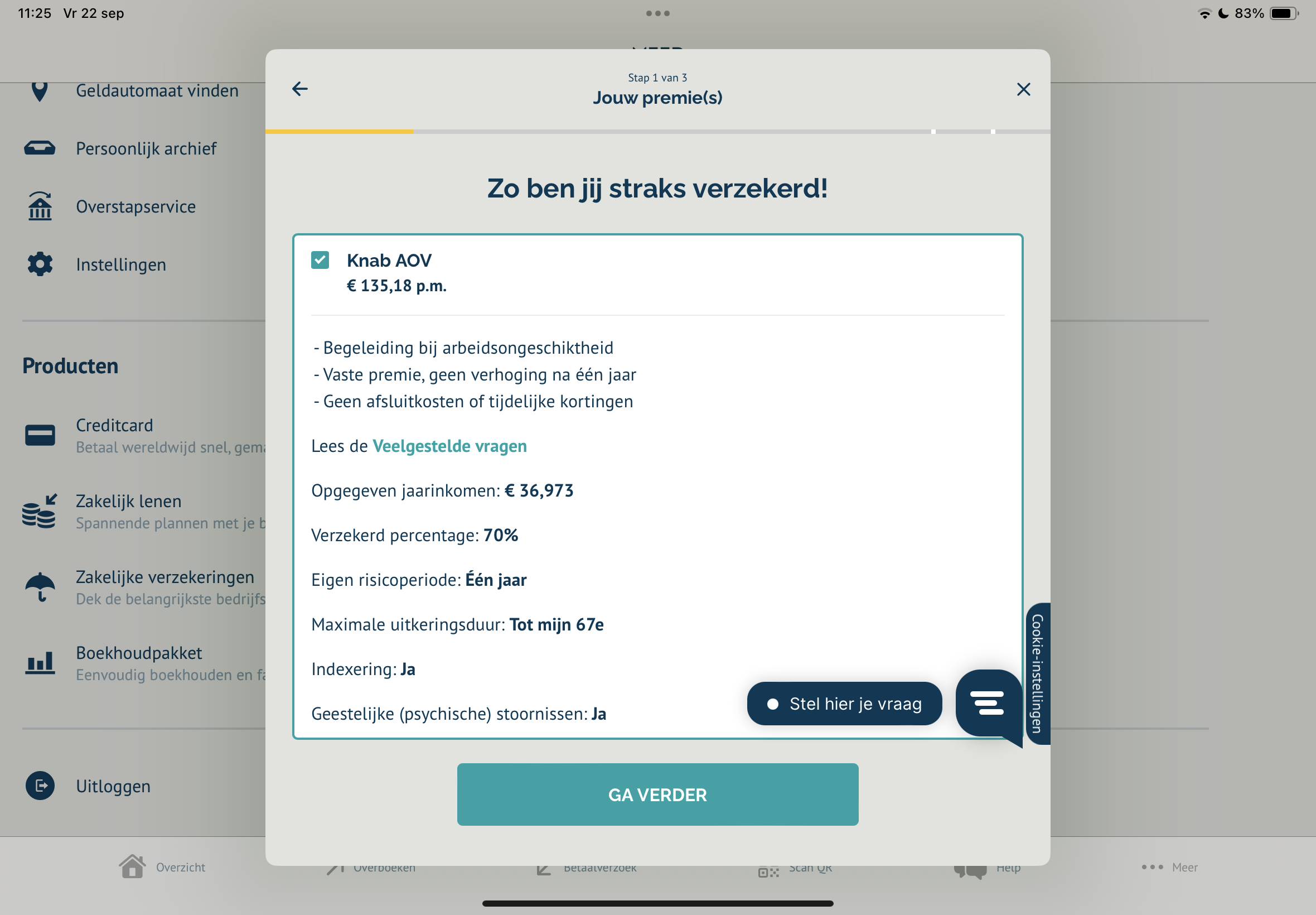 25-09-2023
(VERGEET NIET DE VOETTEKST AAN DE PASSEN!)
73
AOV voor zzp’ers - Slim omgaan met de aanstaande AOV-verplichting
Berekening kosten zelf regelen AOV (1988)
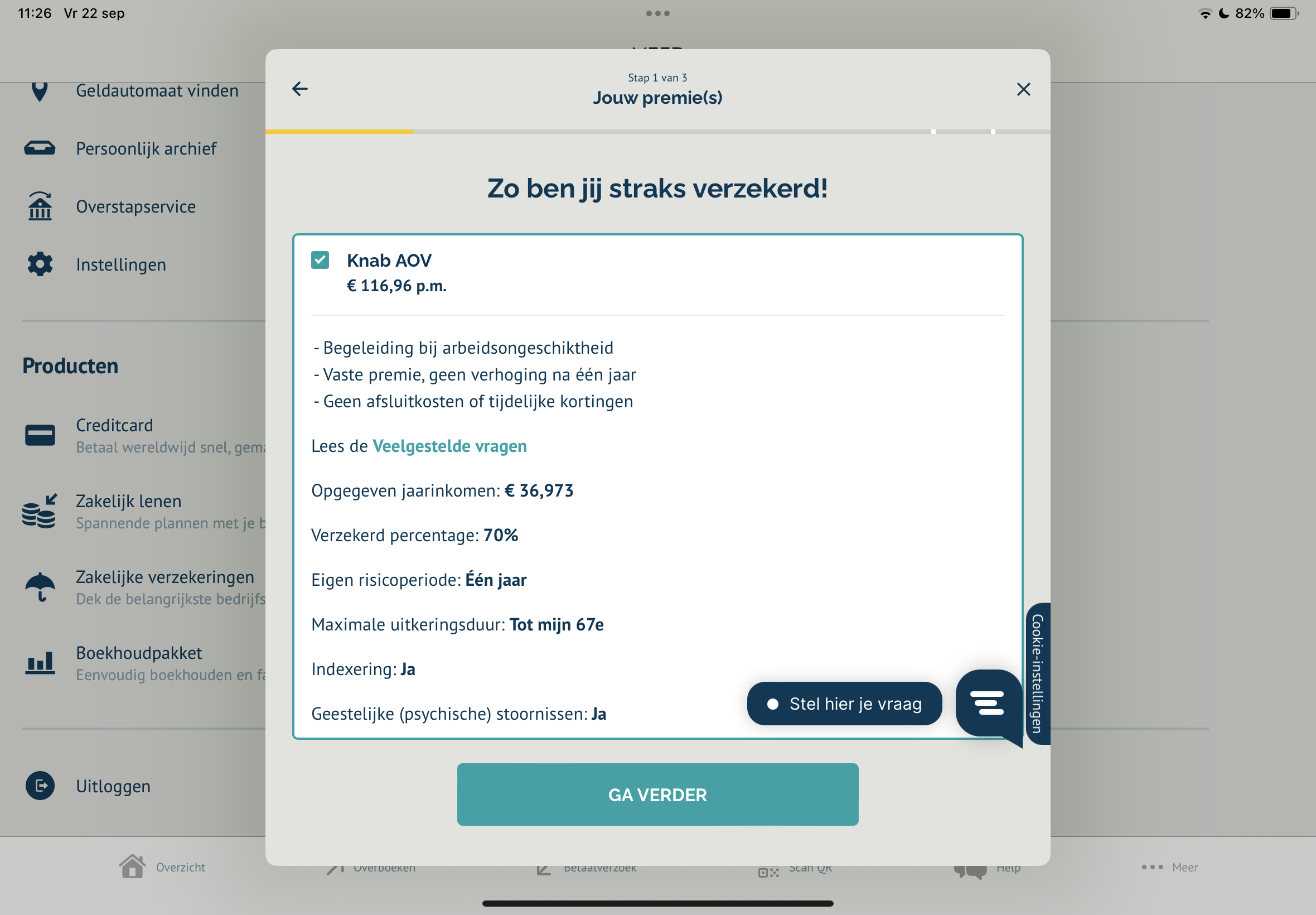 25-09-2023
(VERGEET NIET DE VOETTEKST AAN DE PASSEN!)
74
AOV voor zzp’ers - Slim omgaan met de aanstaande AOV-verplichting
Berekening kosten zelf regelen AOV (1978)
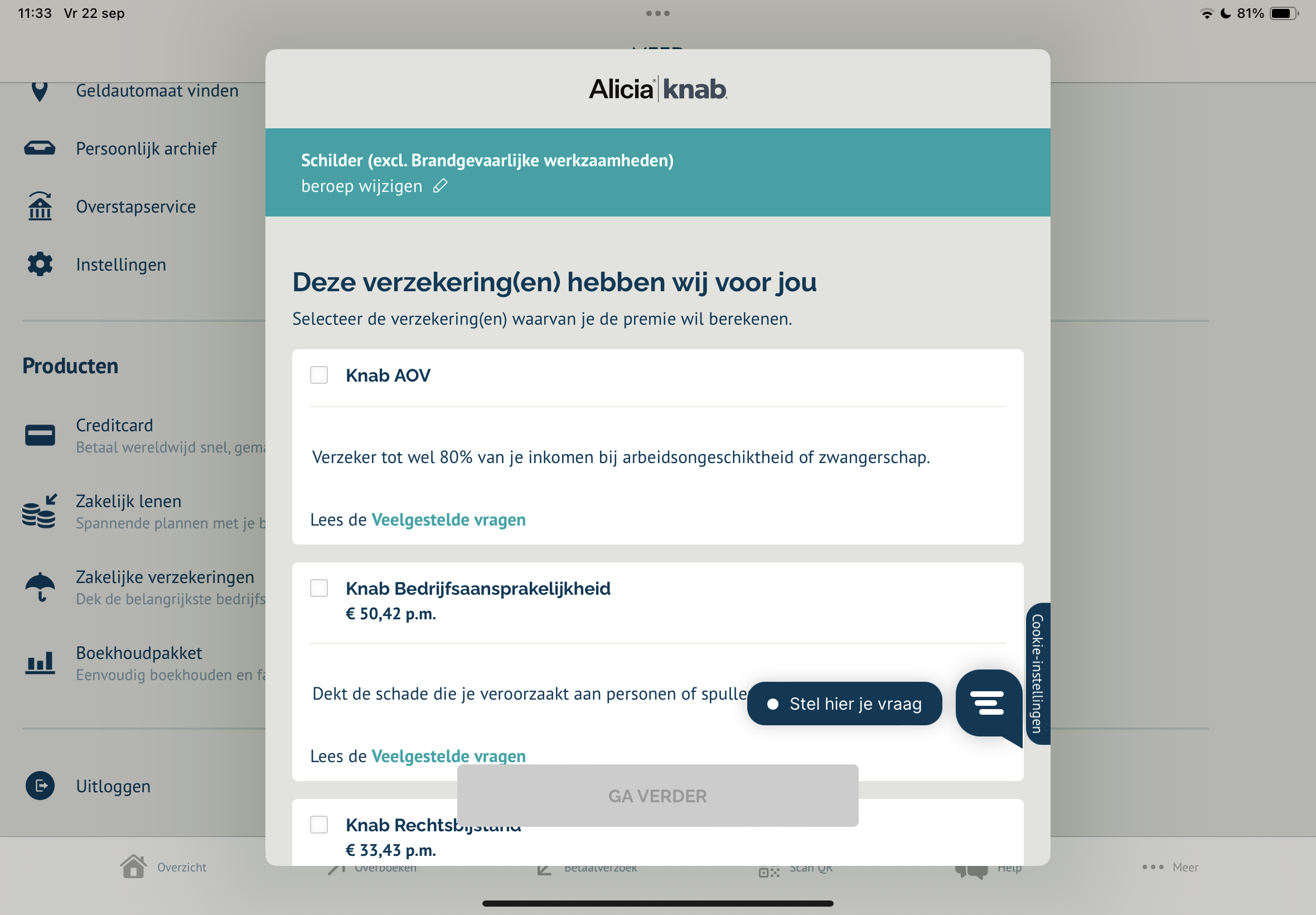 25-09-2023
(VERGEET NIET DE VOETTEKST AAN DE PASSEN!)
75
AOV voor zzp’ers - Slim omgaan met de aanstaande AOV-verplichting
Berekening kosten zelf regelen AOV (1978)
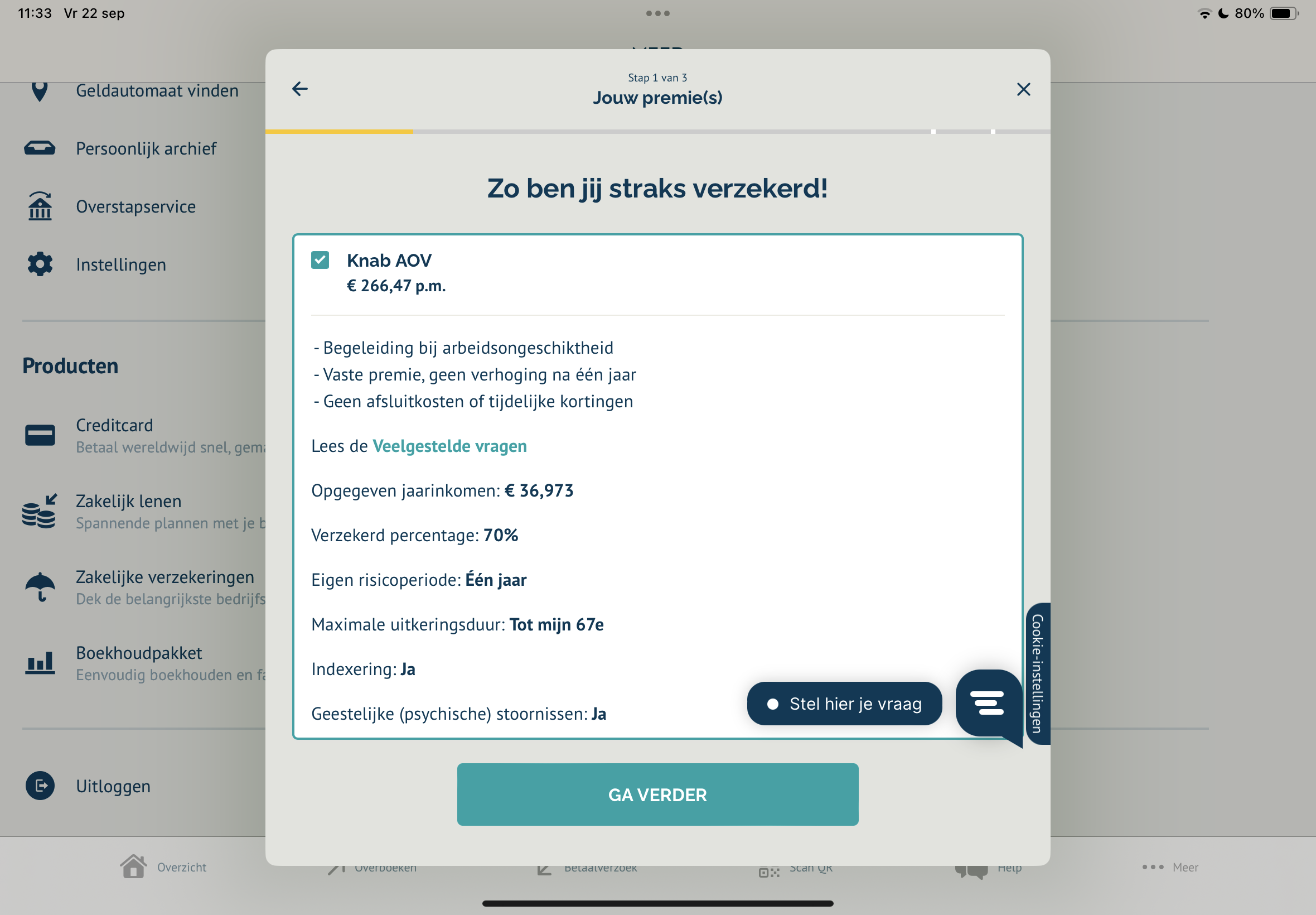 25-09-2023
(VERGEET NIET DE VOETTEKST AAN DE PASSEN!)
76
AOV voor zzp’ers - Slim omgaan met de aanstaande AOV-verplichting
Dit dekt de AOV voor zzp’ers
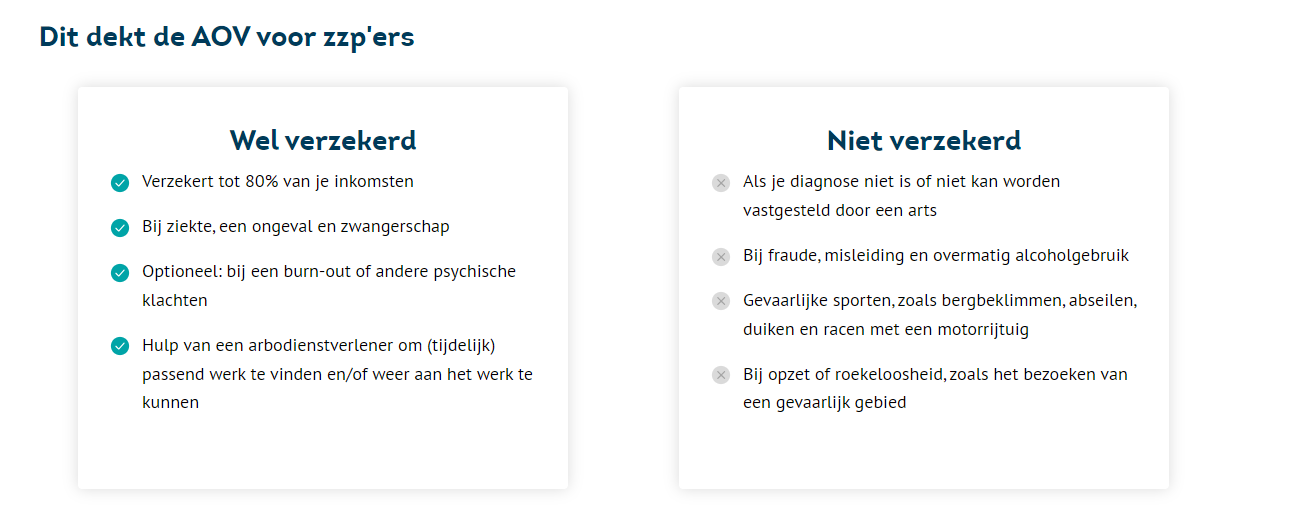 25-09-2023
(VERGEET NIET DE VOETTEKST AAN DE PASSEN!)
77
AOV voor zzp’ers - Slim omgaan met de aanstaande AOV-verplichting
Dit dekt de AOV voor zzp’ers
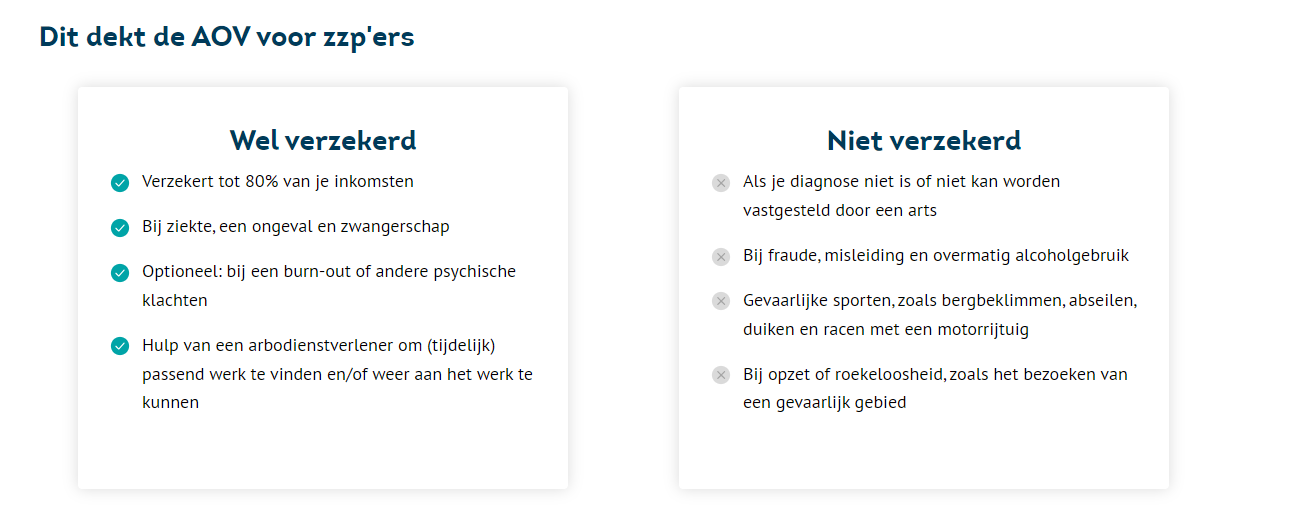 https://www.knab.nl/zakelijk/verzekeren/arbeidsongeschiktheidsverzekering
25-09-2023
(VERGEET NIET DE VOETTEKST AAN DE PASSEN!)
78
AOV voor zzp’ers - Slim omgaan met de aanstaande AOV-verplichting
Periode eigen risico verhogen
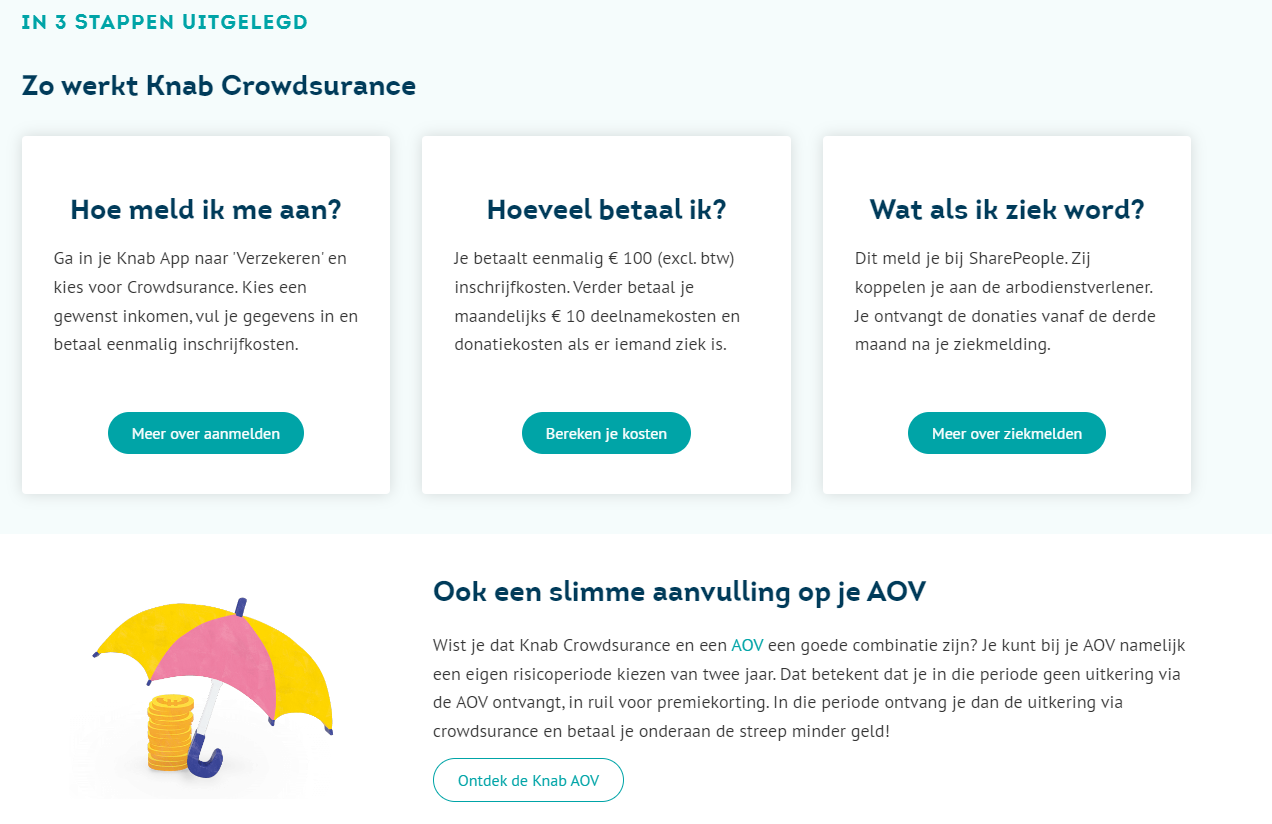 25-09-2023
(VERGEET NIET DE VOETTEKST AAN DE PASSEN!)
79
AOV voor zzp’ers - Slim omgaan met de aanstaande AOV-verplichting
Periode eigen risico verhogen
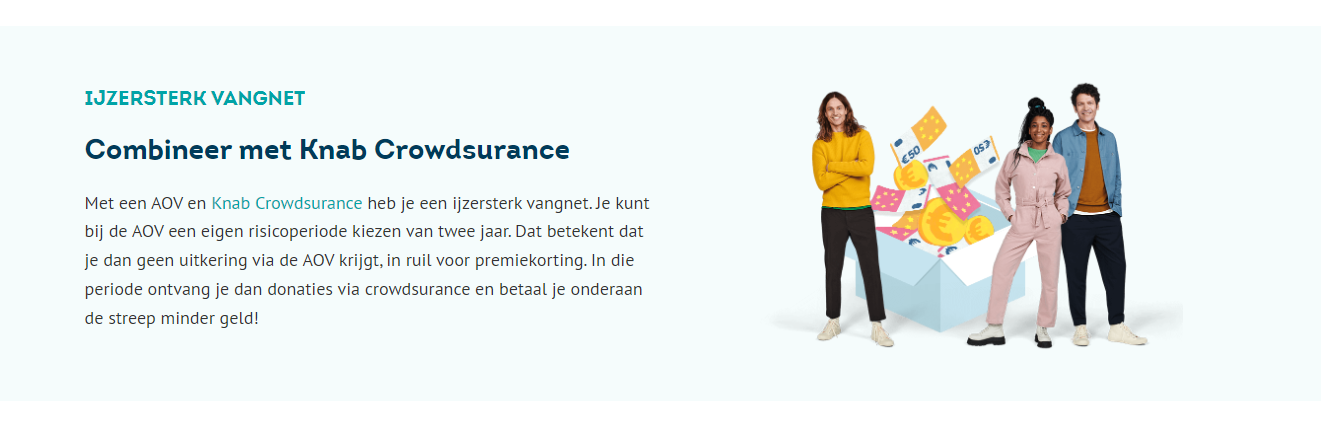 https://www.knab.nl/zakelijk/verzekeren/crowdsurance
25-09-2023
(VERGEET NIET DE VOETTEKST AAN DE PASSEN!)
80
AOV voor zzp’ers - Slim omgaan met de aanstaande AOV-verplichting
Periode eigen risico verhogen
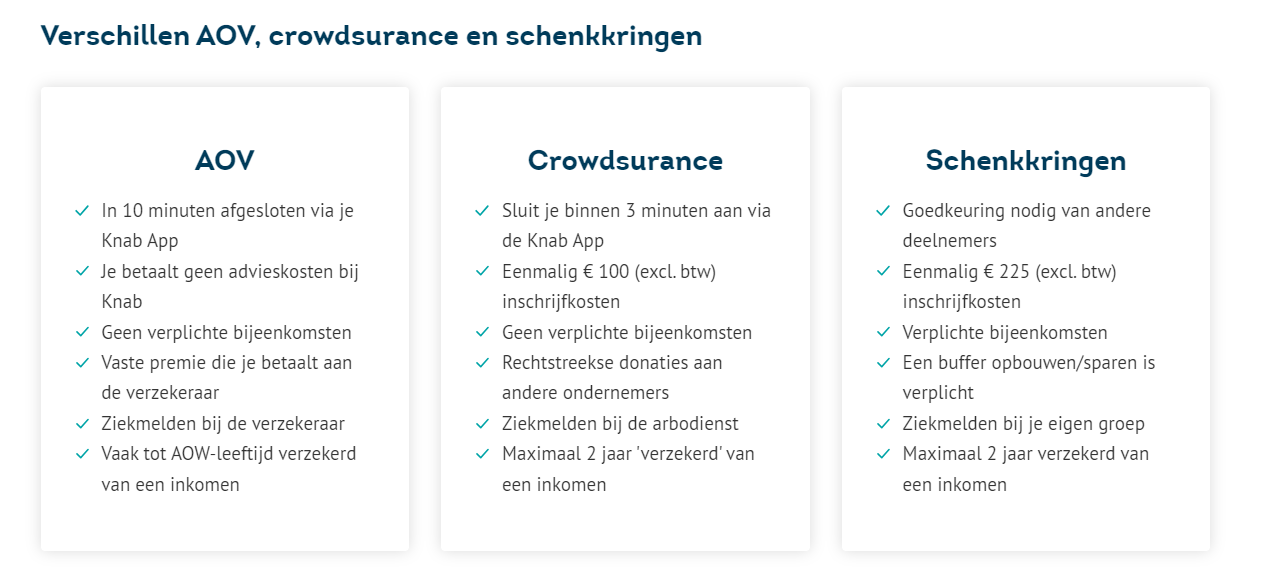 25-09-2023
(VERGEET NIET DE VOETTEKST AAN DE PASSEN!)
81
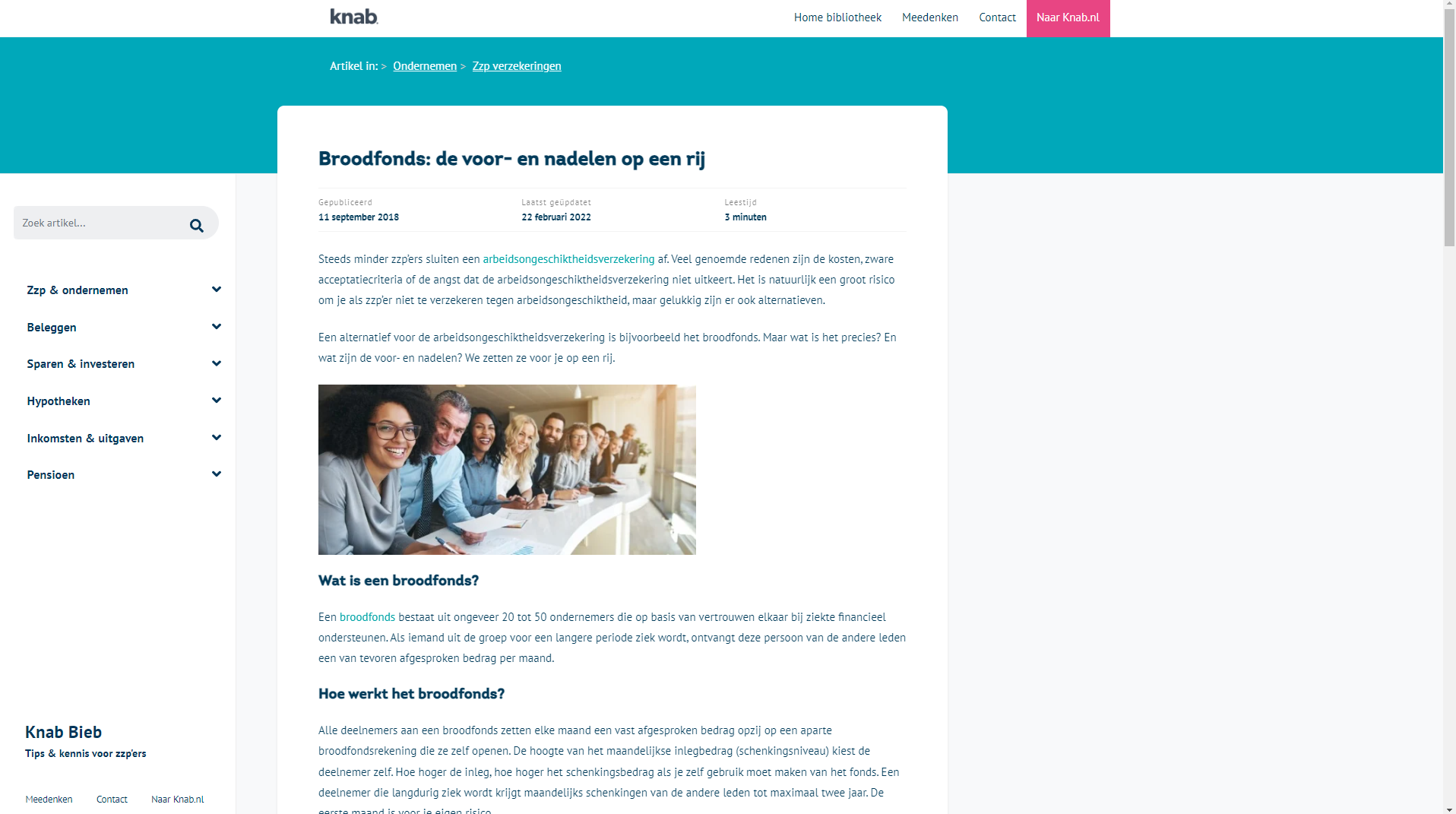 AOV voor zzp’ers - Slim omgaan met de aanstaande AOV-verplichting
Periode eigen risico verhogen
https://bieb.knab.nl/ondernemen/broodfonds-de-voor-en-nadelen-op-een-rij
25-09-2023
(VERGEET NIET DE VOETTEKST AAN DE PASSEN!)
82
AOV voor zzp’ers - Slim omgaan met de aanstaande AOV-verplichting
Periode eigen risico verhogen
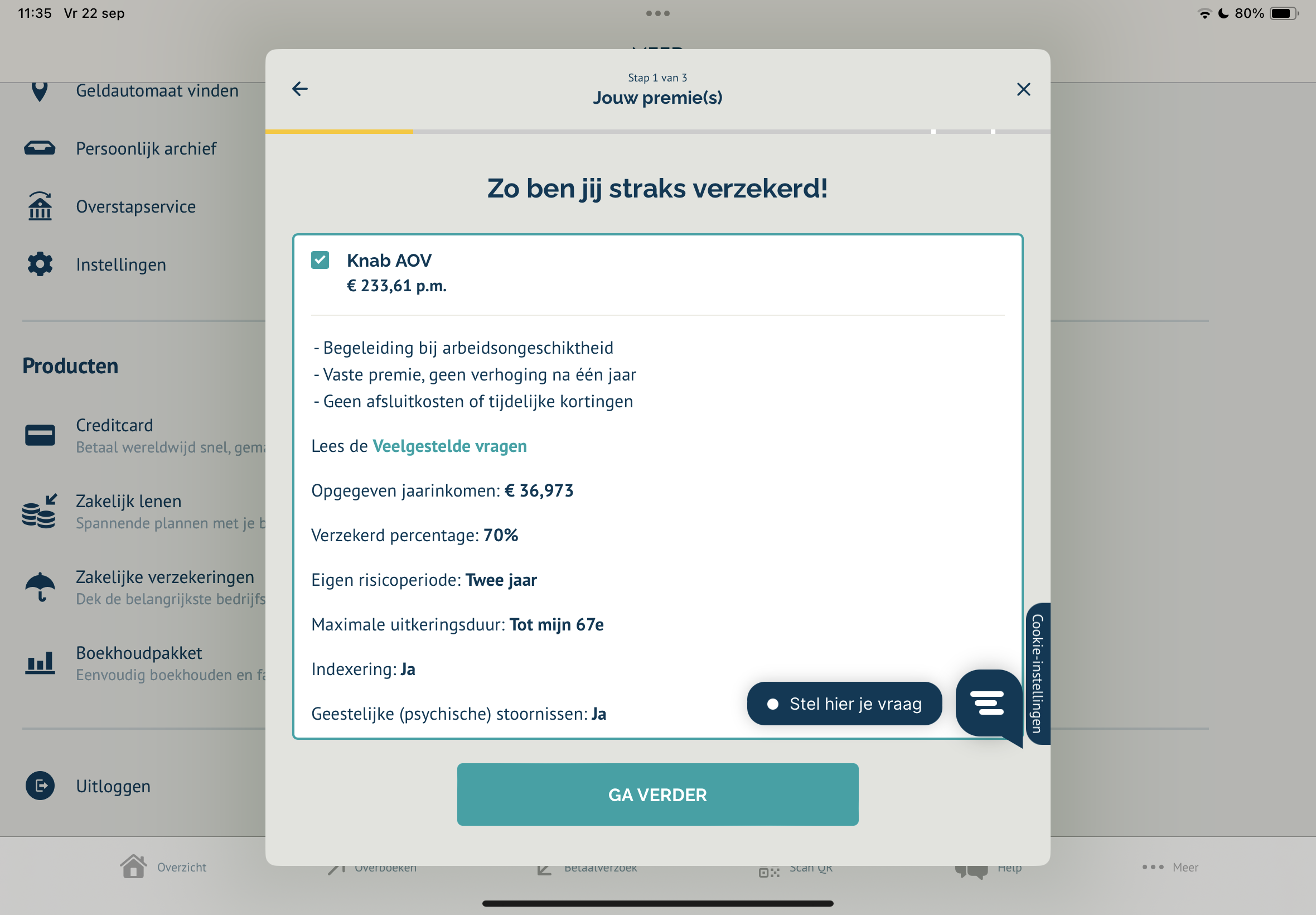 25-09-2023
(VERGEET NIET DE VOETTEKST AAN DE PASSEN!)
83
AOV voor zzp’ers - Slim omgaan met de aanstaande AOV-verplichting
Periode eigen risico verhogen
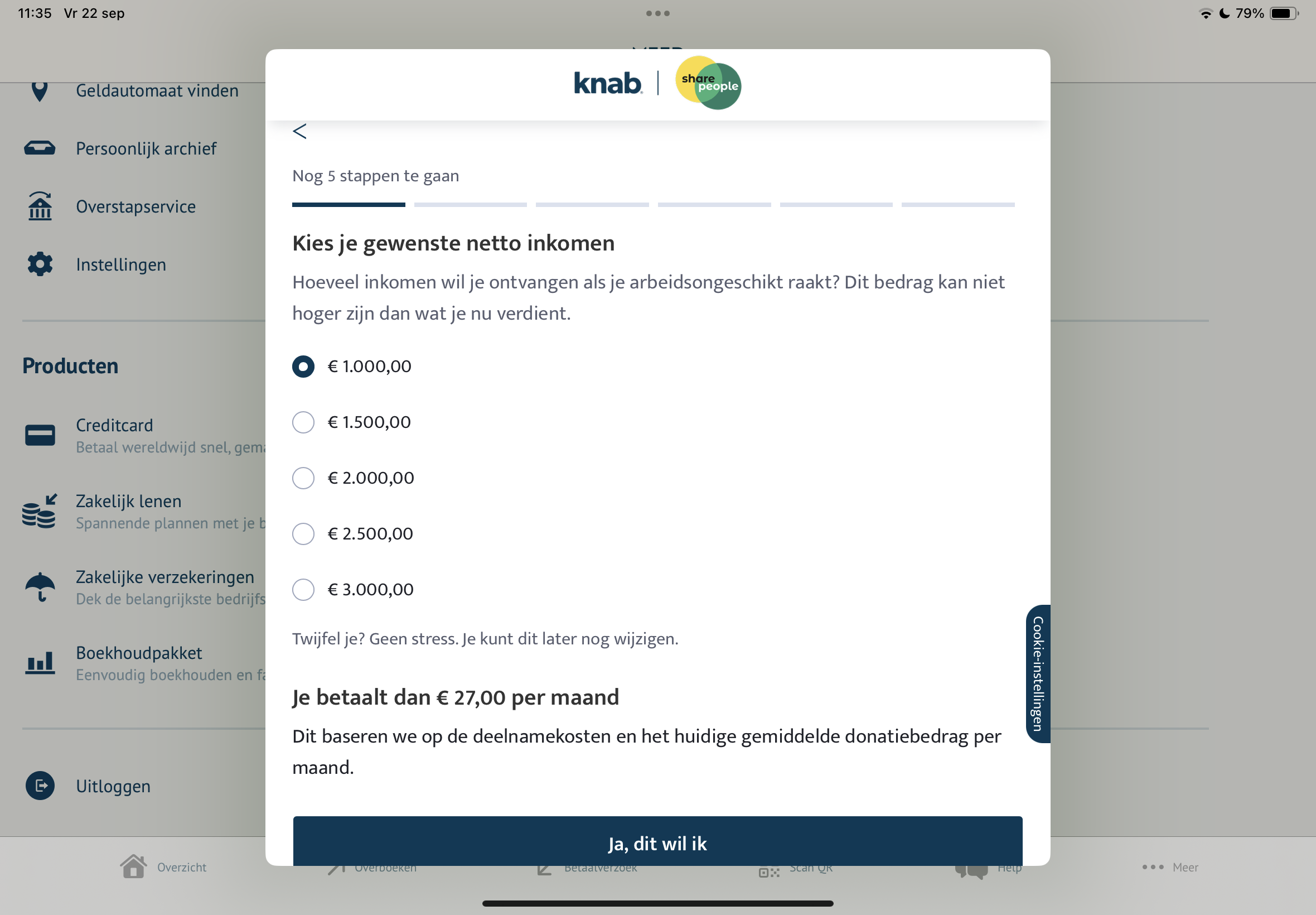 25-09-2023
(VERGEET NIET DE VOETTEKST AAN DE PASSEN!)
84
AOV voor zzp’ers - Slim omgaan met de aanstaande AOV-verplichting
Voorbeeld 1
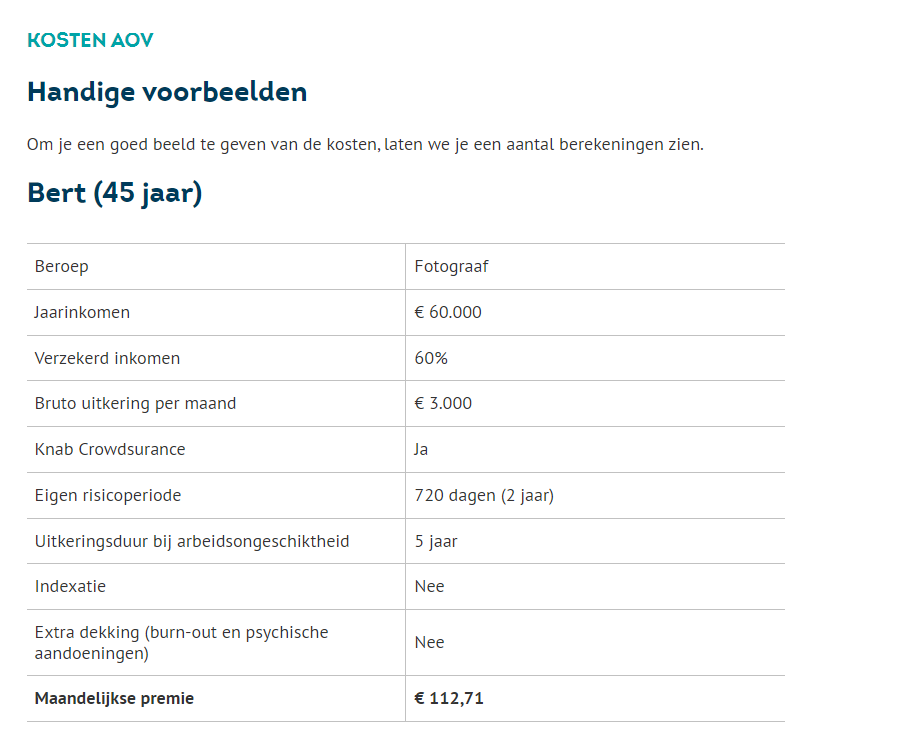 25-09-2023
(VERGEET NIET DE VOETTEKST AAN DE PASSEN!)
85
AOV voor zzp’ers - Slim omgaan met de aanstaande AOV-verplichting
Voorbeeld 2
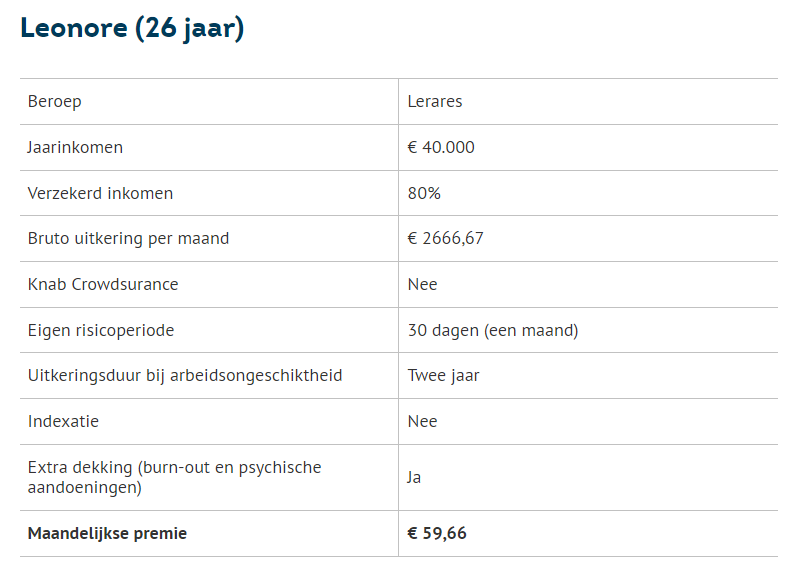 25-09-2023
(VERGEET NIET DE VOETTEKST AAN DE PASSEN!)
86
AOV voor zzp’ers - Slim omgaan met de aanstaande AOV-verplichting
Voorbeeld 2
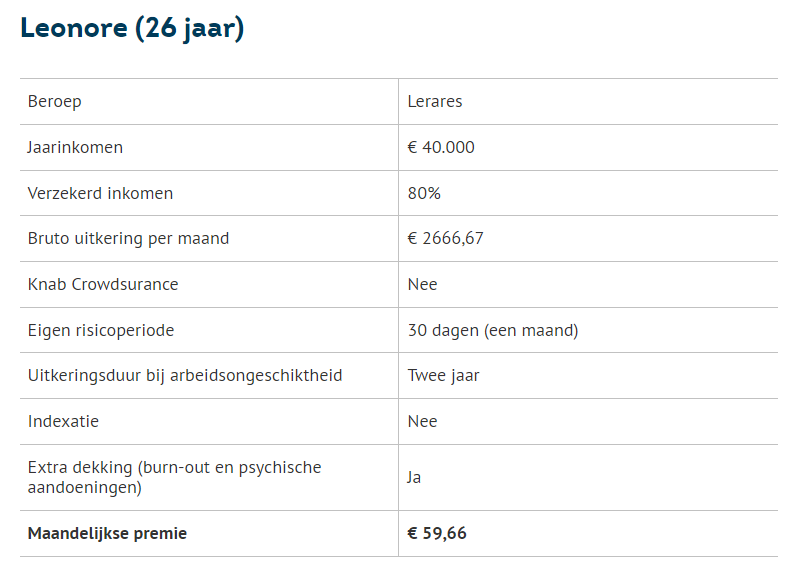 1 jaar
€ 40,82
25-09-2023
(VERGEET NIET DE VOETTEKST AAN DE PASSEN!)
87
AOV voor zzp’ers - Slim omgaan met de aanstaande AOV-verplichting
Voorbeeld 3
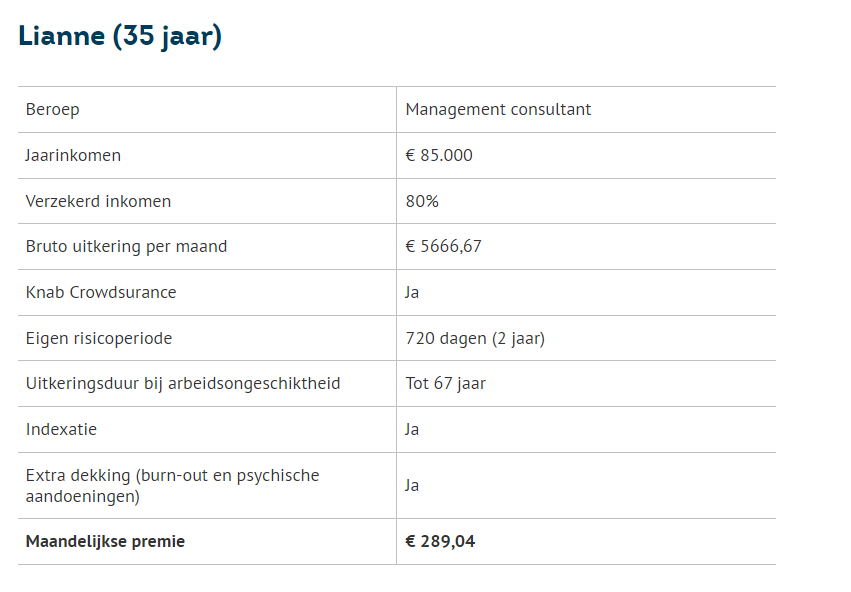 25-09-2023
(VERGEET NIET DE VOETTEKST AAN DE PASSEN!)
88
AOV voor zzp’ers - Slim omgaan met de aanstaande AOV-verplichting
Kennistoets
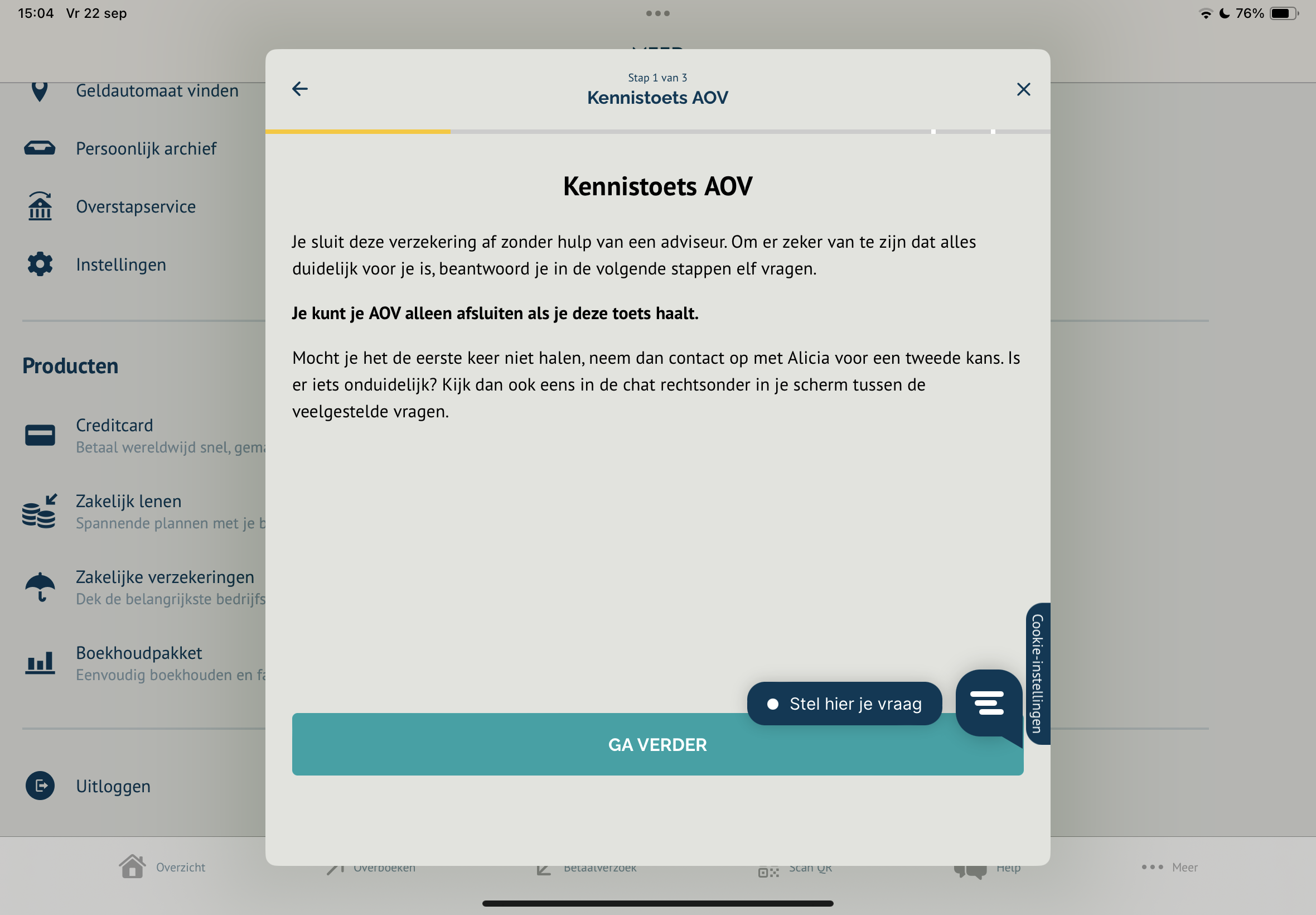 25-09-2023
(VERGEET NIET DE VOETTEKST AAN DE PASSEN!)
89
AOV voor zzp’ers - Slim omgaan met de aanstaande AOV-verplichting
Gezondheidsvragen
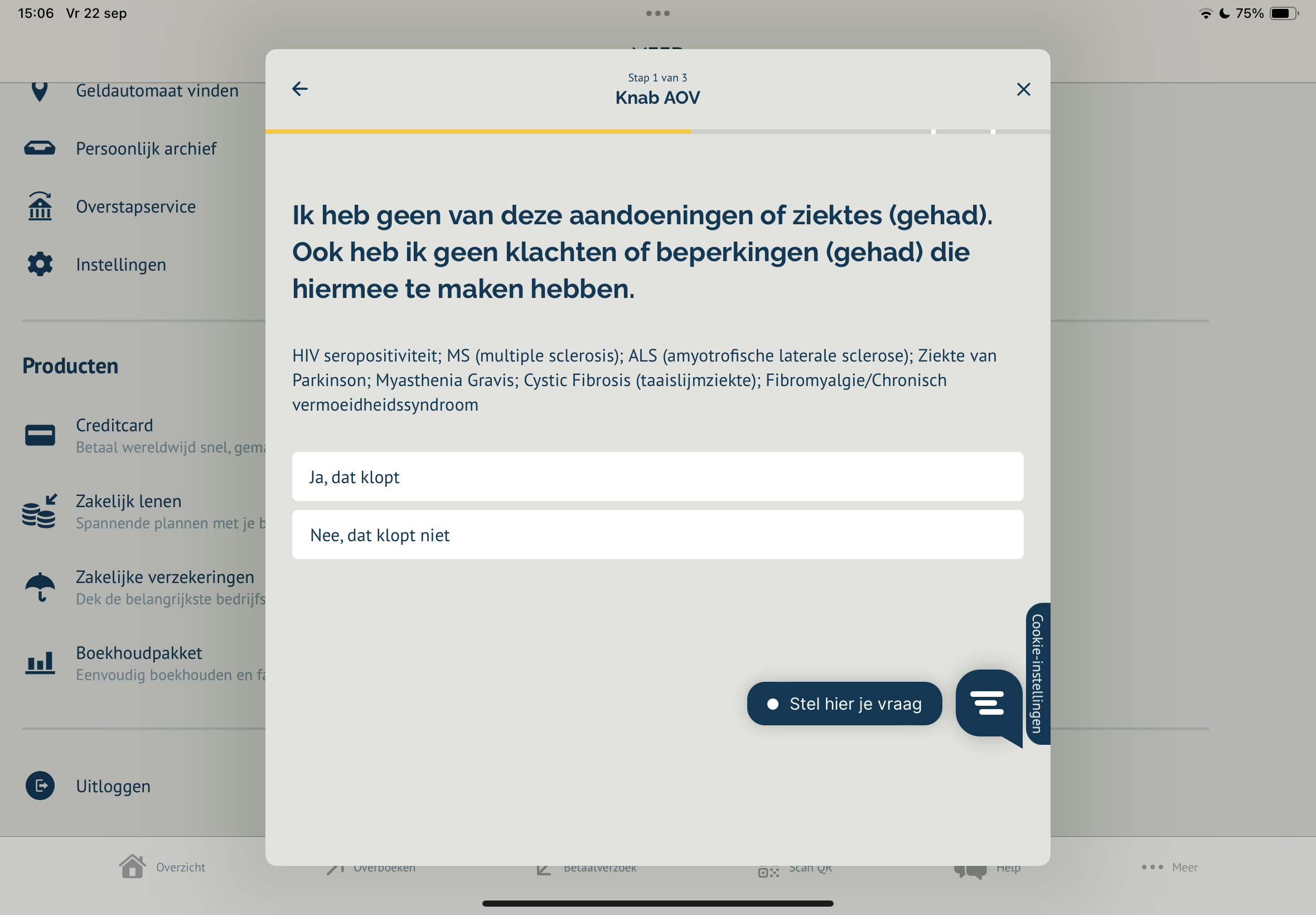 Totaal 11 vragen
(zonder subvragen)
25-09-2023
(VERGEET NIET DE VOETTEKST AAN DE PASSEN!)
90
AOV voor zzp’ers - Slim omgaan met de aanstaande AOV-verplichting
Slotvragen
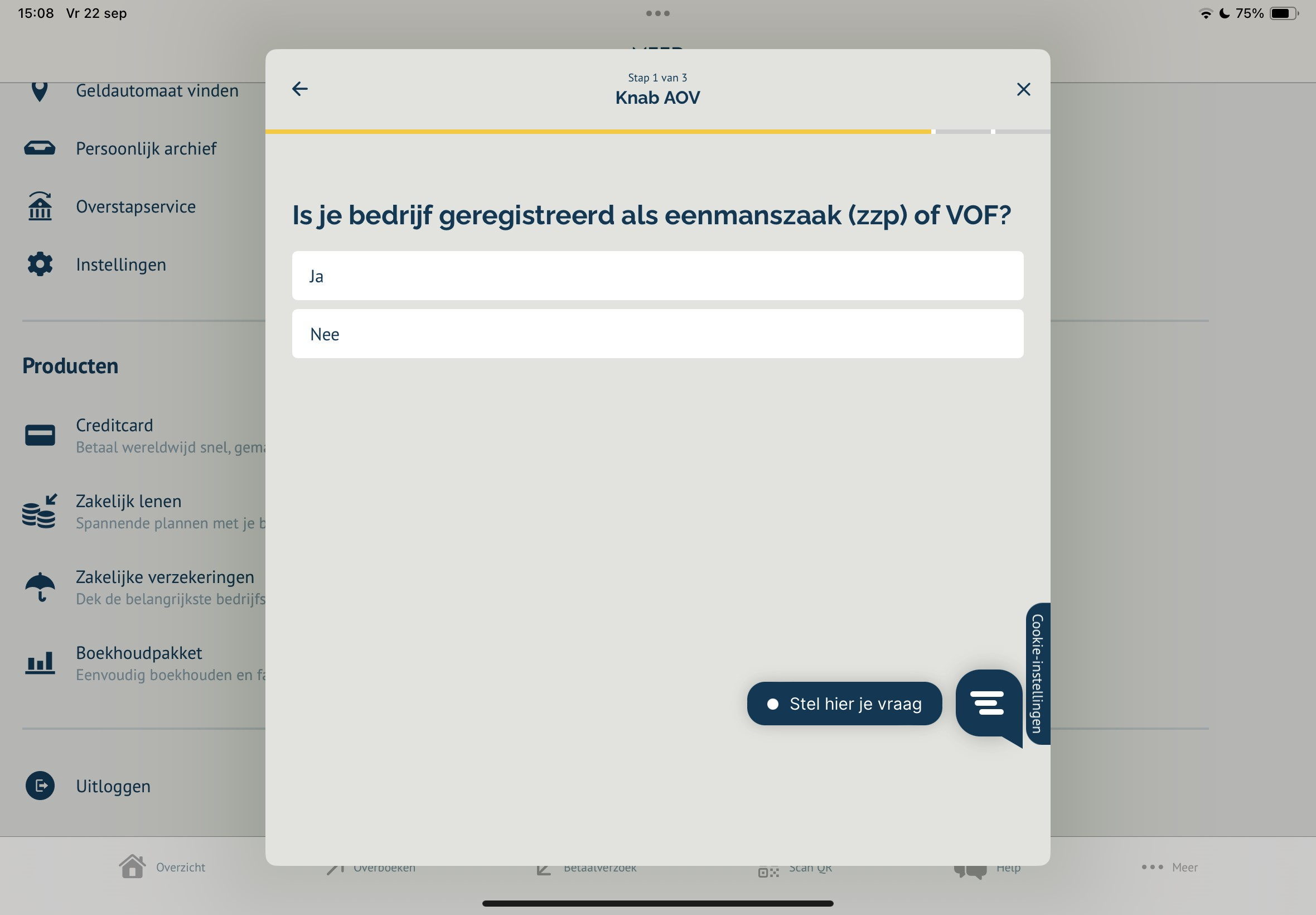 25-09-2023
(VERGEET NIET DE VOETTEKST AAN DE PASSEN!)
91
Poll 5 Hoe schat jijjouw risico op arbeidsongeschiktheidin?
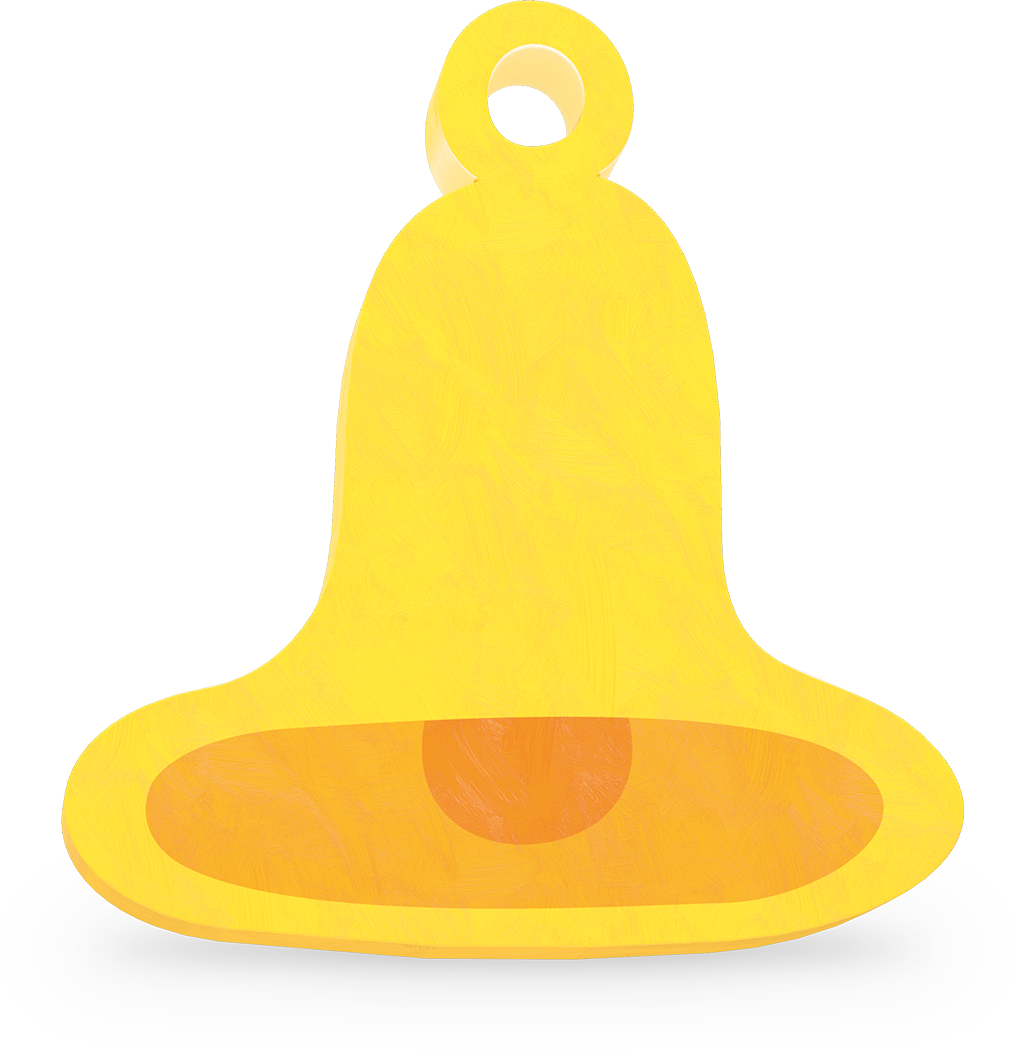 https://www.stvda.nl/nl/thema/sociale-zekerheid-en-zorg/aov-zelfstandigen/aov-zelfstandigen-traject#:~:text=4.,om%20tegenvallers%20op%20te%20vangen.
https://esb.nu/zelfstandigen-met-weinig-vermogen-vaak-ook-niet-verzekerd/
[Speaker Notes: Hoog
Middel
Laag 
Weet ik niet]
AOV voor zzp’ers - Slim omgaan met de aanstaande AOV-verplichting
Kans op arbeidsongeschiktheid (Adfiz)
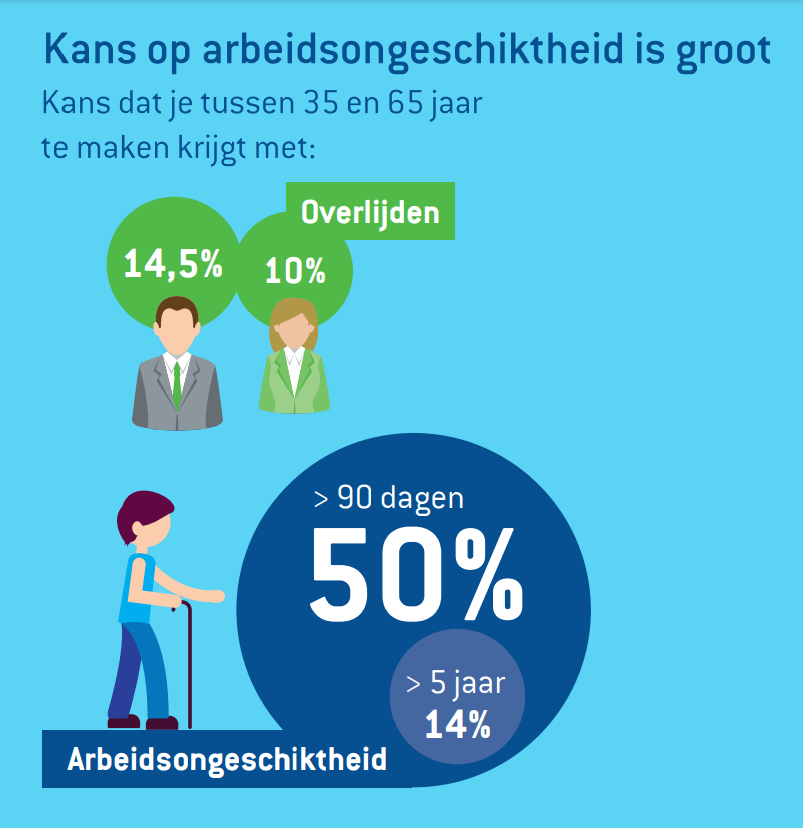 https://www.adfiz.nl/nieuws/adfiz-berichten/adfiz-infographic-arbeidsongeschiktheidsrisico-s-feiten-en-cijfers-voor-ondernemers/
25-09-2023
(VERGEET NIET DE VOETTEKST AAN DE PASSEN!)
93
AOV voor zzp’ers - Slim omgaan met de aanstaande AOV-verplichting
Effect wegvallen zelfstandigeninkomen
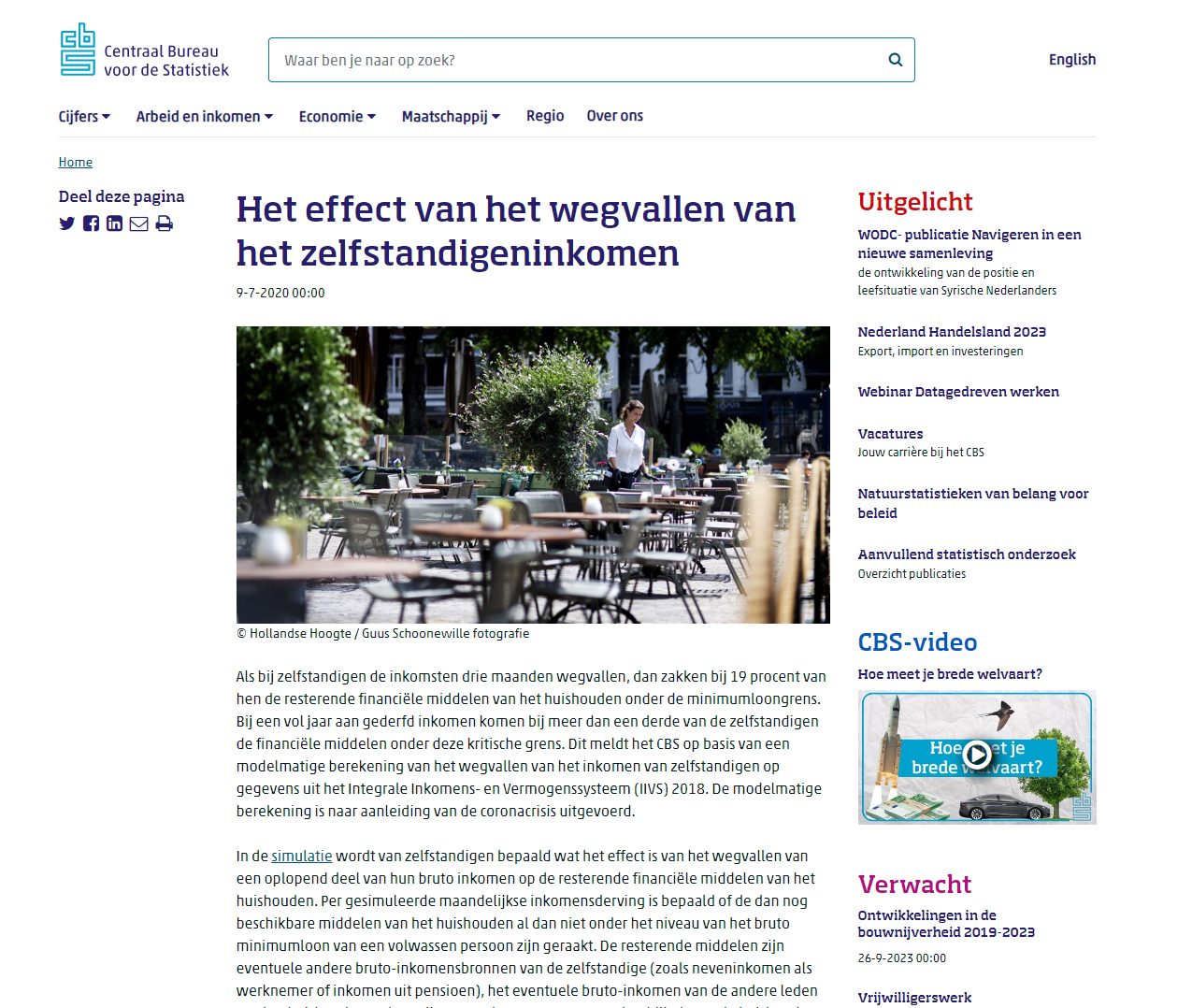 https://www.cbs.nl/nl-nl/nieuws/2020/28/het-effect-van-het-wegvallen-van-het-zelfstandigeninkomen
25-09-2023
(VERGEET NIET DE VOETTEKST AAN DE PASSEN!)
94
AOV voor zzp’ers - Slim omgaan met de aanstaande AOV-verplichting
Heb ik het goed geregeld?
Voorbeeld:
Bruto inkomen 2023: € 90.000
[Speaker Notes: 4400]
AOV voor zzp’ers - Slim omgaan met de aanstaande AOV-verplichting
Heb ik het goed geregeld?
Voorbeeld:
Bruto inkomen 2023: € 90.000
AOV dekking: € 58.000 per jaar (64%)
[Speaker Notes: 4400]
AOV voor zzp’ers - Slim omgaan met de aanstaande AOV-verplichting
Heb ik het goed geregeld?
Voorbeeld:
Bruto inkomen 2023: € 90.000
AOV dekking: € 58.000 per jaar

Wachttijd: 2 maanden
[Speaker Notes: 4400]
AOV voor zzp’ers - Slim omgaan met de aanstaande AOV-verplichting
Heb ik het goed geregeld?
Voorbeeld:
Bruto inkomen 2023: € 90.000
AOV dekking: € 58.000 per jaar

Wachttijd: 2 maanden

Premie: € 4.200 per jaar (netto: € 2.121 per jaar)
[Speaker Notes: 4400]
AOV voor zzp’ers - Slim omgaan met de aanstaande AOV-verplichting
Heb ik het goed geregeld?
Voorbeeld:
Bruto inkomen 2023: € 90.000
AOV dekking: € 58.000 per jaar

Wachttijd: 2 maanden

Premie: € 4.200 per jaar (netto: € 2.121 per jaar)

Beschikbare middelen: € 150.000 (voor pensioen)
[Speaker Notes: 4400]
AOV voor zzp’ers - Slim omgaan met de aanstaande AOV-verplichting
Heb ik het goed geregeld?
50% arbeidsongeschikt / 50% gebruik verdiencapaciteit
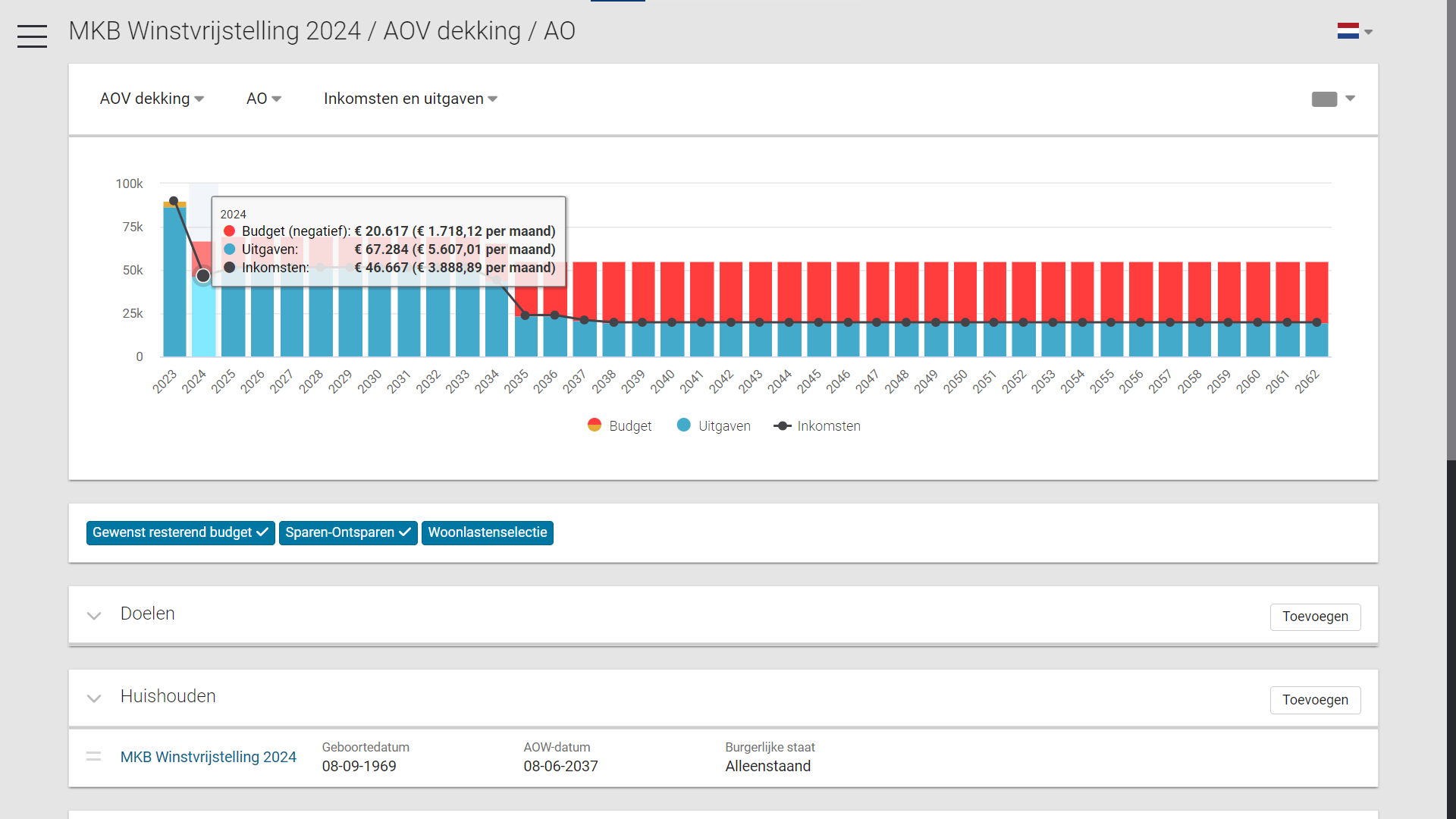 25-09-2023
(VERGEET NIET DE VOETTEKST AAN DE PASSEN!)
100
?
Vragen?
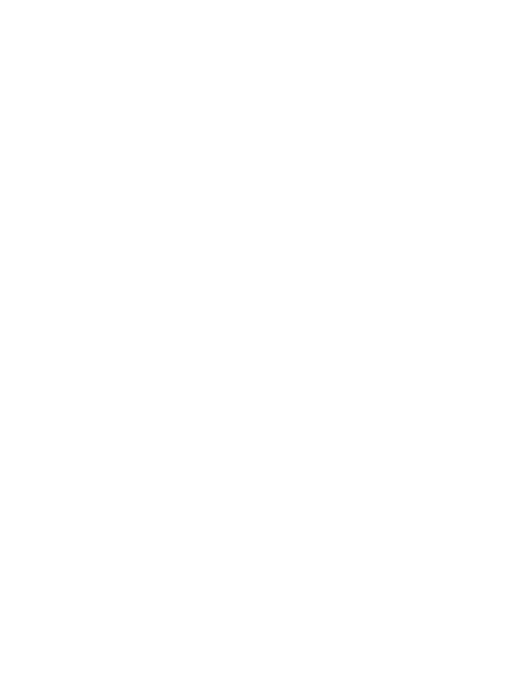 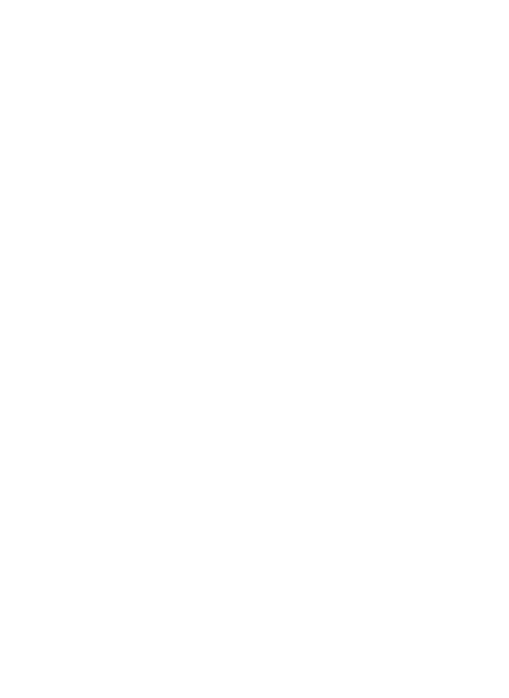 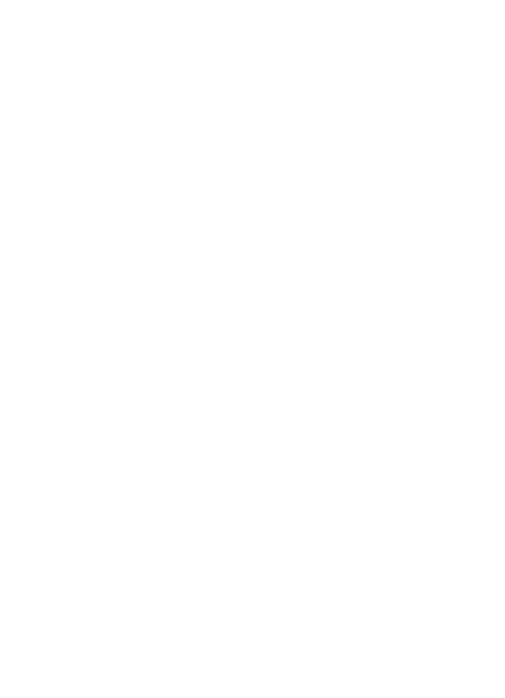 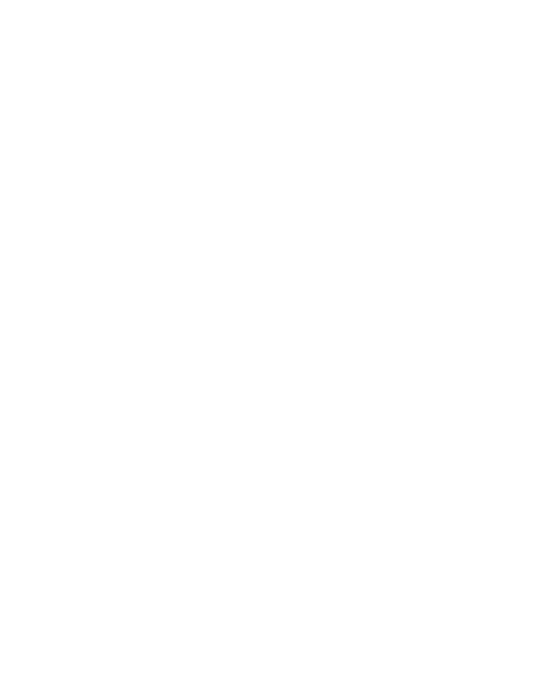 25-09-2023
(VERGEET NIET DE VOETTEKST AAN DE PASSEN!)
102
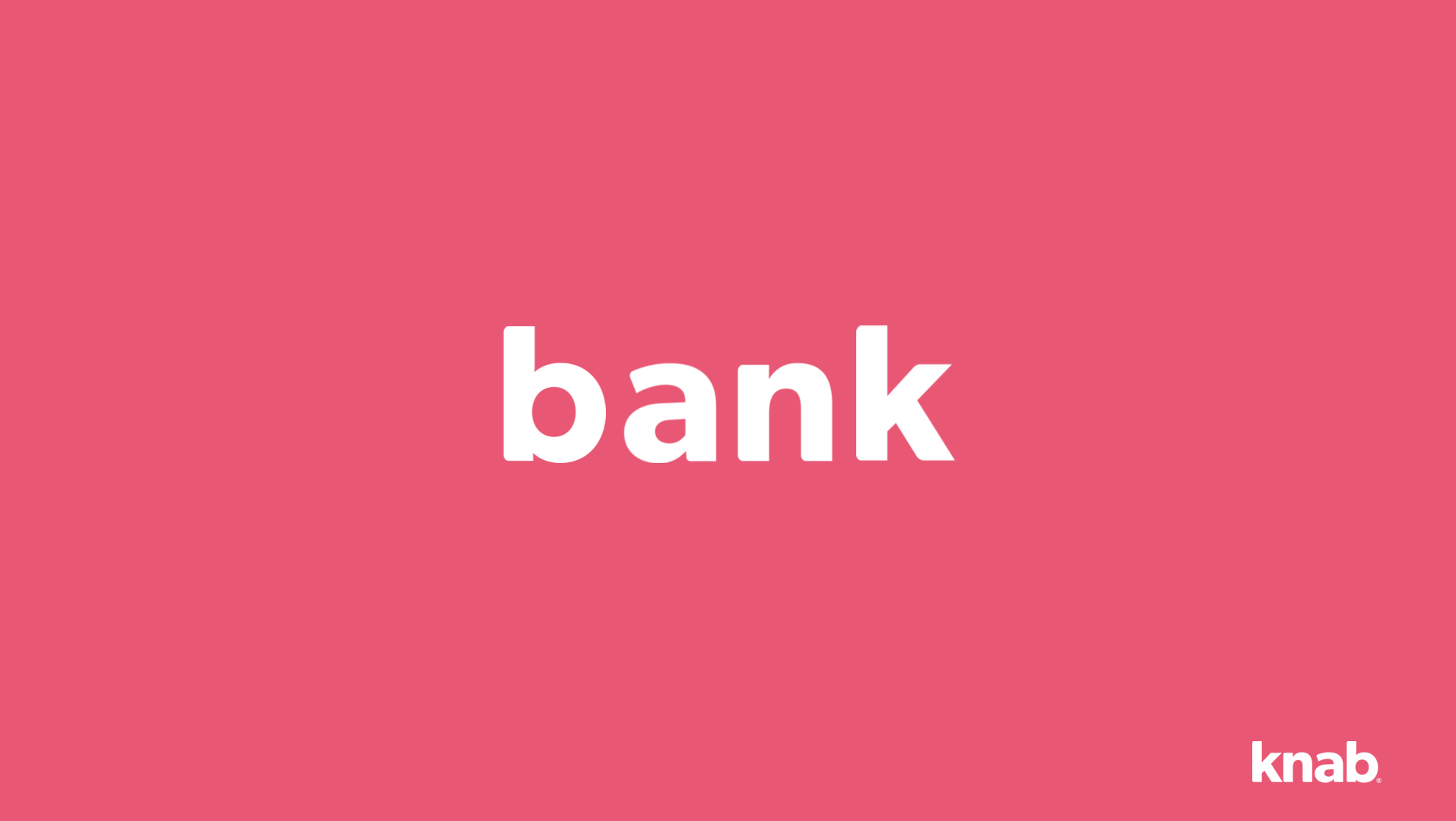 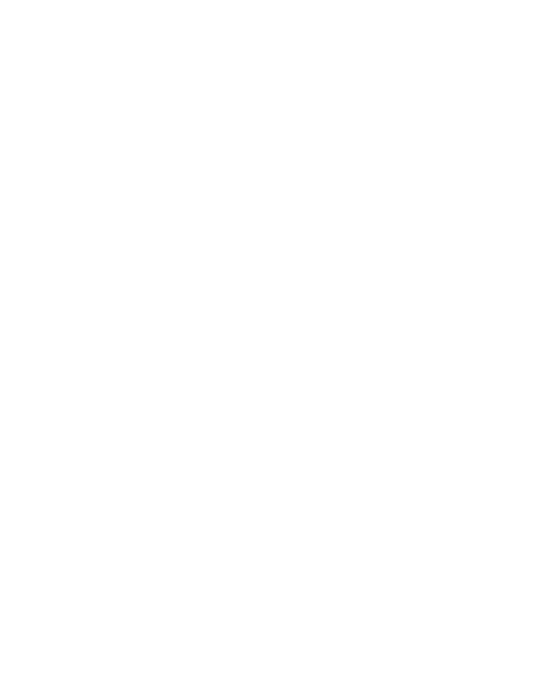 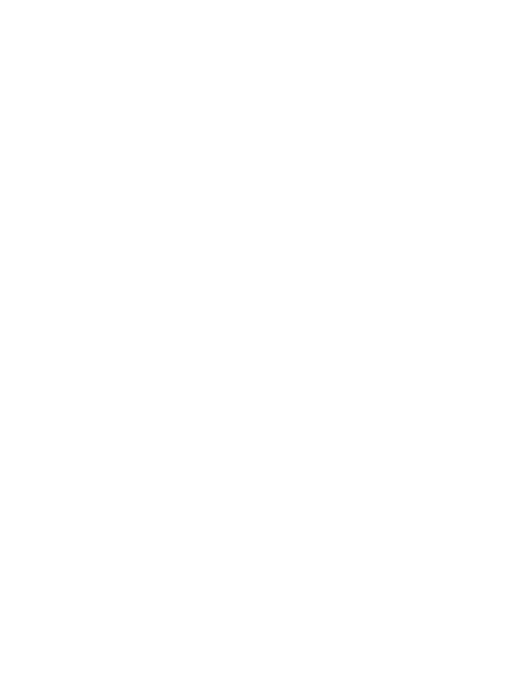 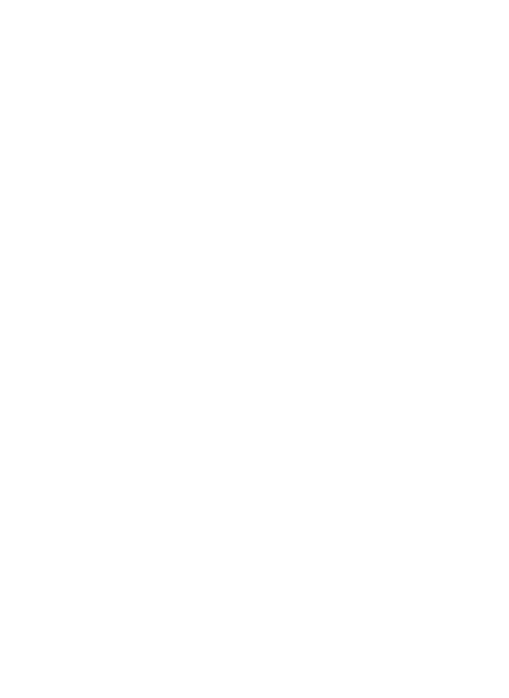 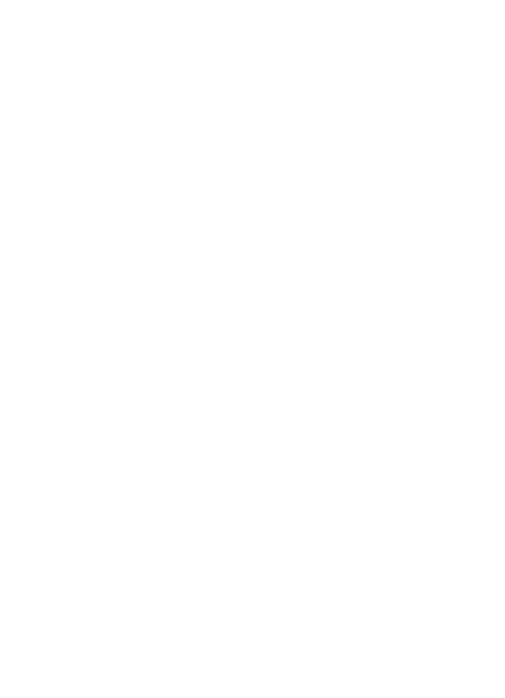 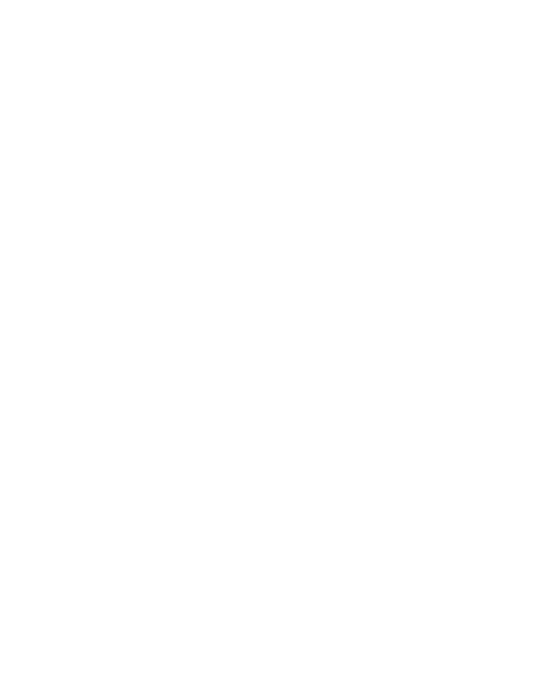 25-09-2023
(VERGEET NIET DE VOETTEKST AAN DE PASSEN!)
103
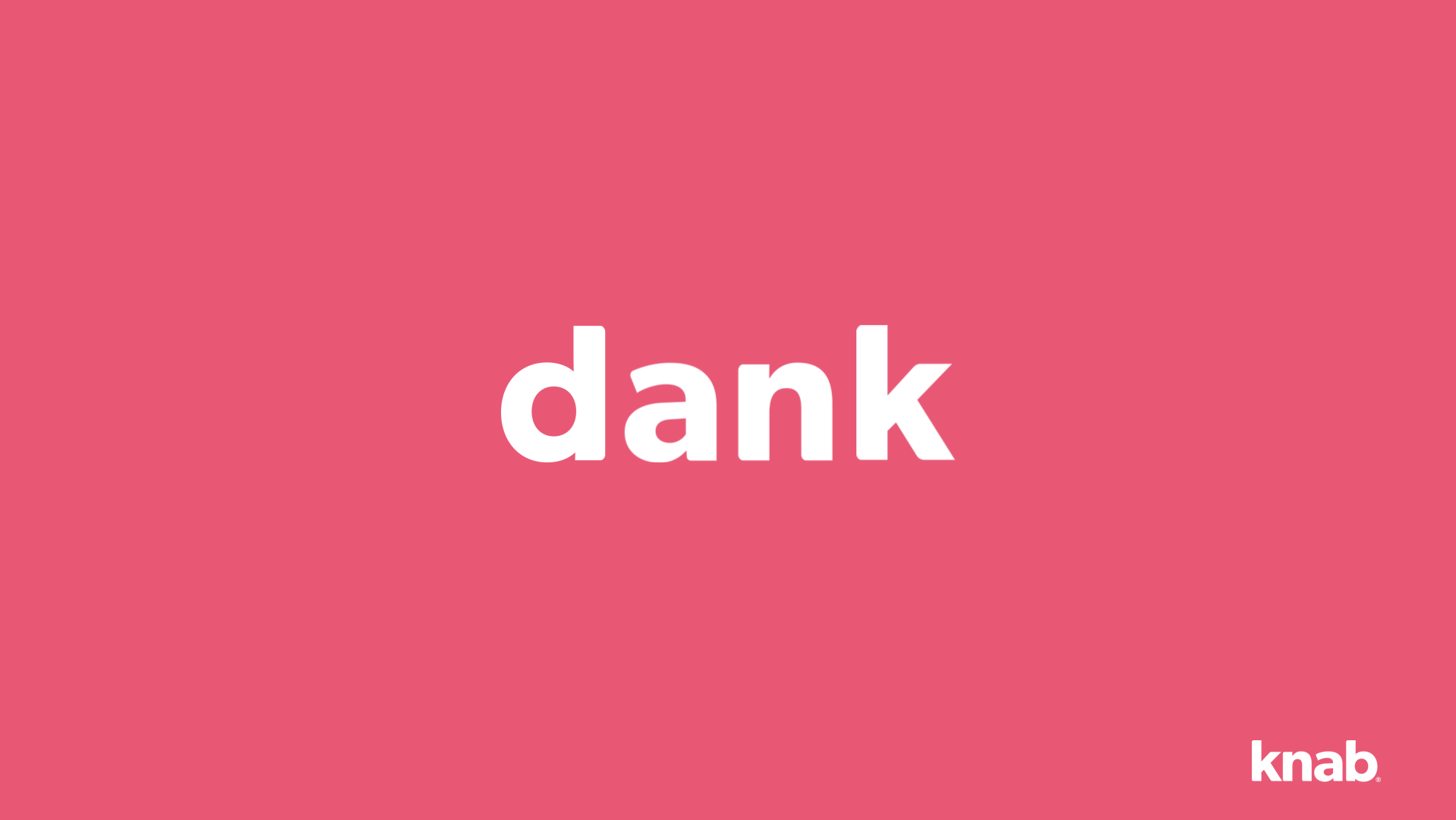 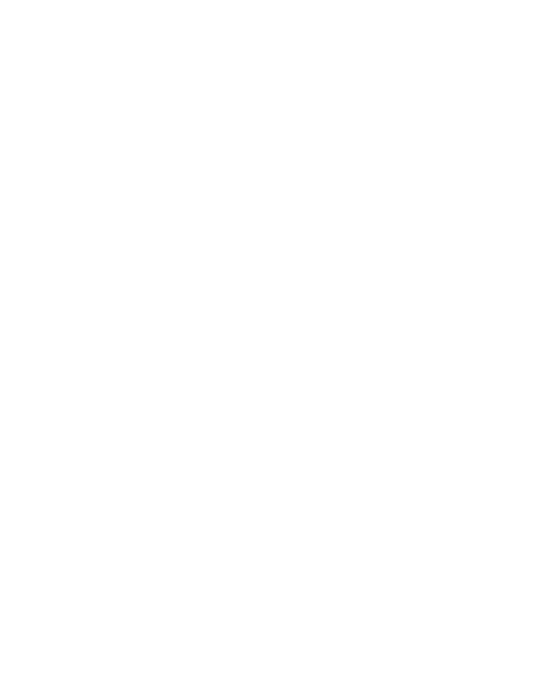 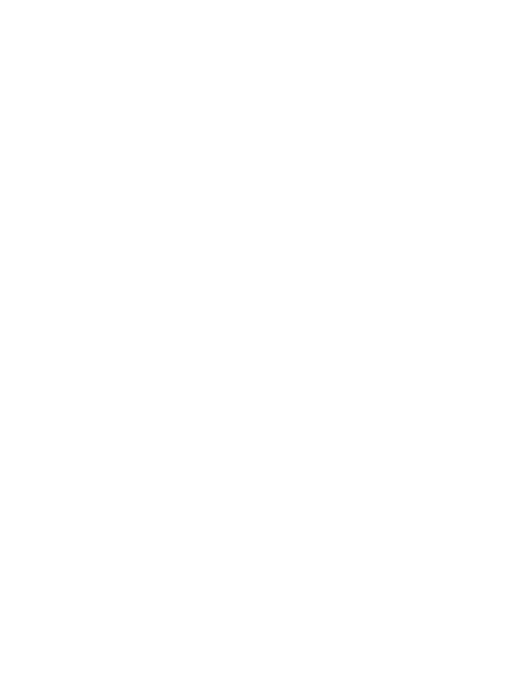 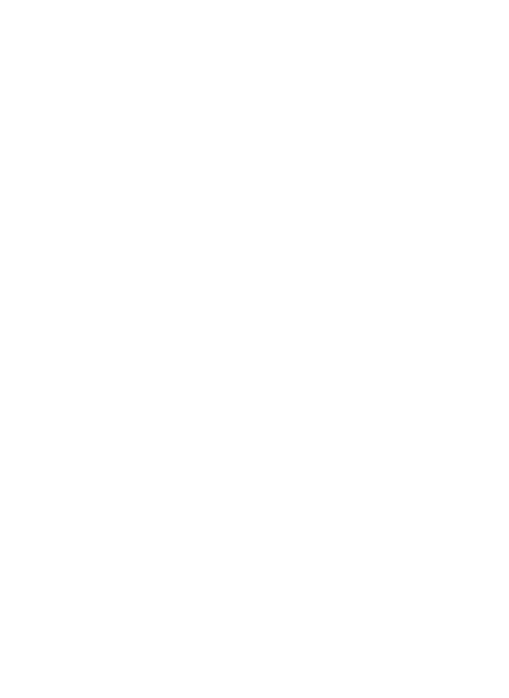 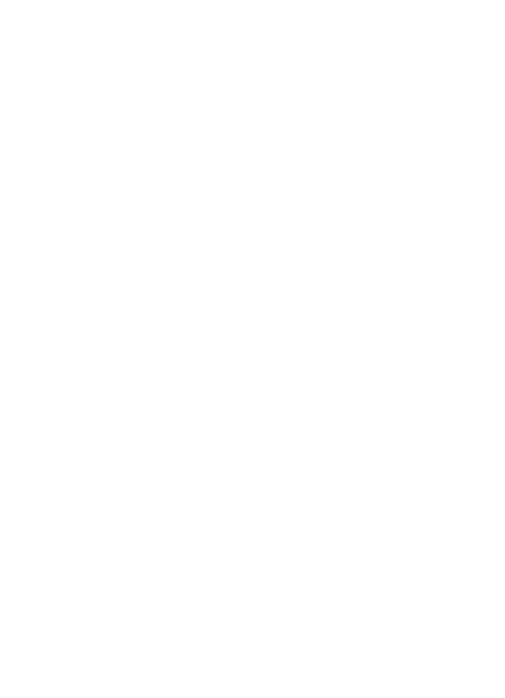 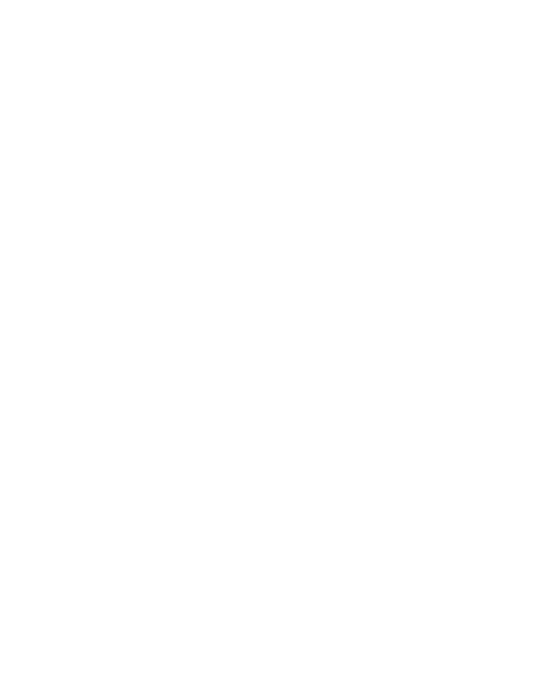 25-09-2023
(VERGEET NIET DE VOETTEKST AAN DE PASSEN!)
104
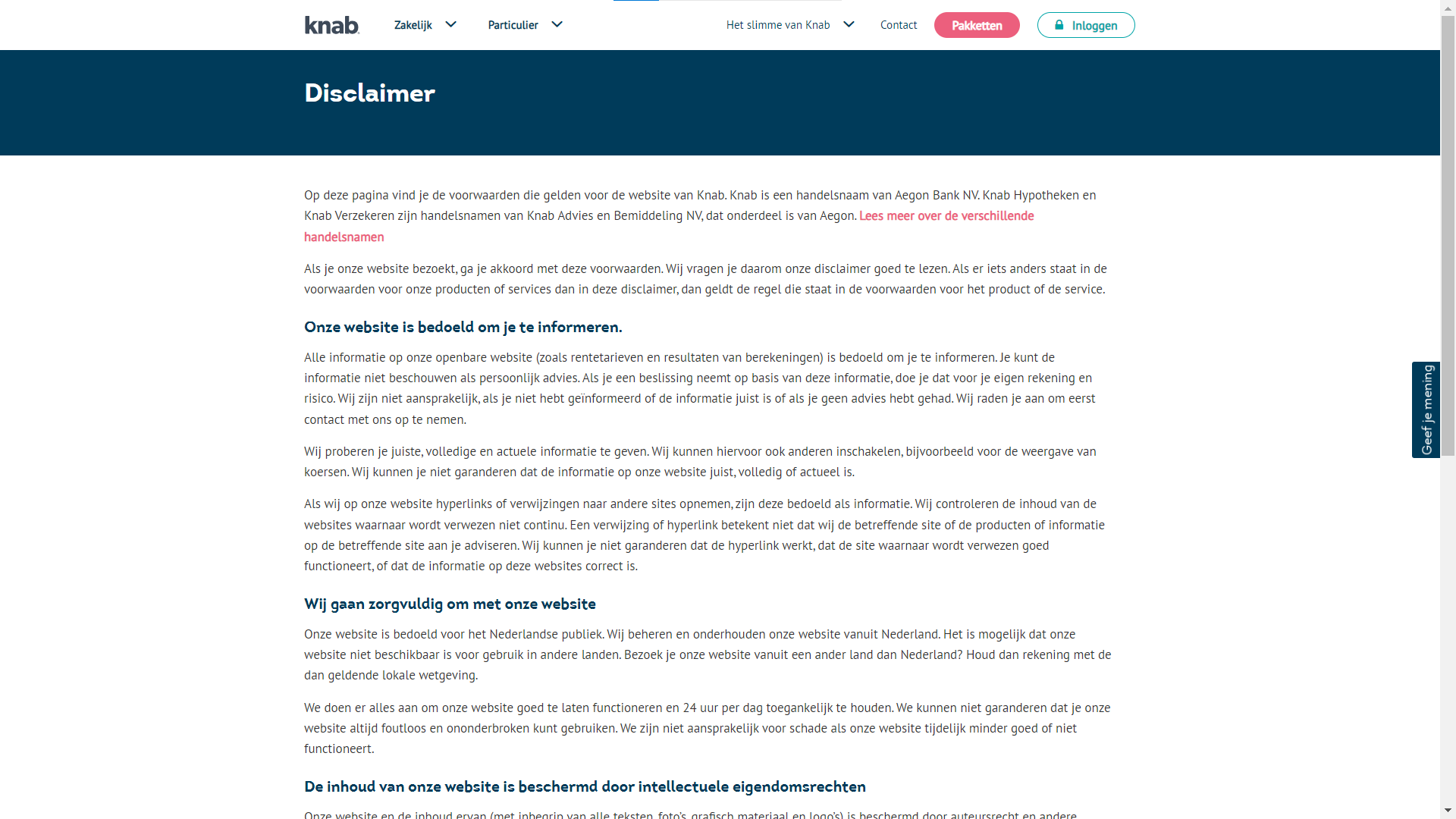 25-09-2023
(VERGEET NIET DE VOETTEKST AAN DE PASSEN!)
105